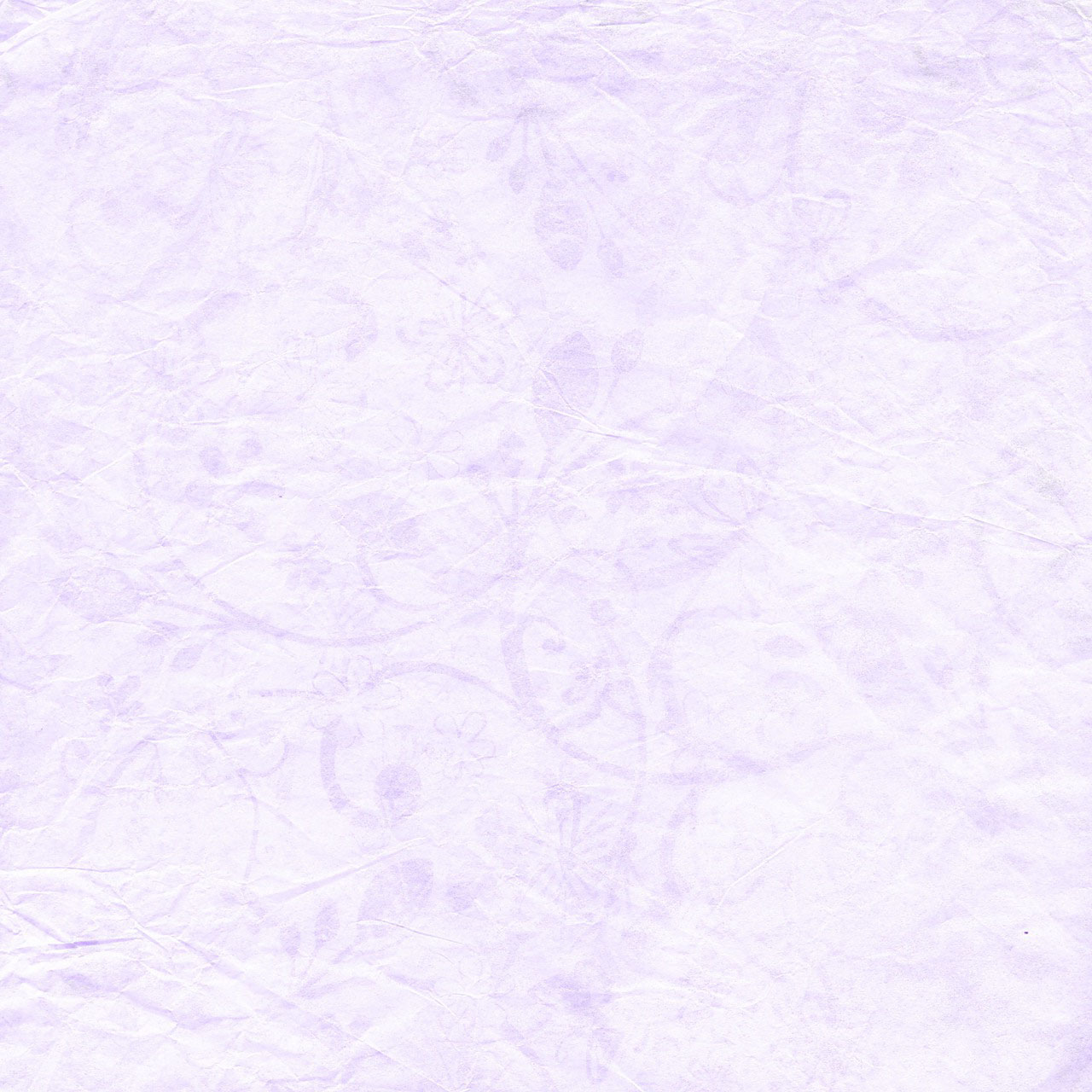 Министерство образования РМ

ПОРТФОЛИО
Потаповой Татьяны Васильевны,  
воспитателя МДОУ «Детский сад №125 комбинированного вида»
г. о. Саранск
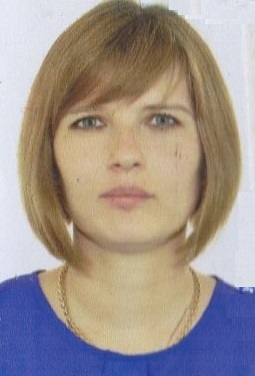 Дата рождения: 04.02.1986г.
Окончила: ФГБОУ МГПИ им М. Е. Евсевьева
Факультет: педагогического и художественного образования
Направление подготовки: педагогическое образование
Квалификация: бакалавр/магистр
Диплом: 101305 №0090552/101324 №5689444
Наличие квалификационной категории: первая
Стаж педагогической работы (по специальности): 8 лет
В данном учреждении: 8 лет
Общий трудовой стаж: 9 лет
Дата последней аттестации: 13.03.2019
Занимаемая должность: воспитатель
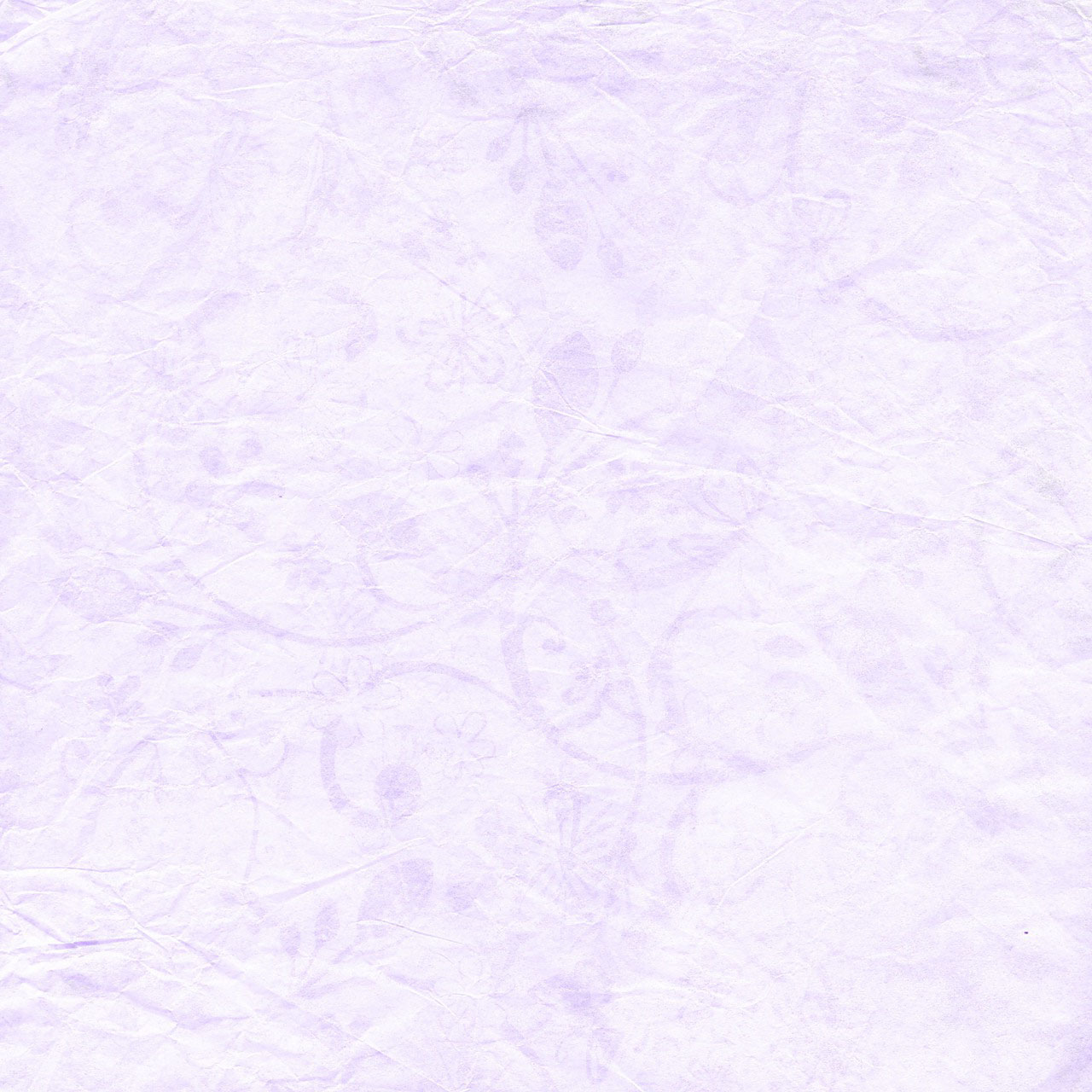 Наличие собственного инновационного опыта
Адрес сайта: https://upload2.schoolrm.ru/iblock/9cf/9cff2f73eb1c2889b87c861e677131fd/Potapova-T.V._-ped.opyt.pdf
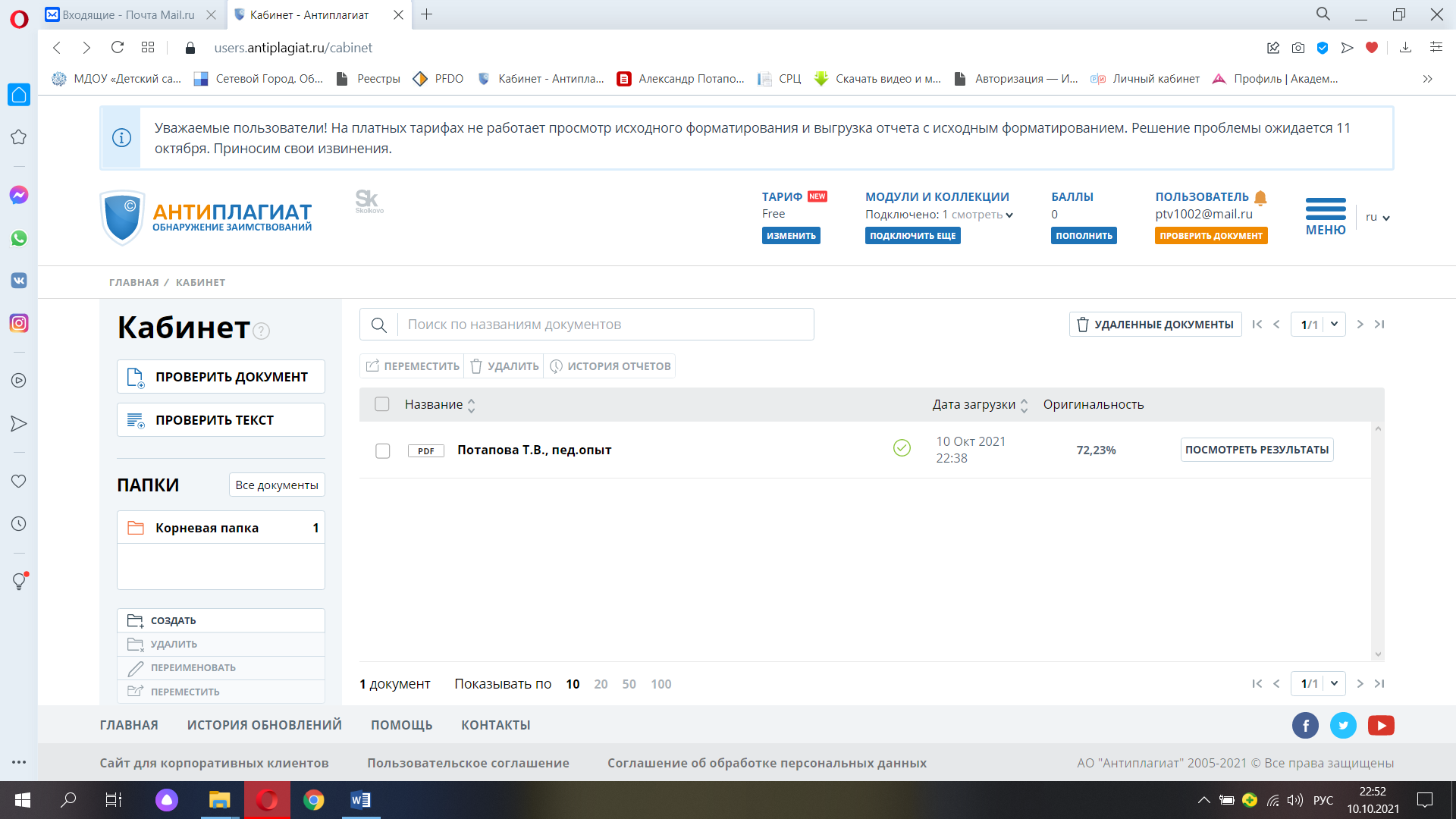 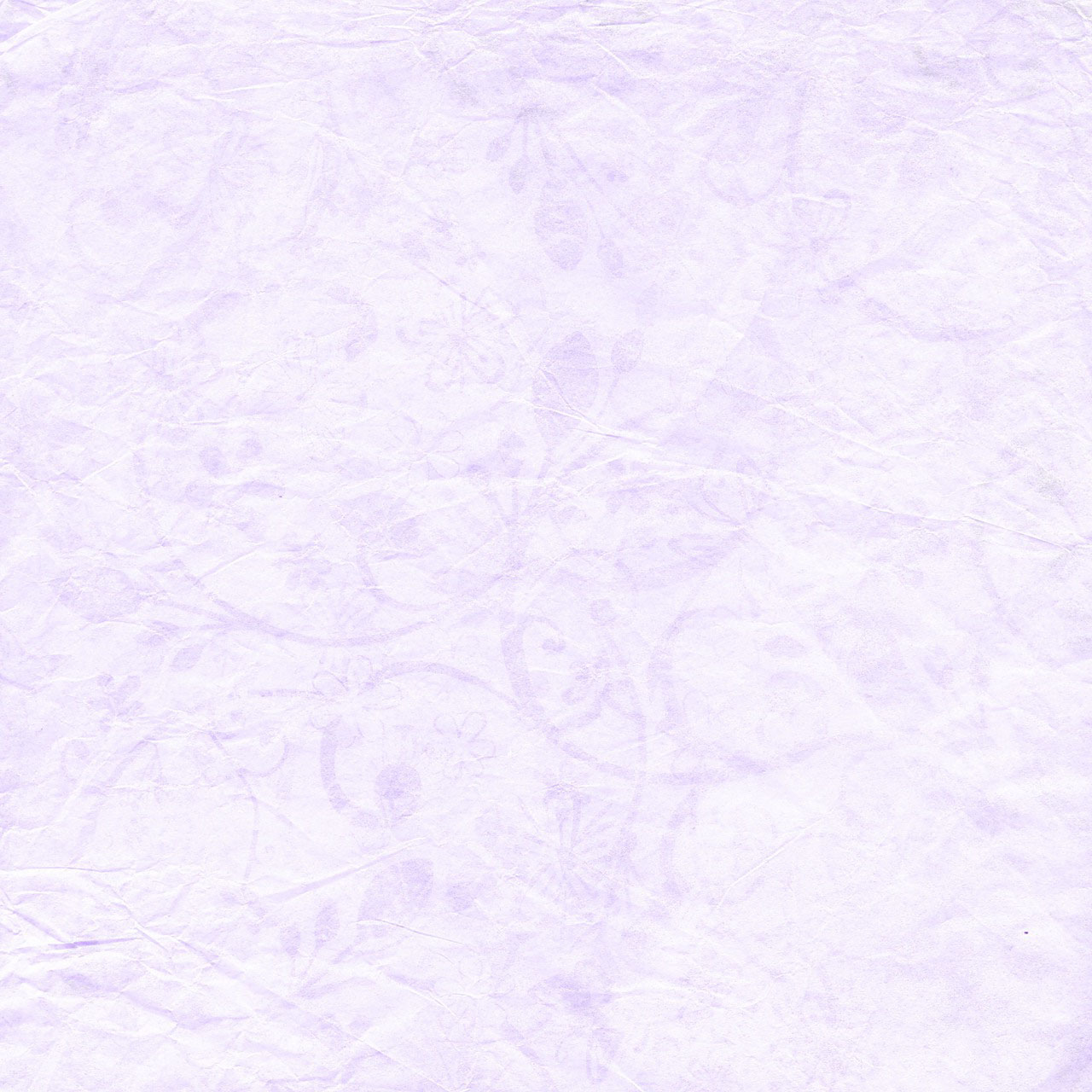 1. Участие в инновационной (экспериментальной деятельности)
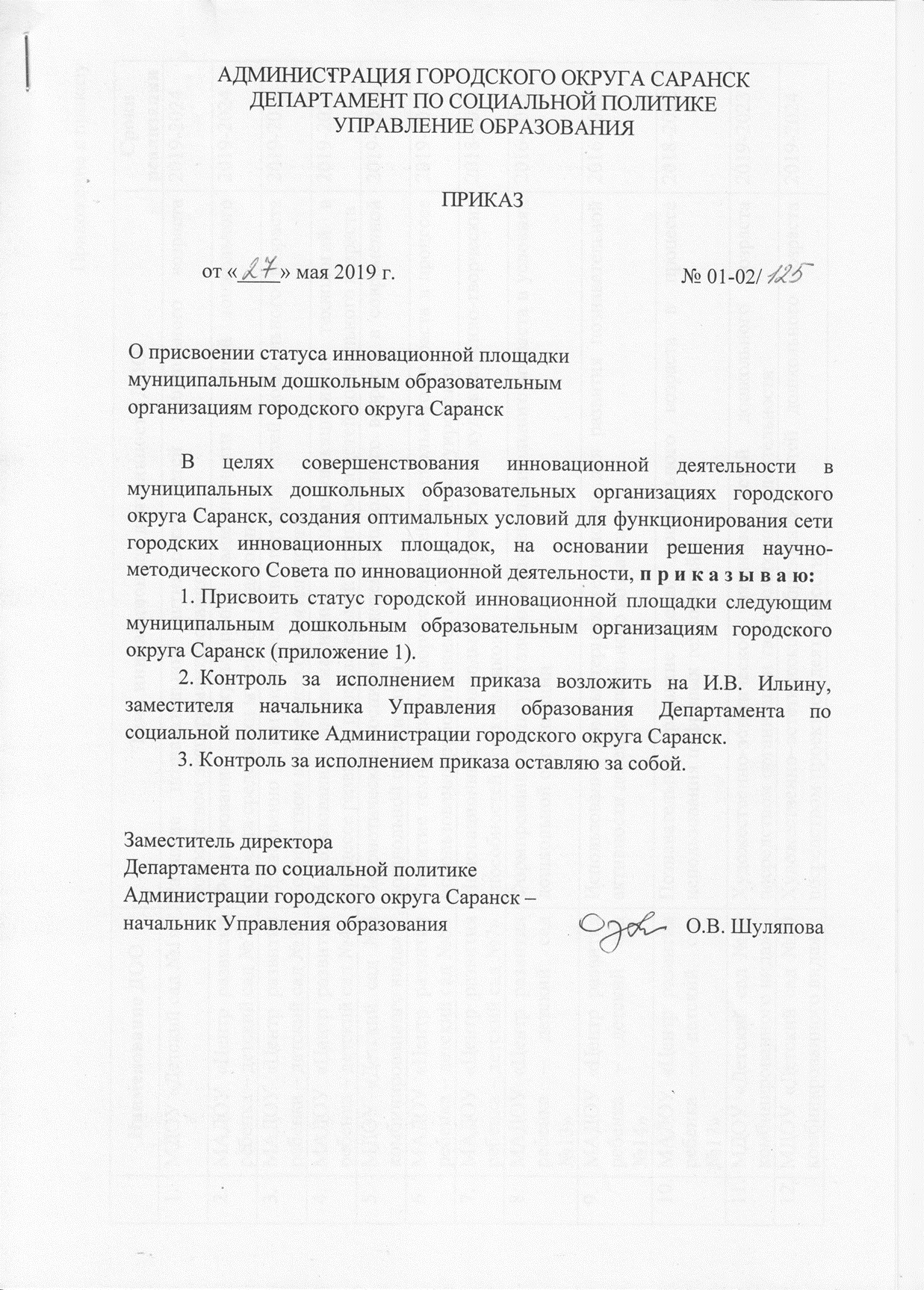 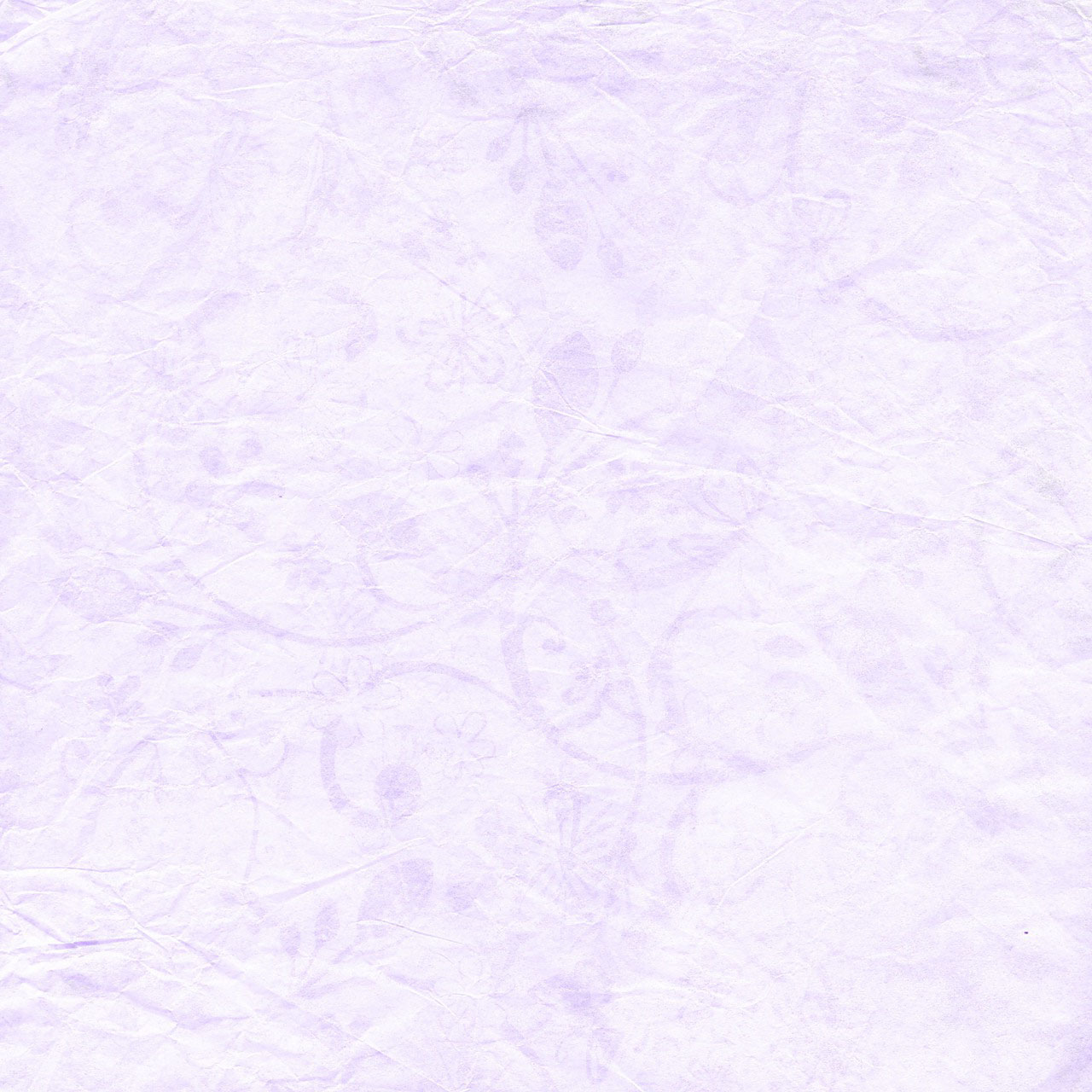 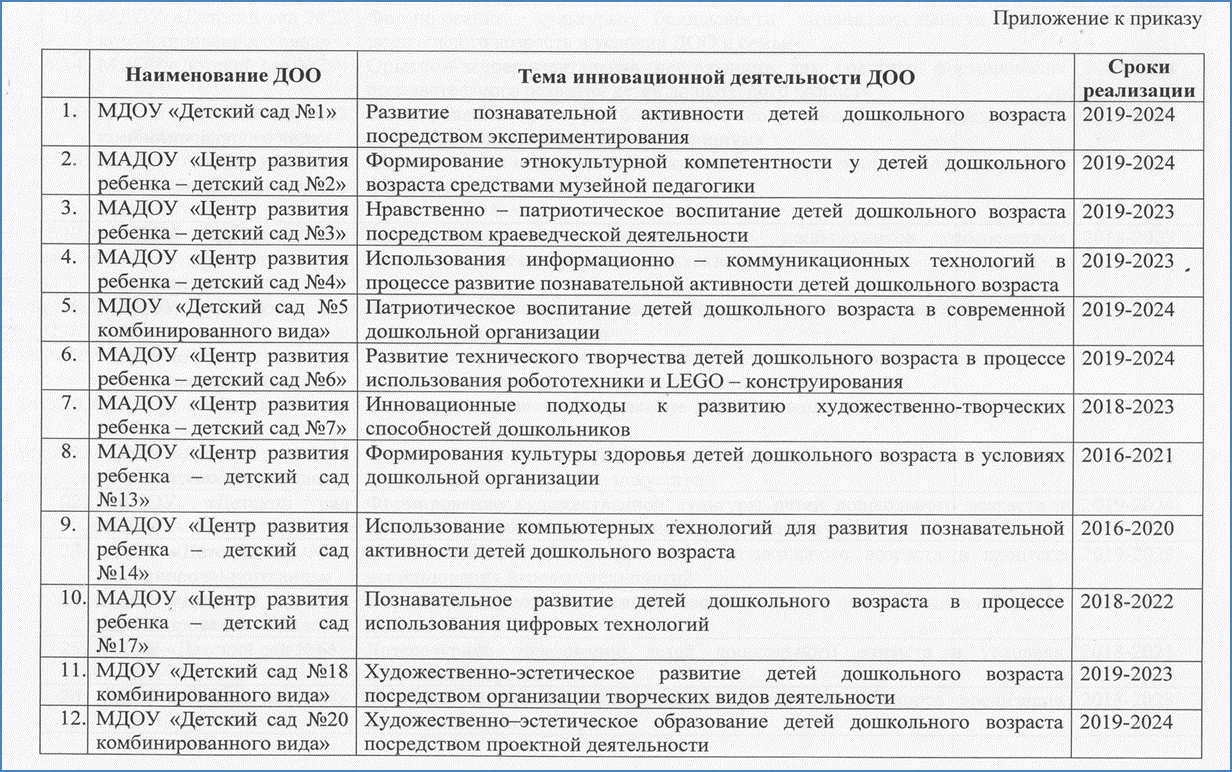 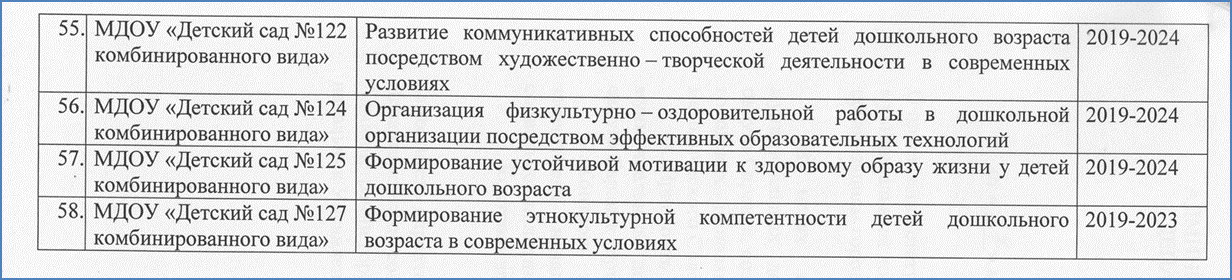 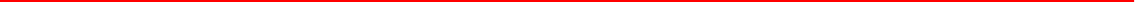 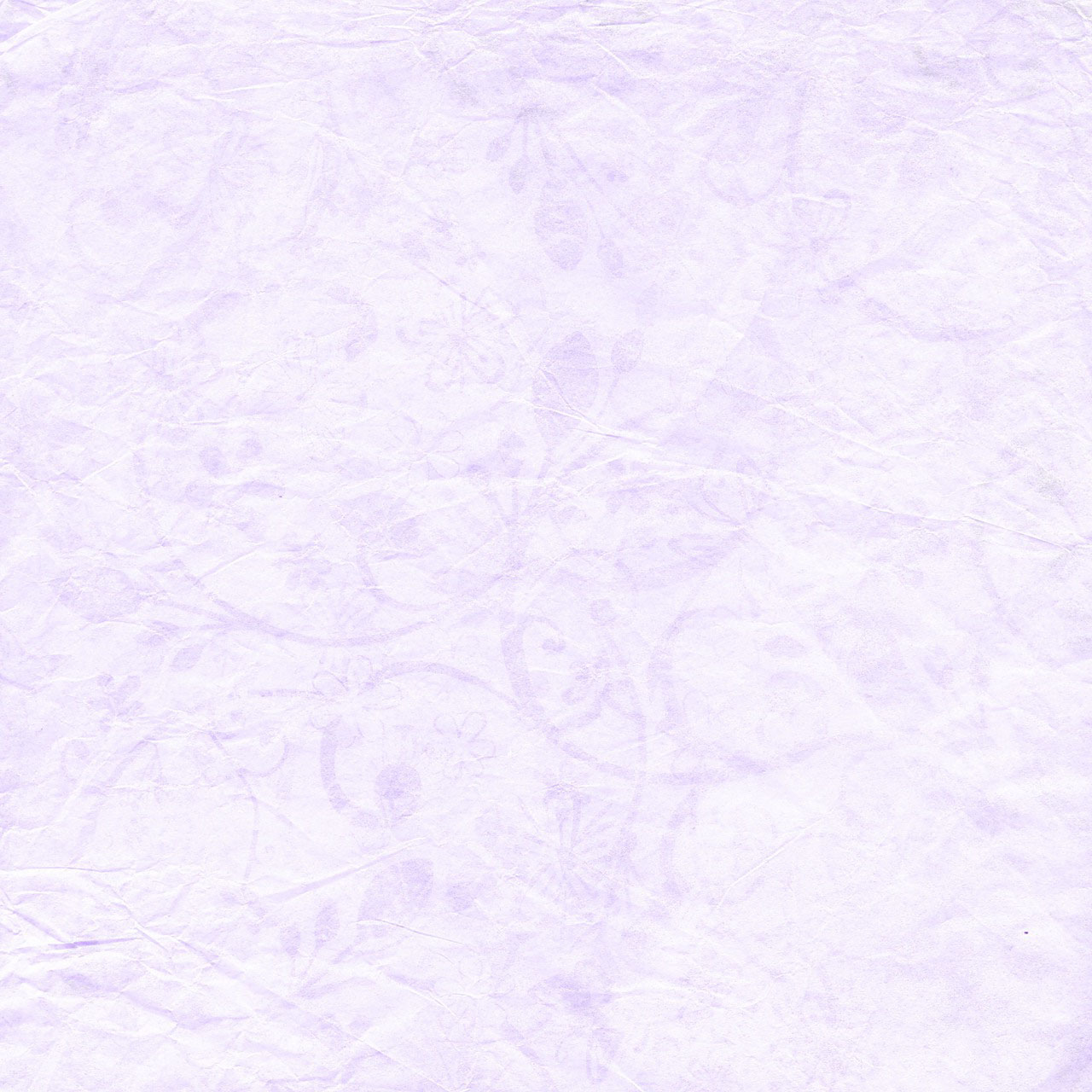 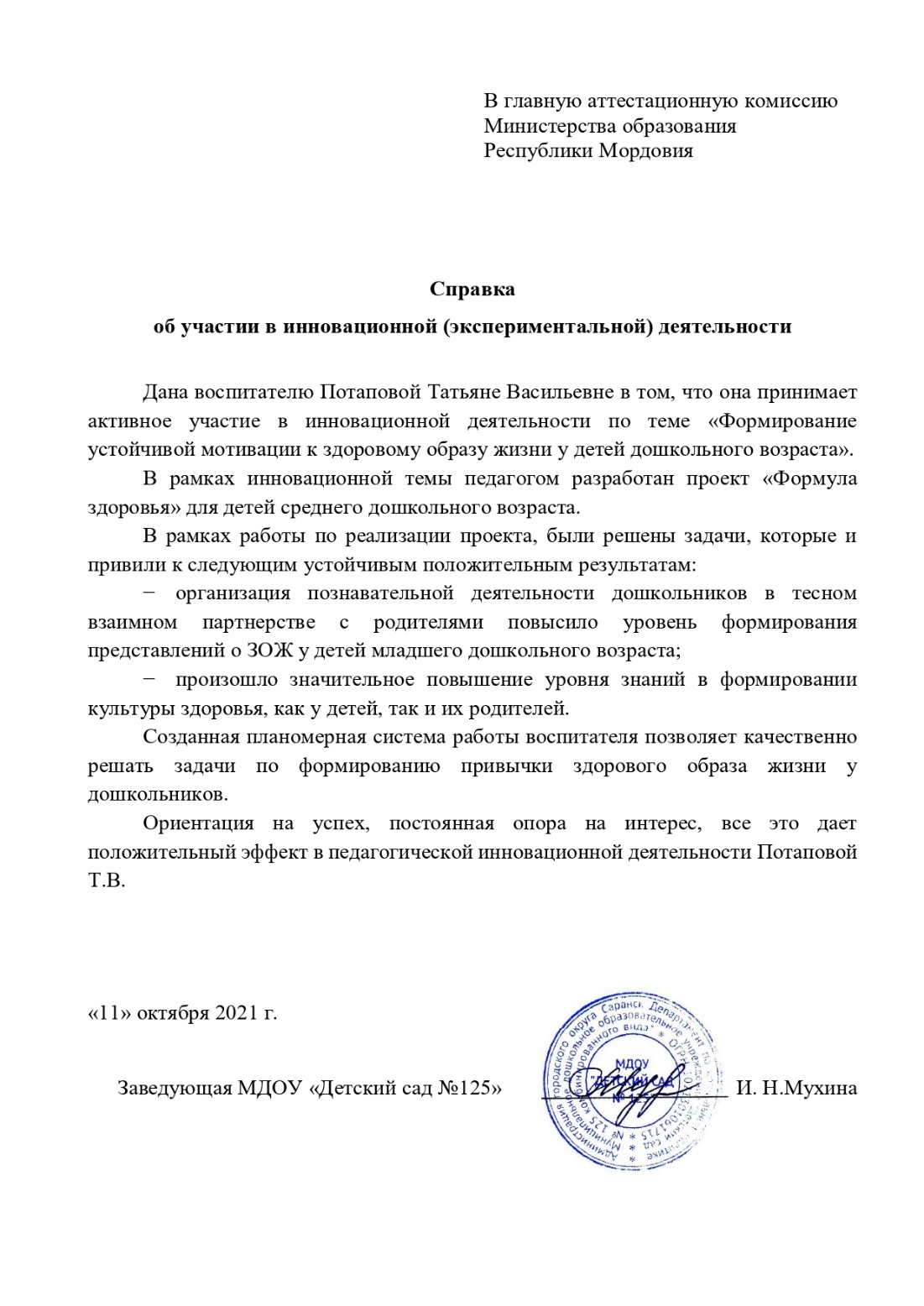 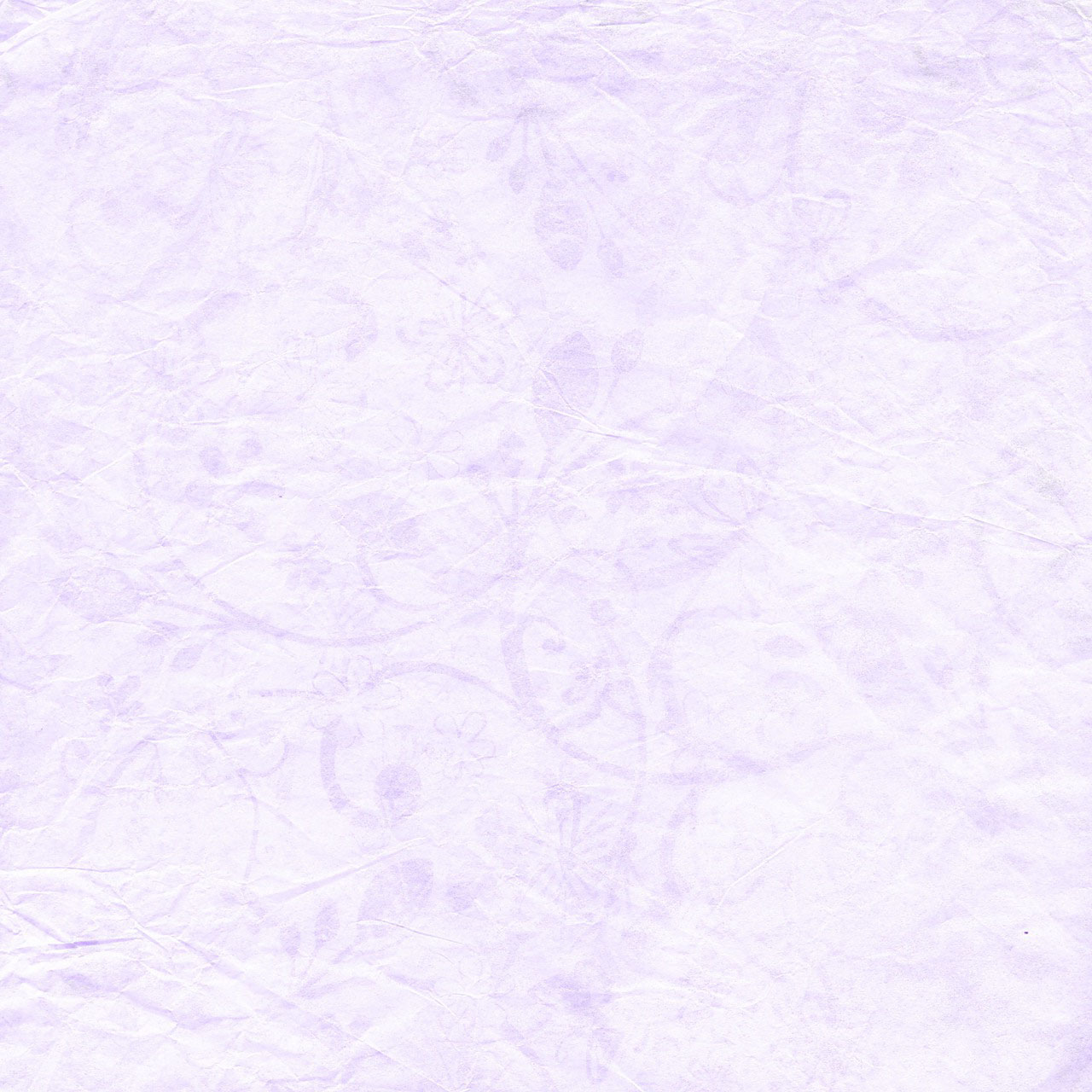 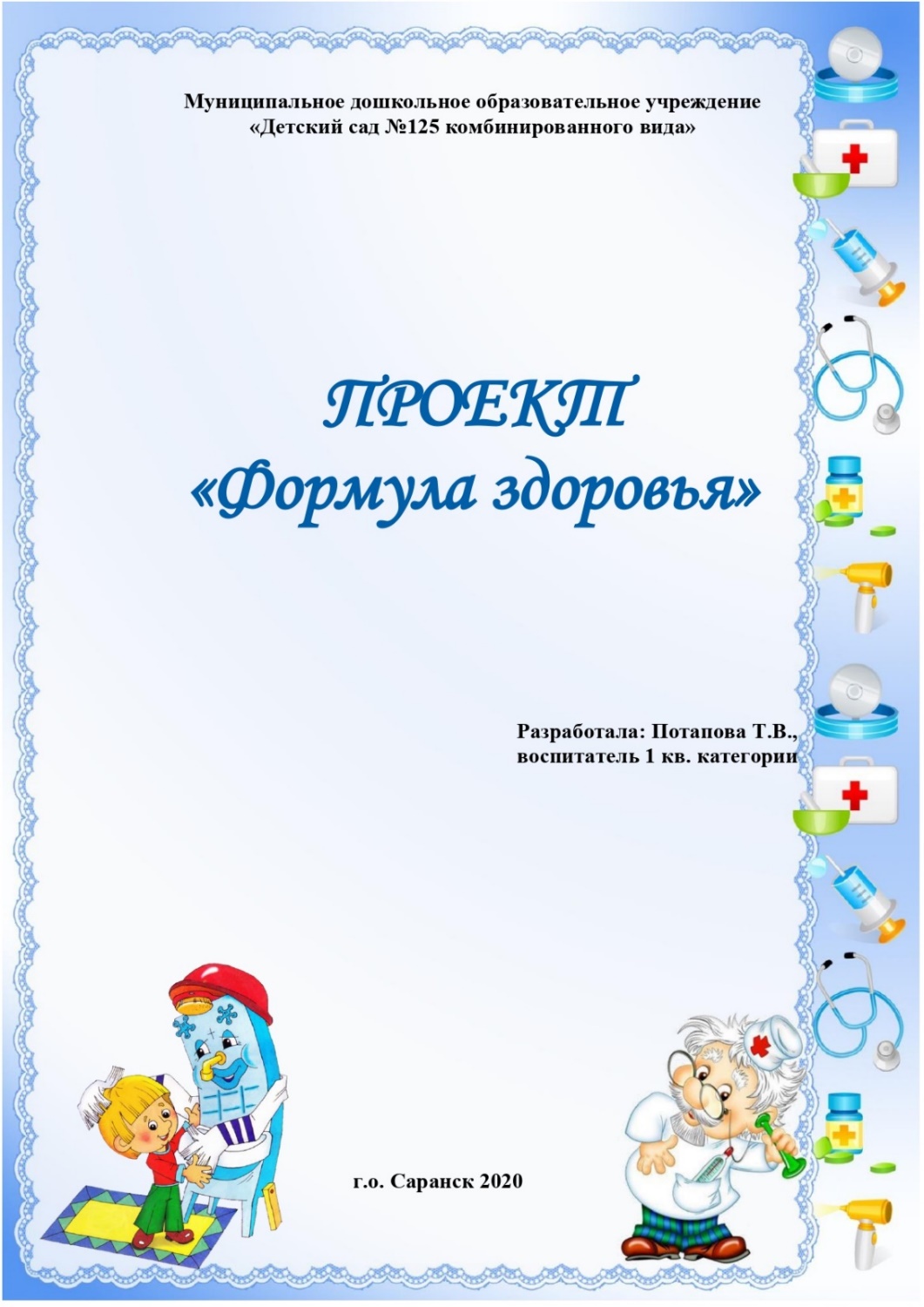 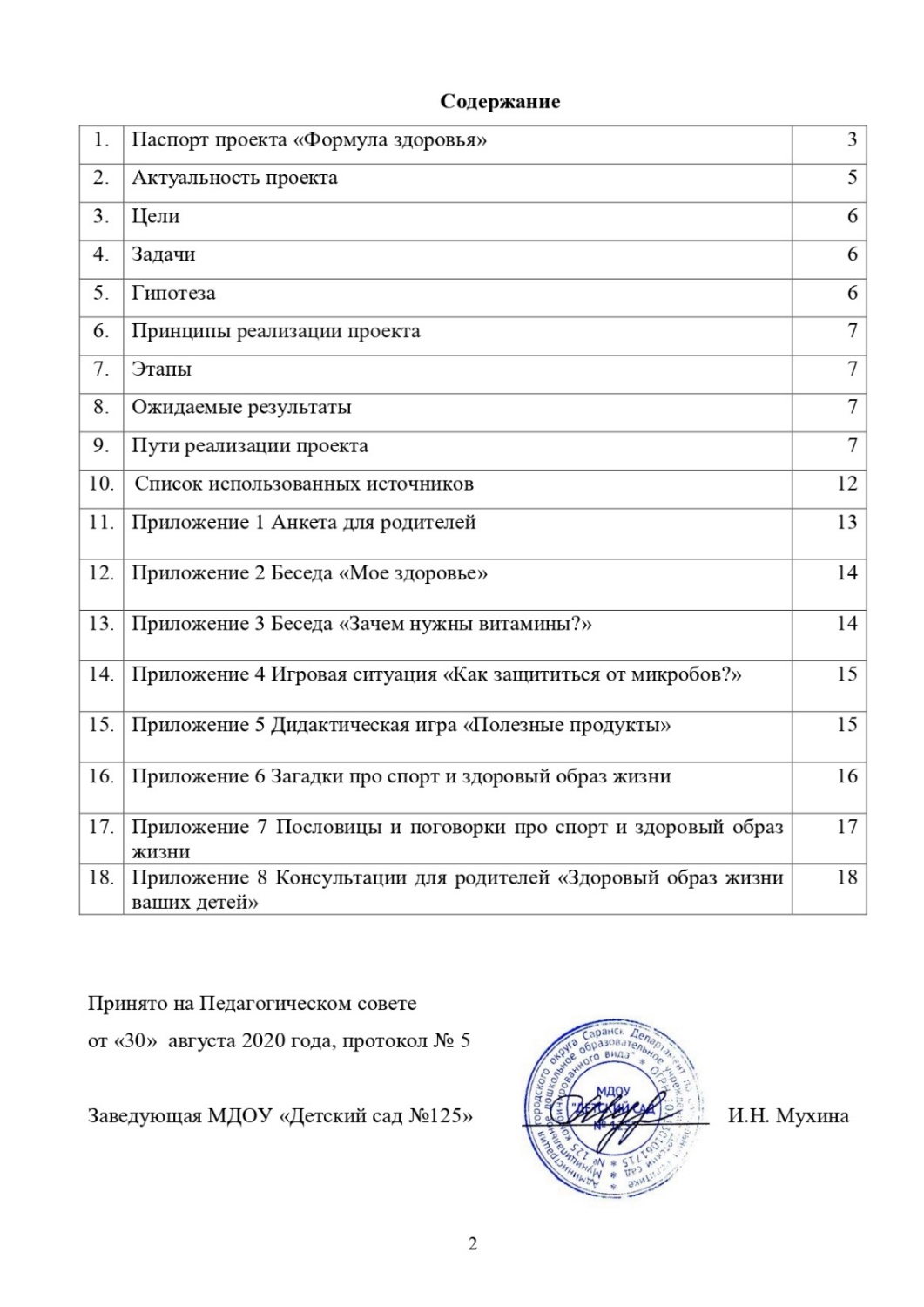 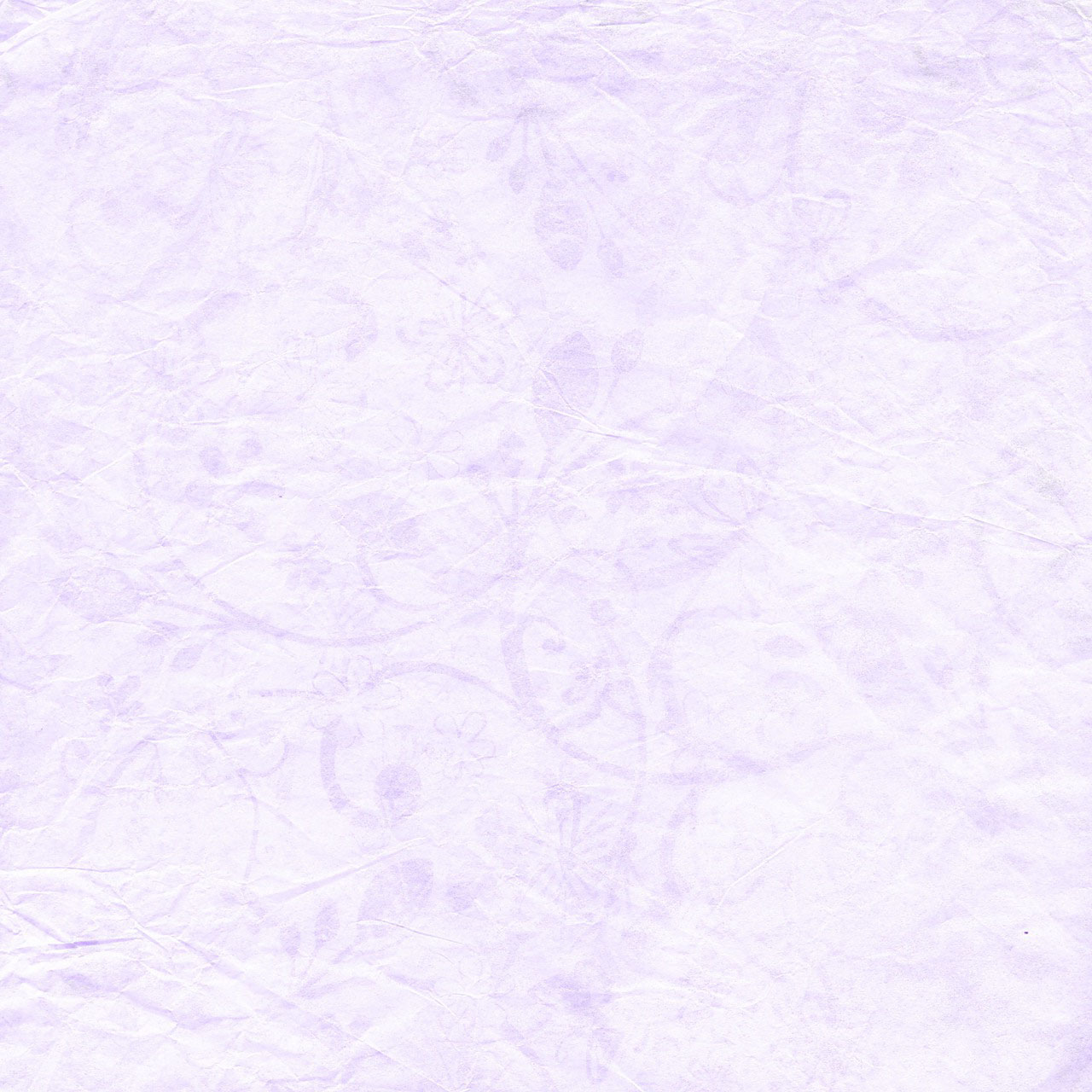 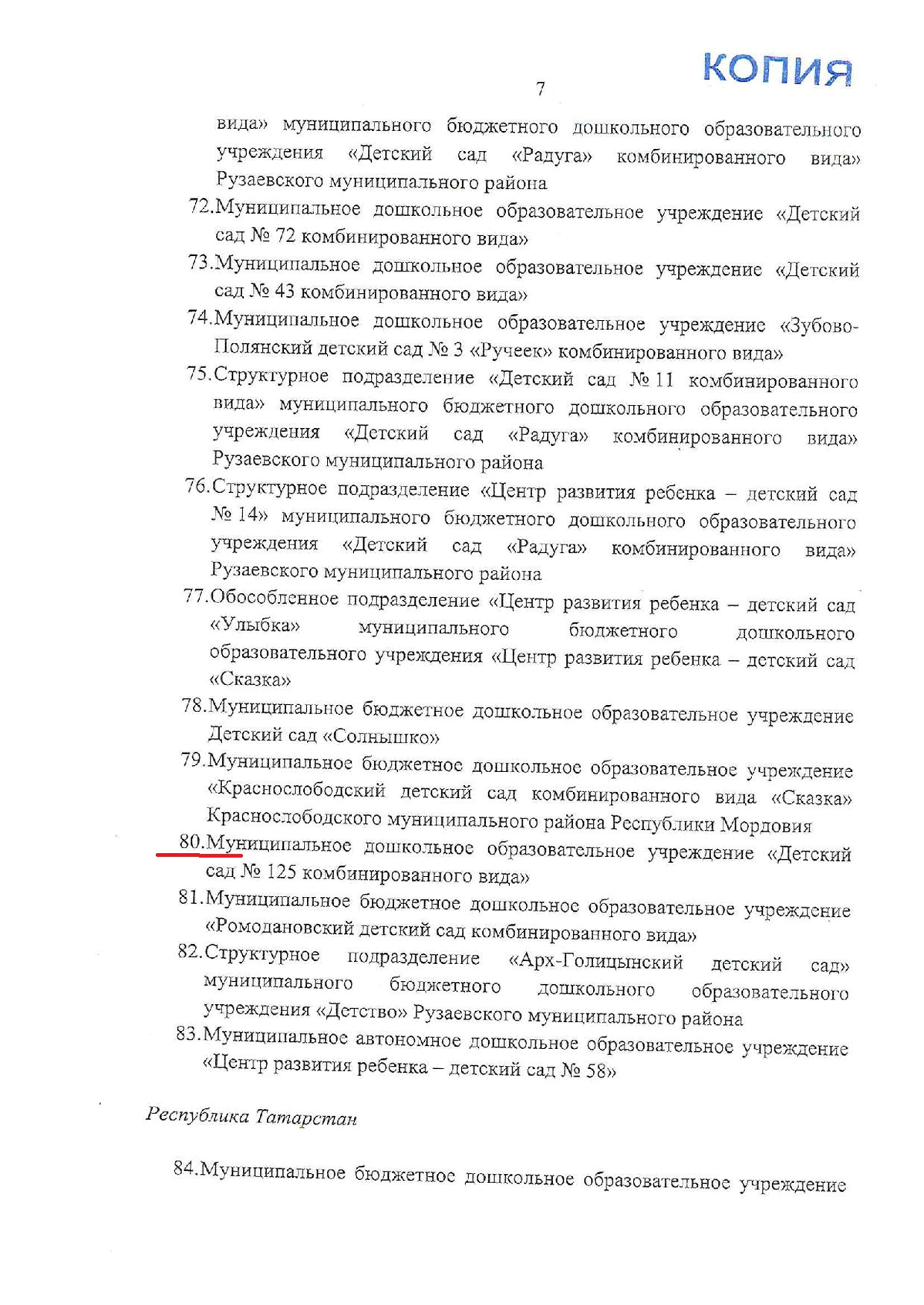 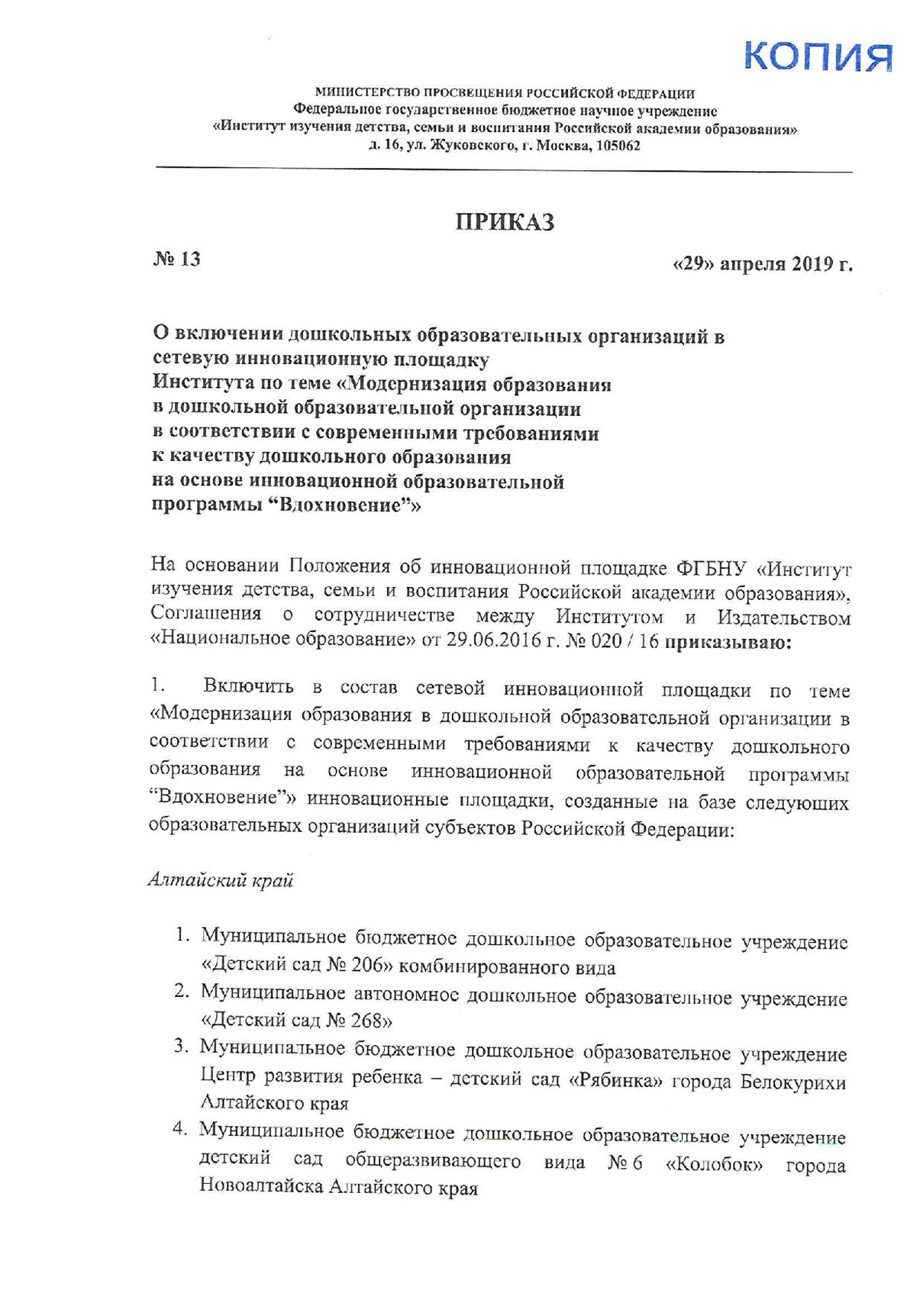 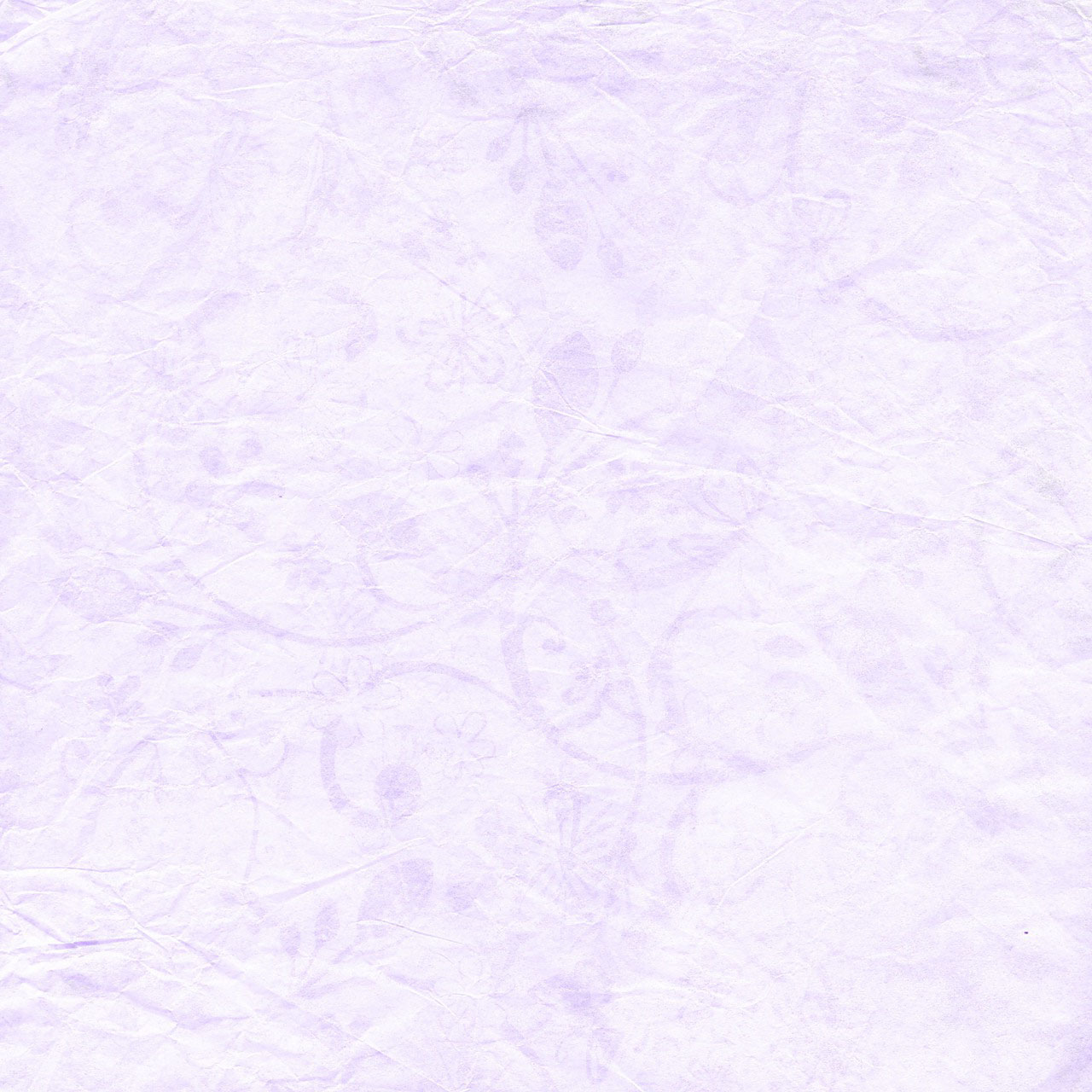 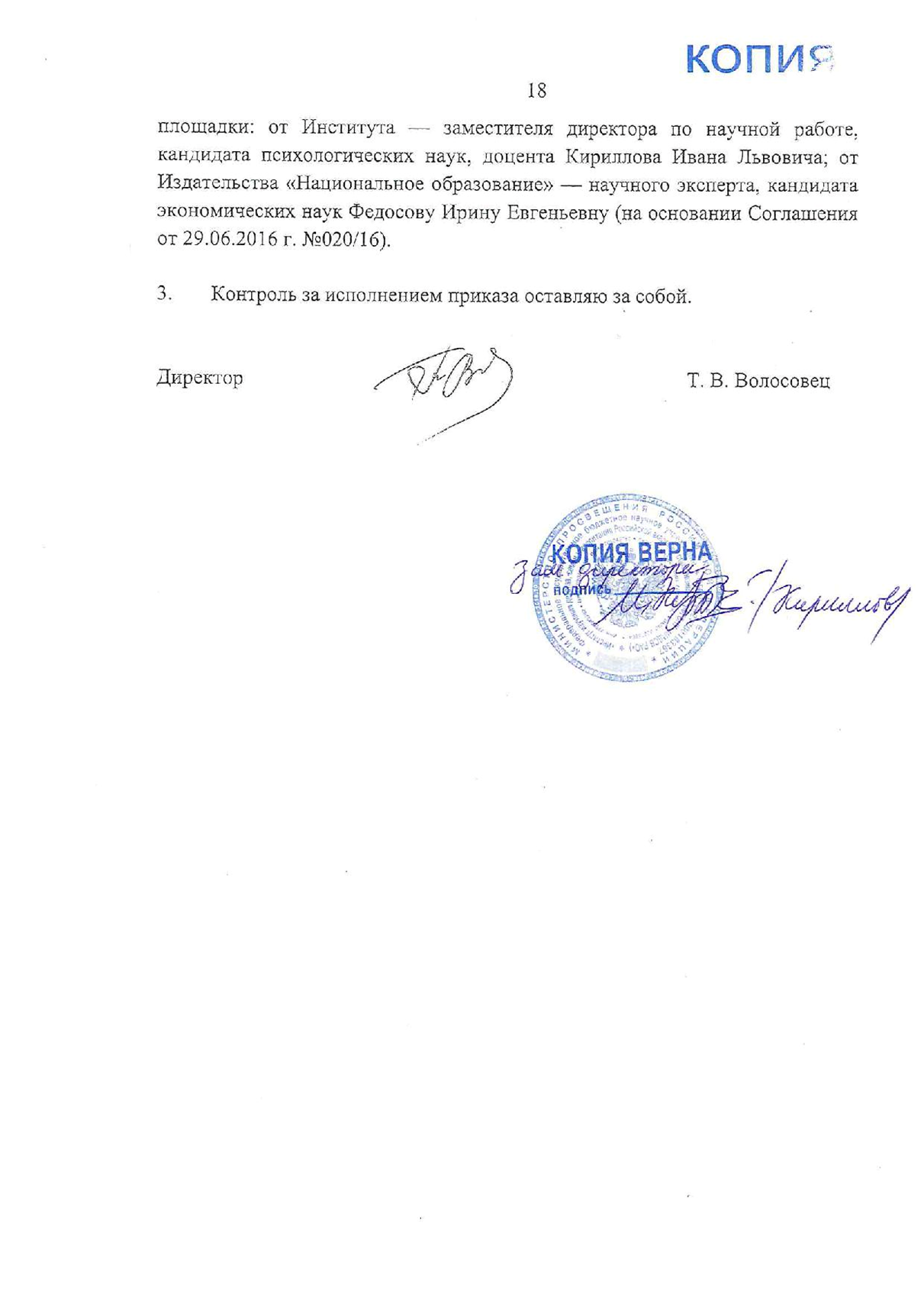 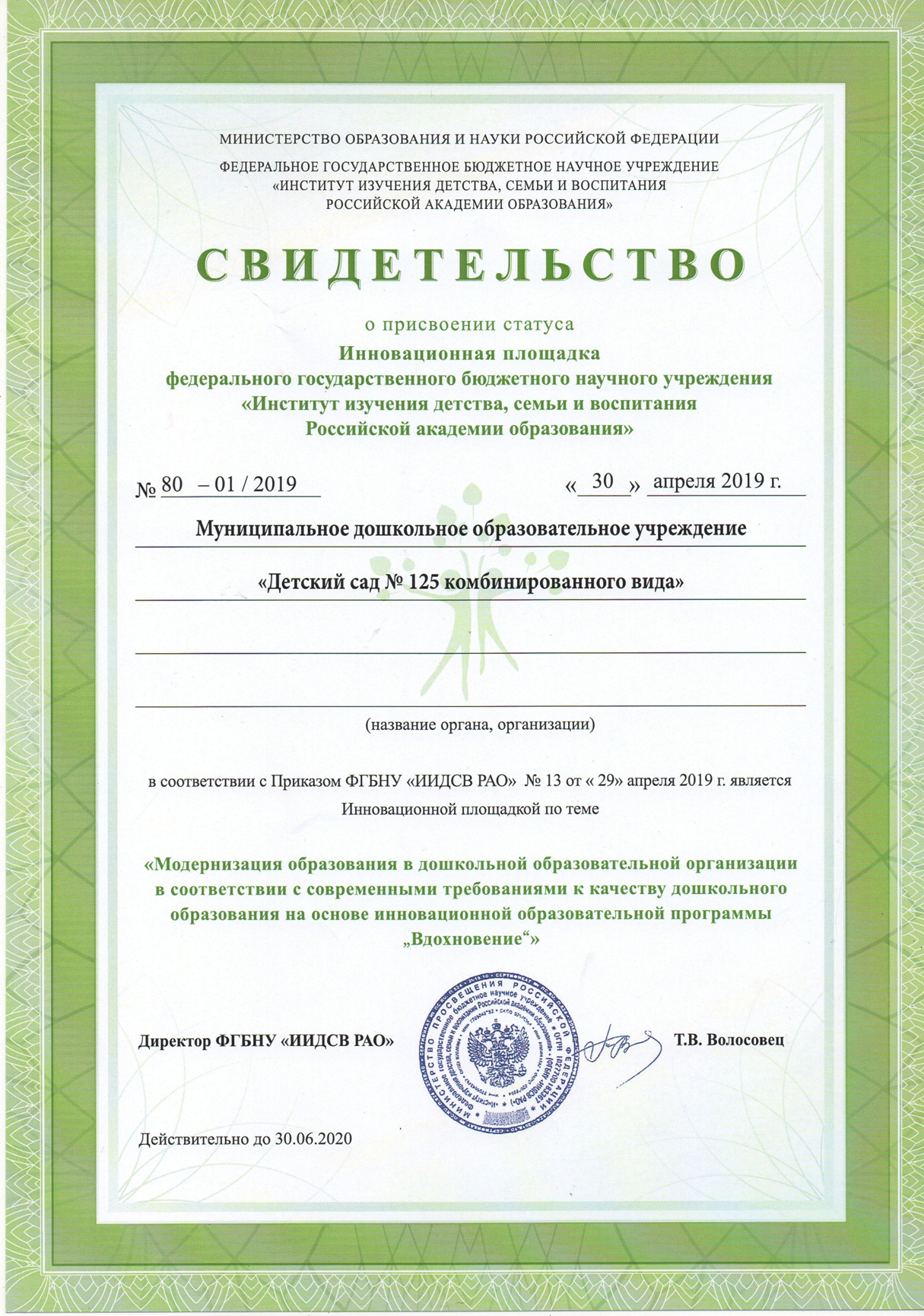 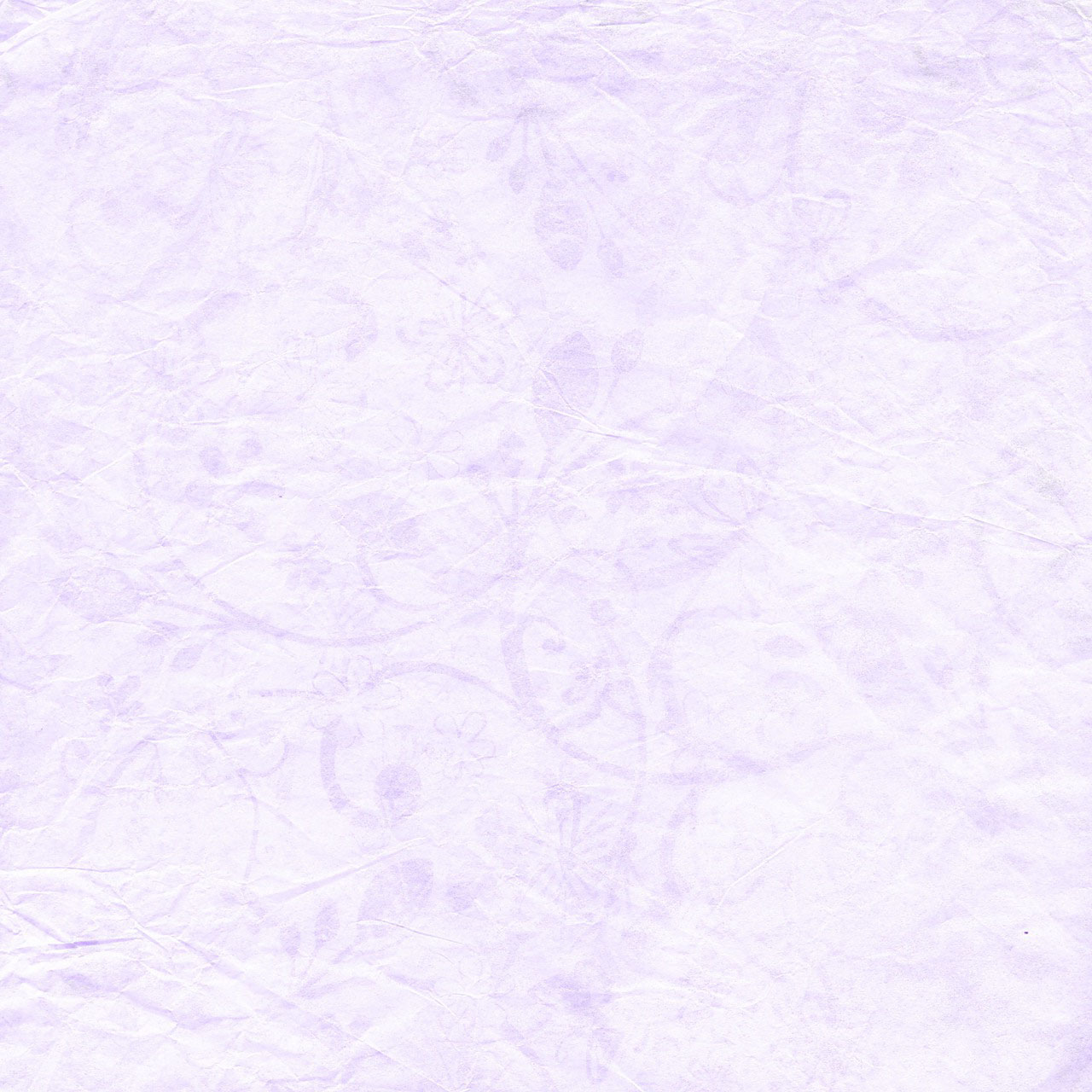 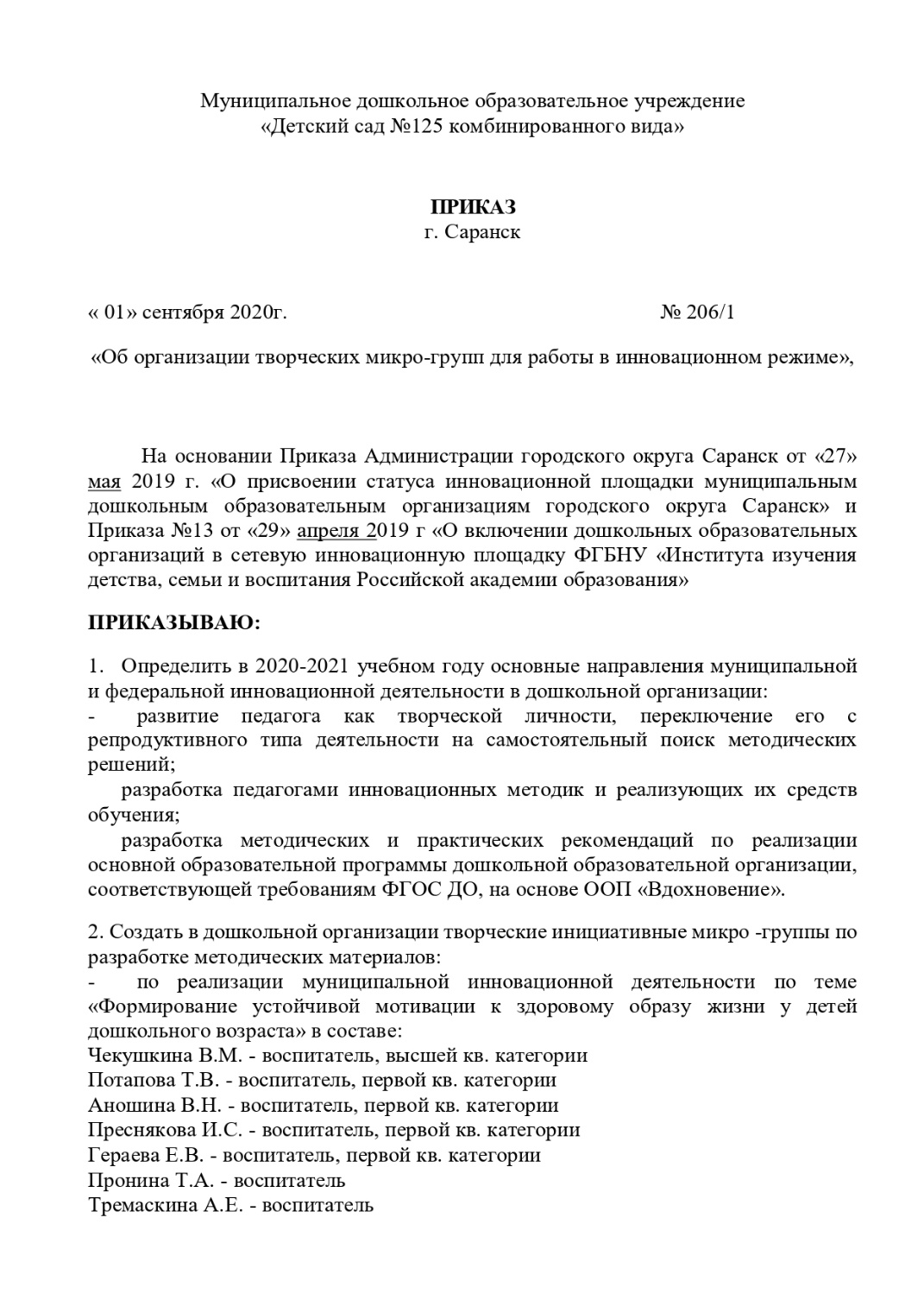 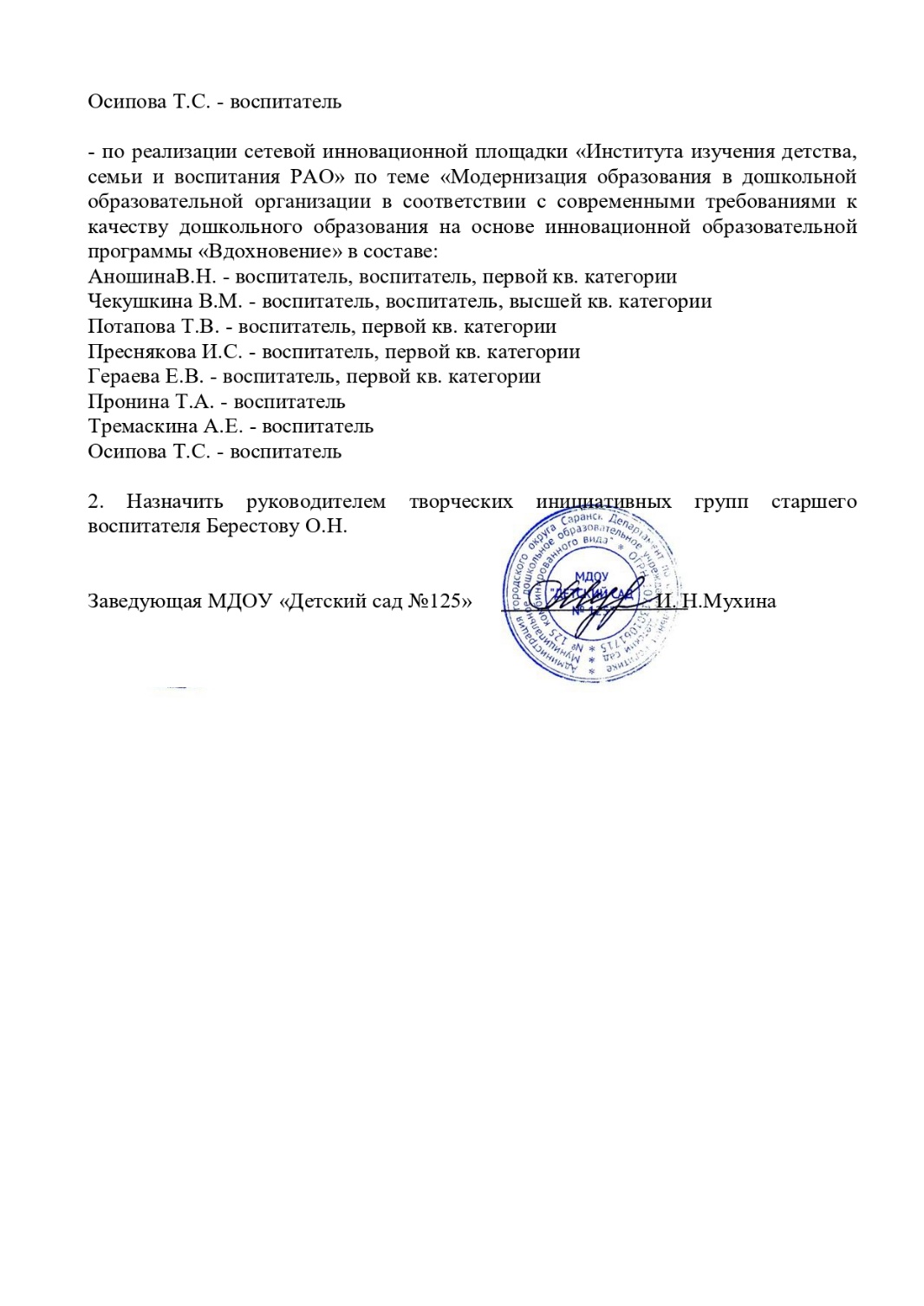 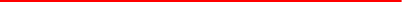 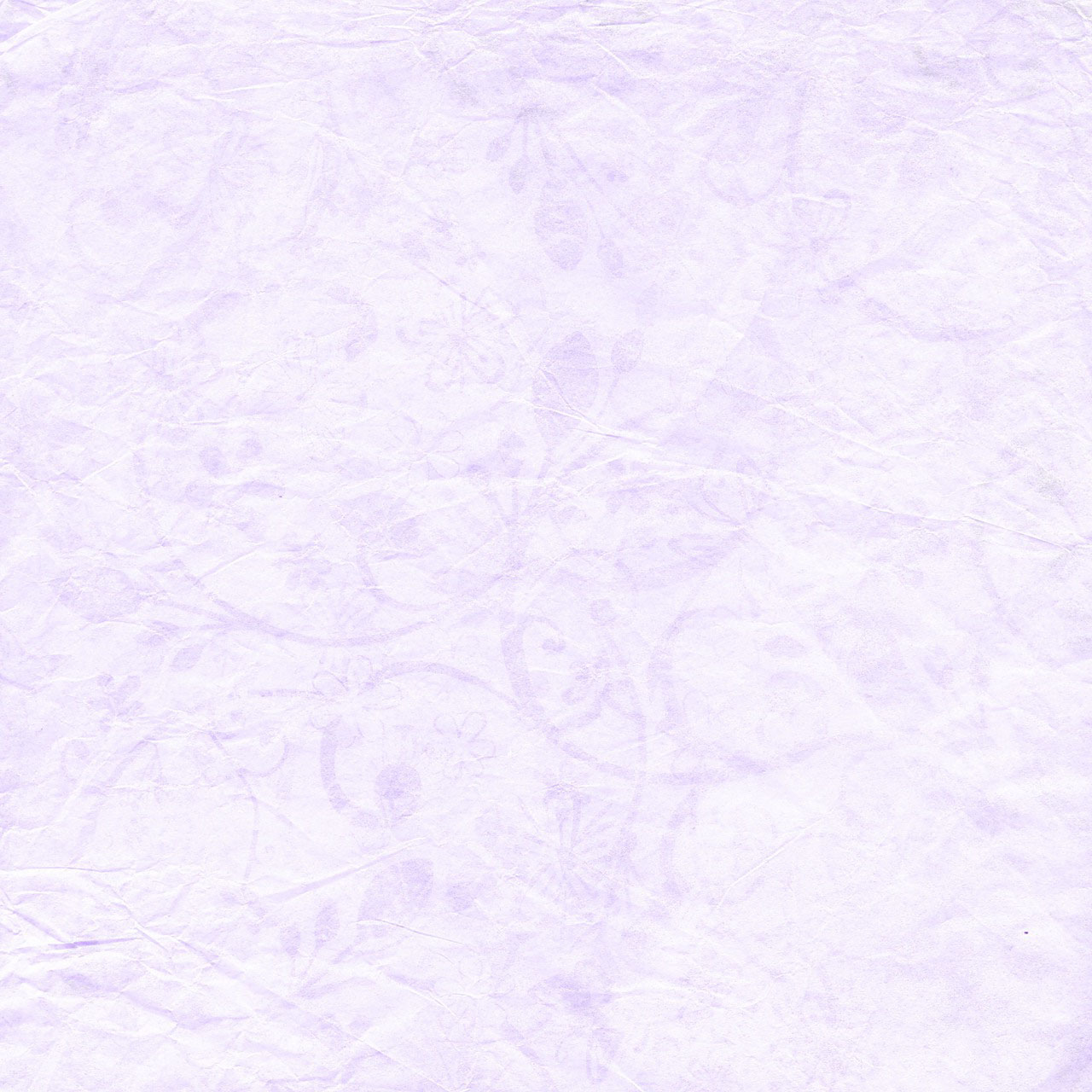 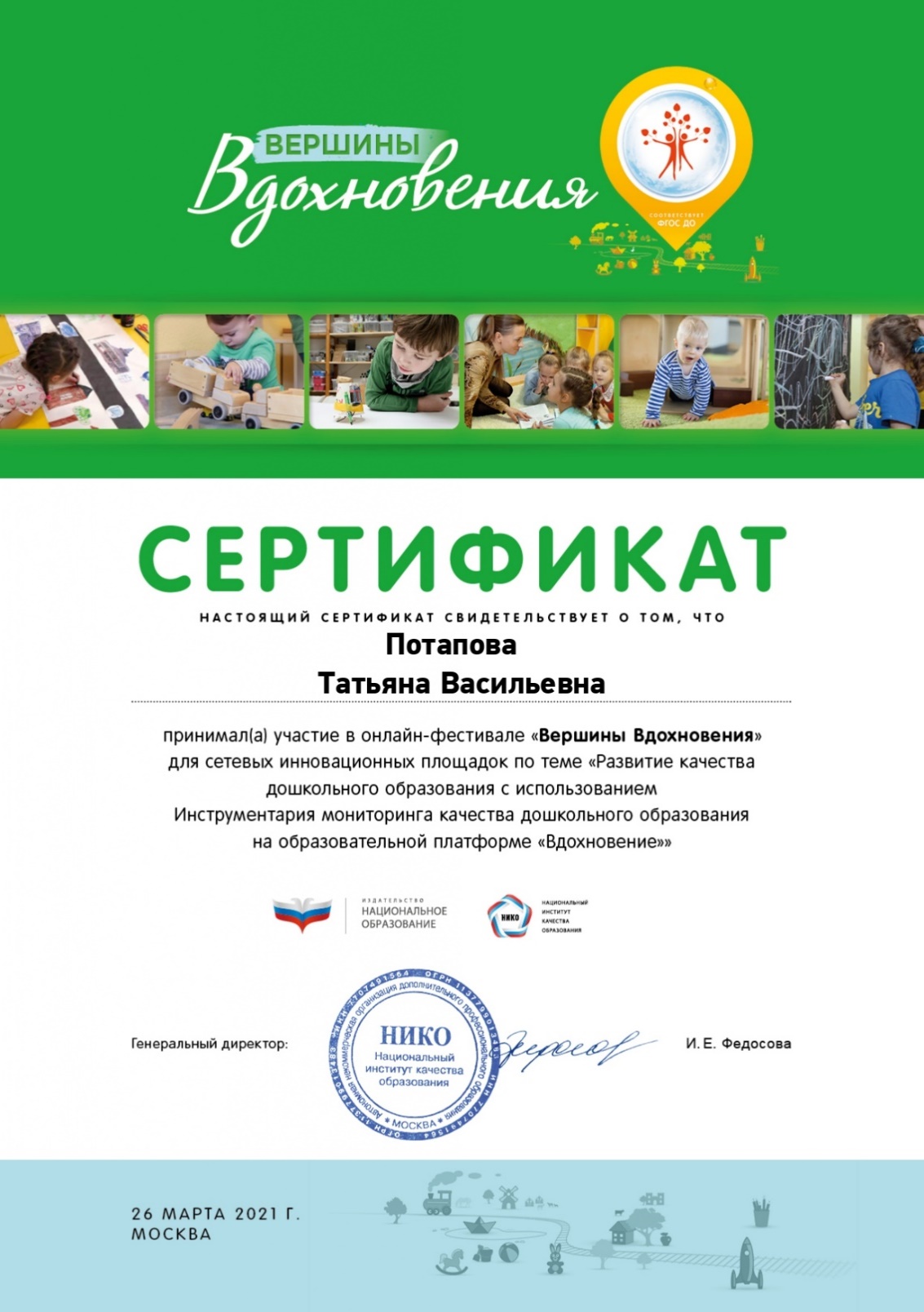 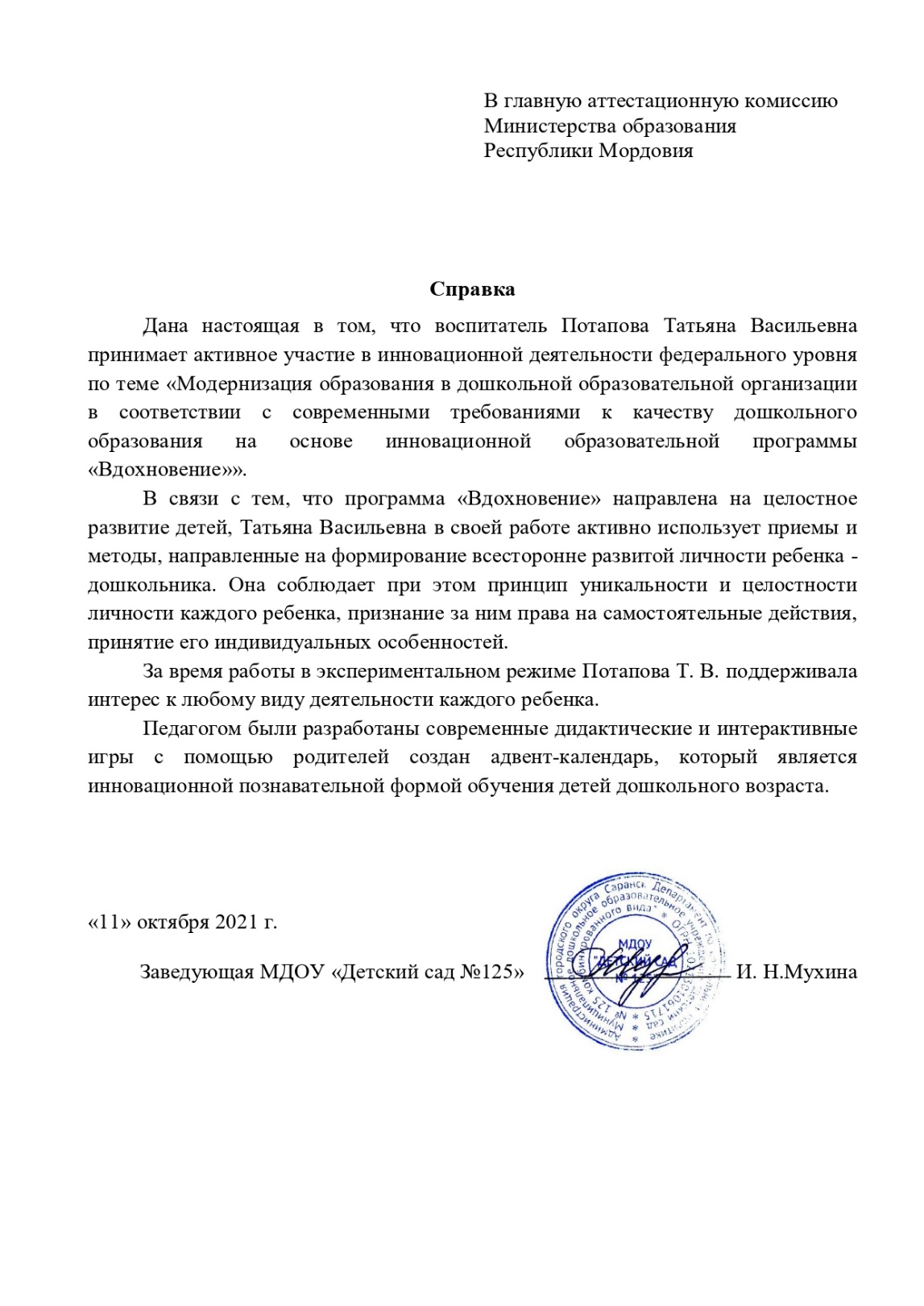 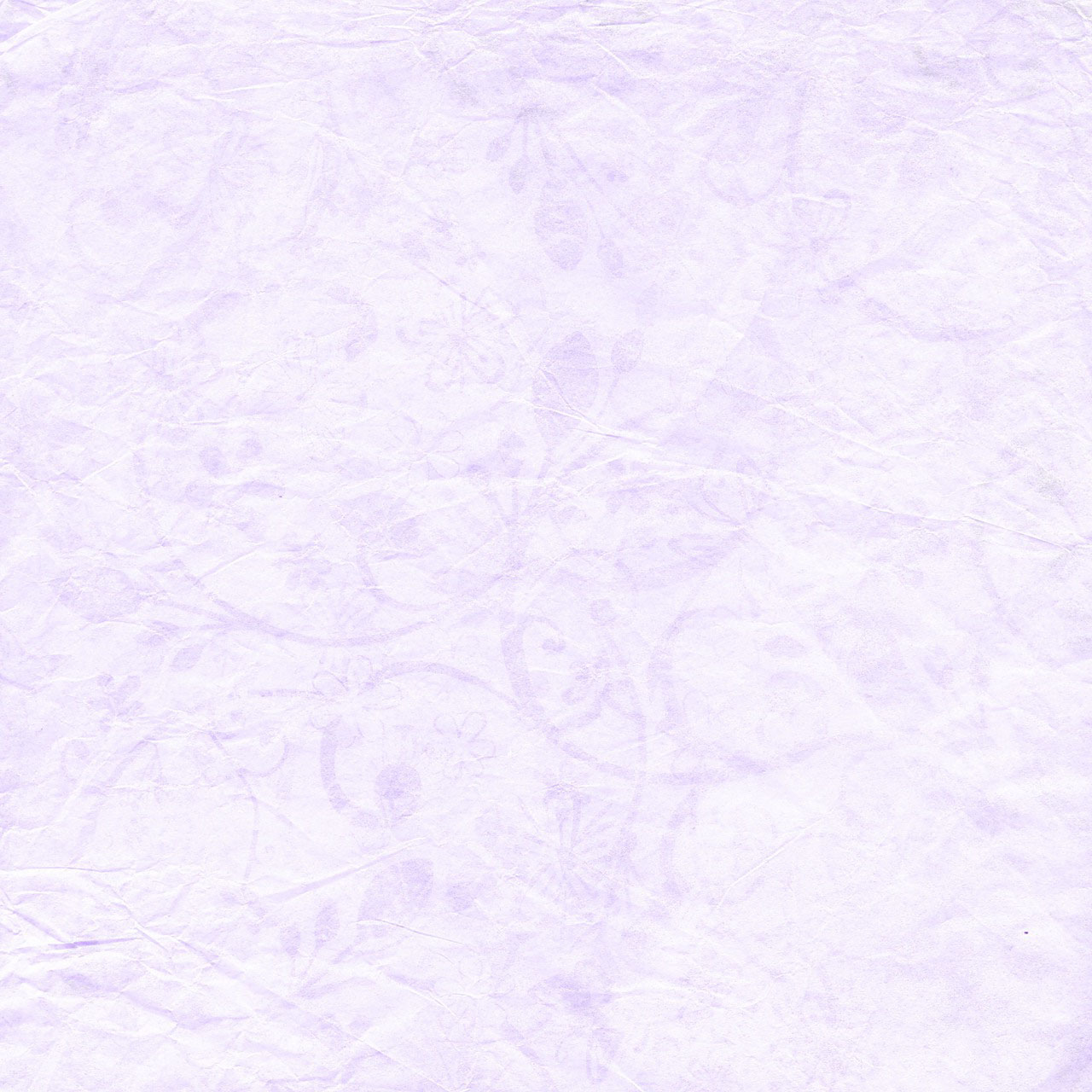 2. Наставничество
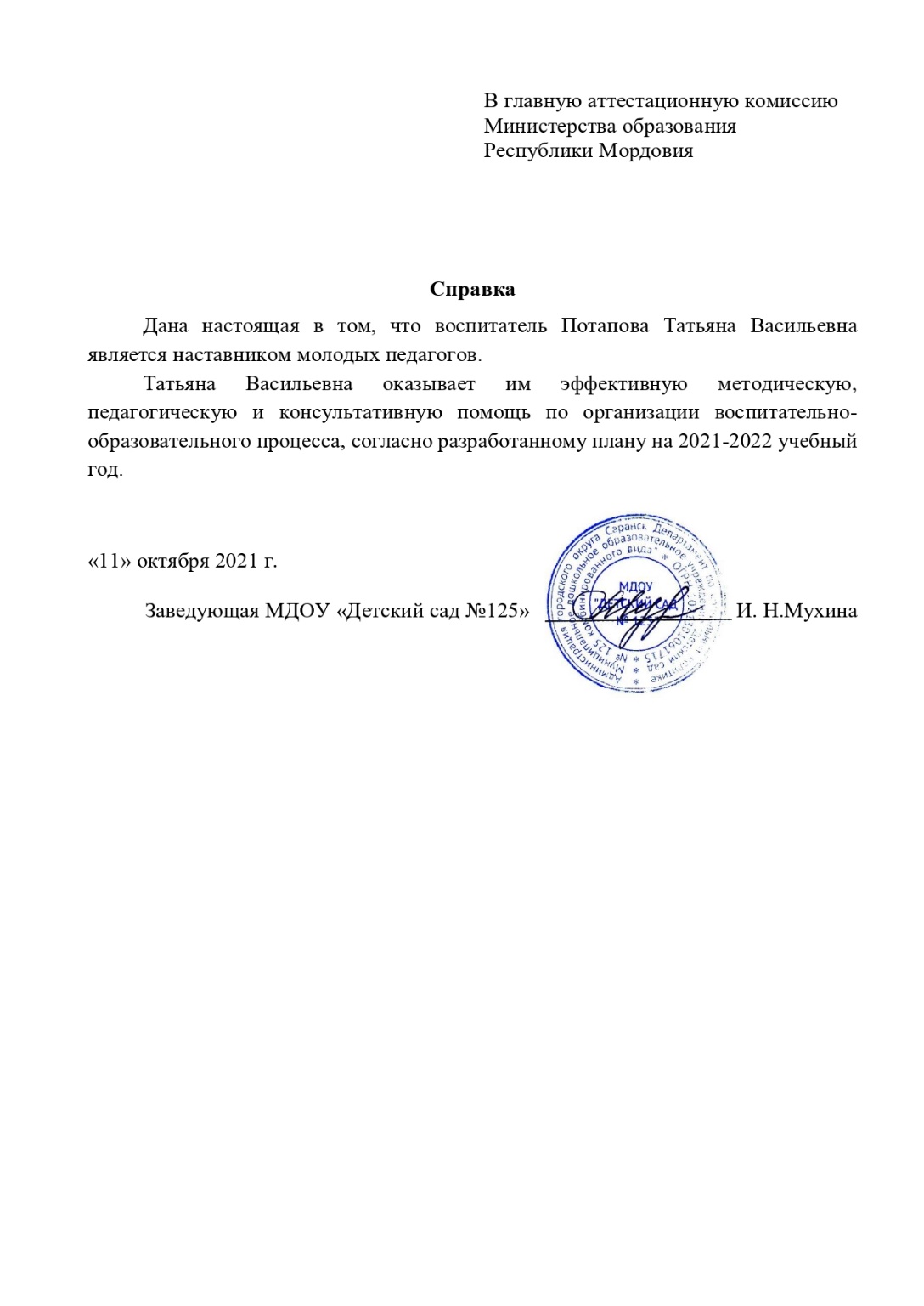 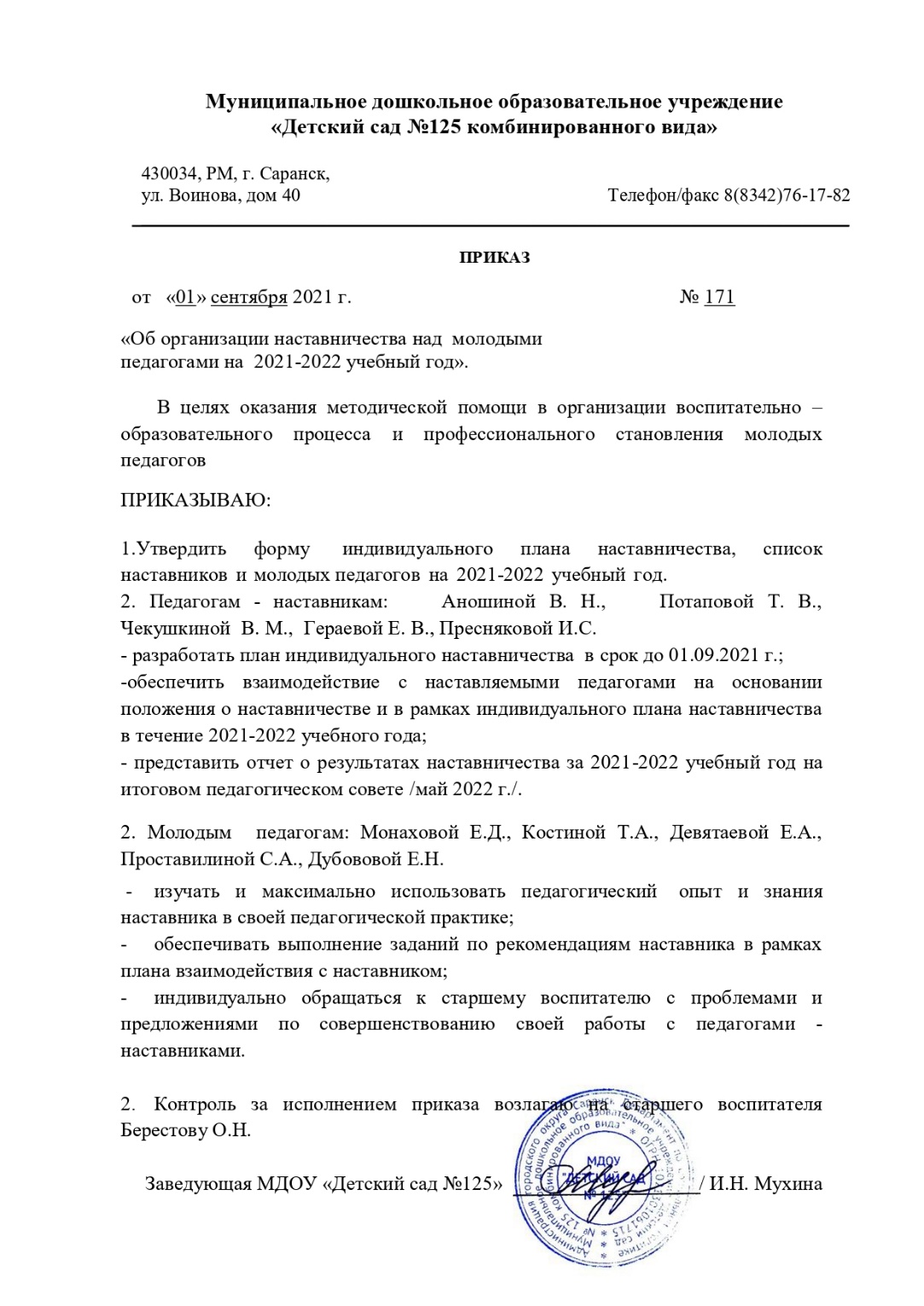 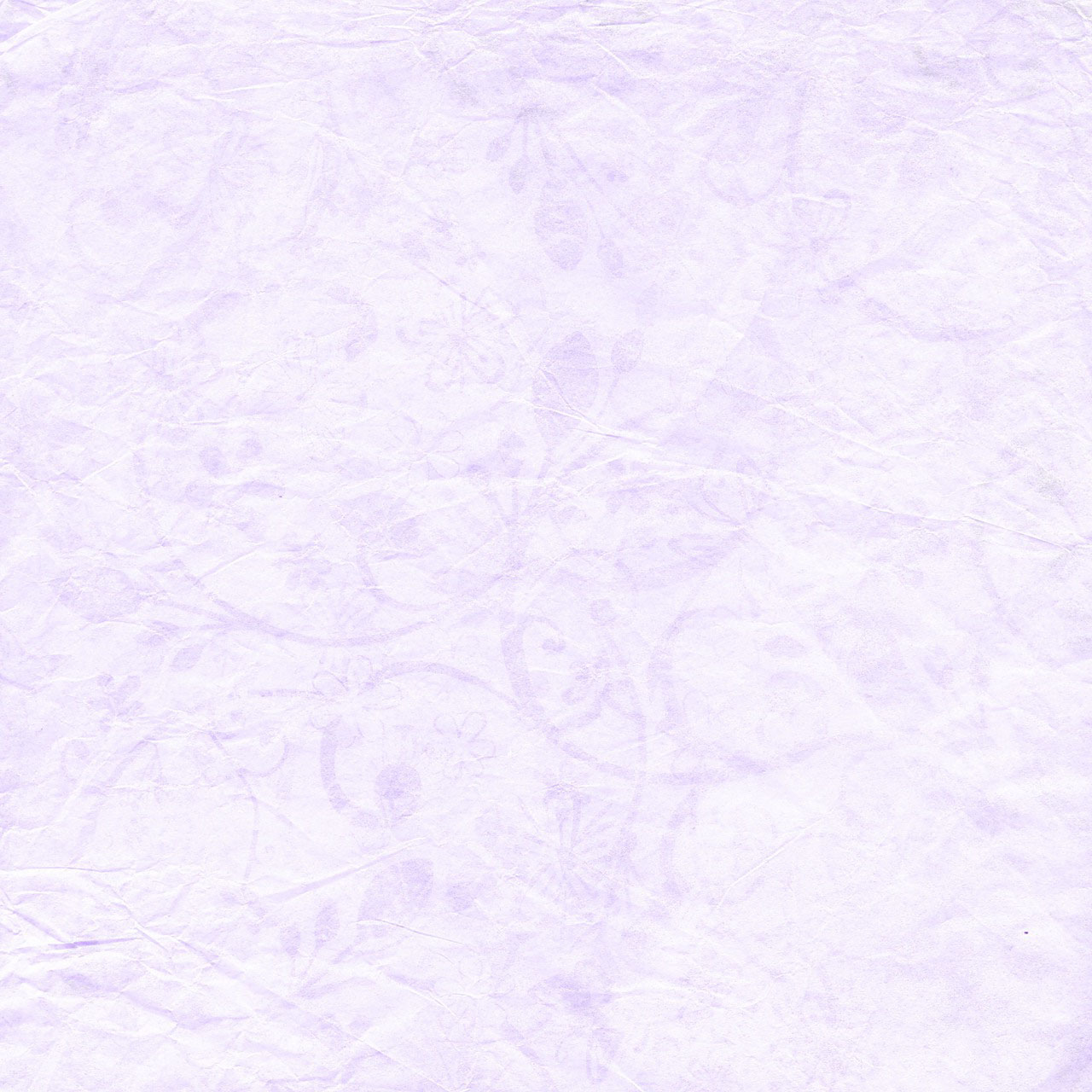 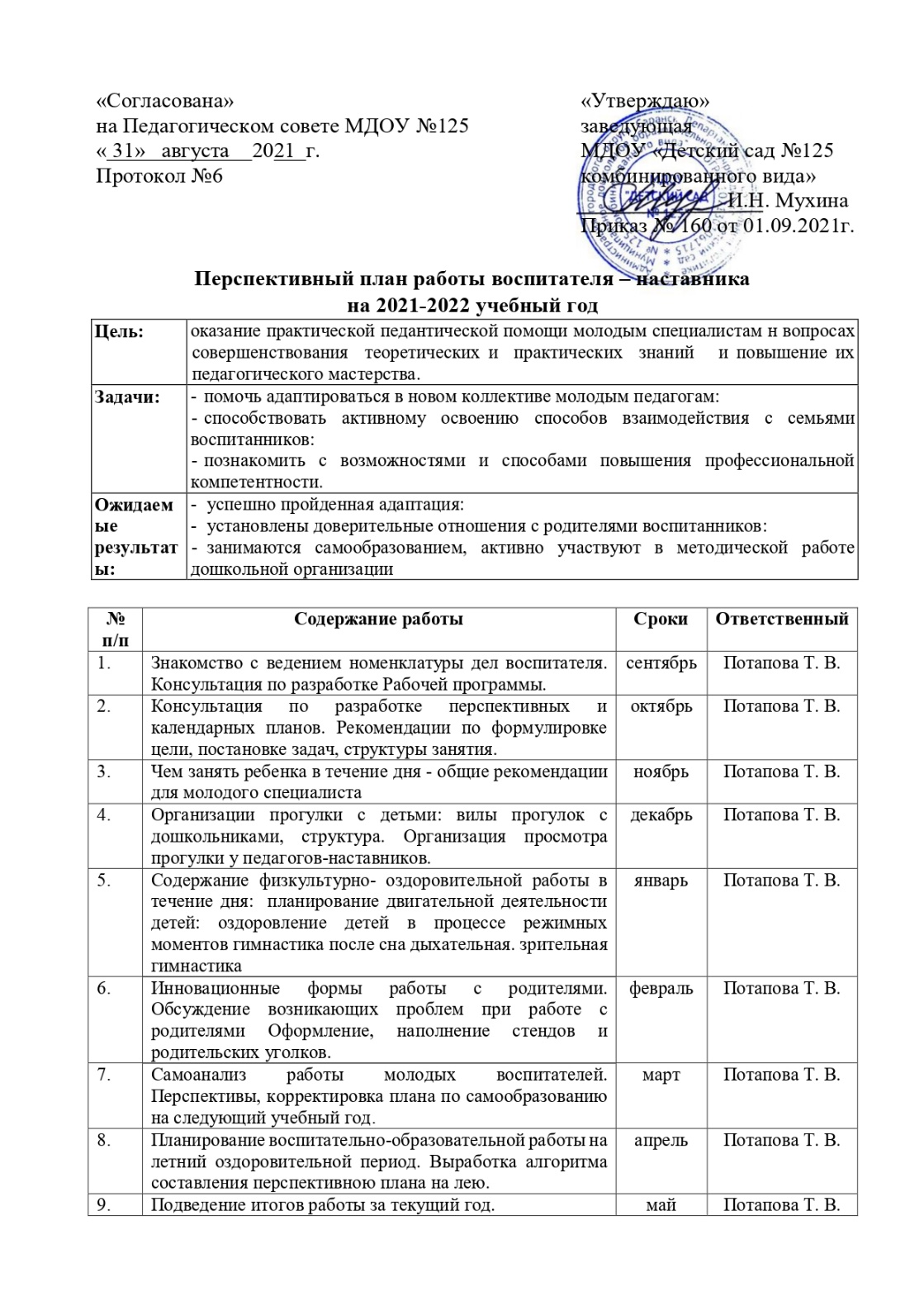 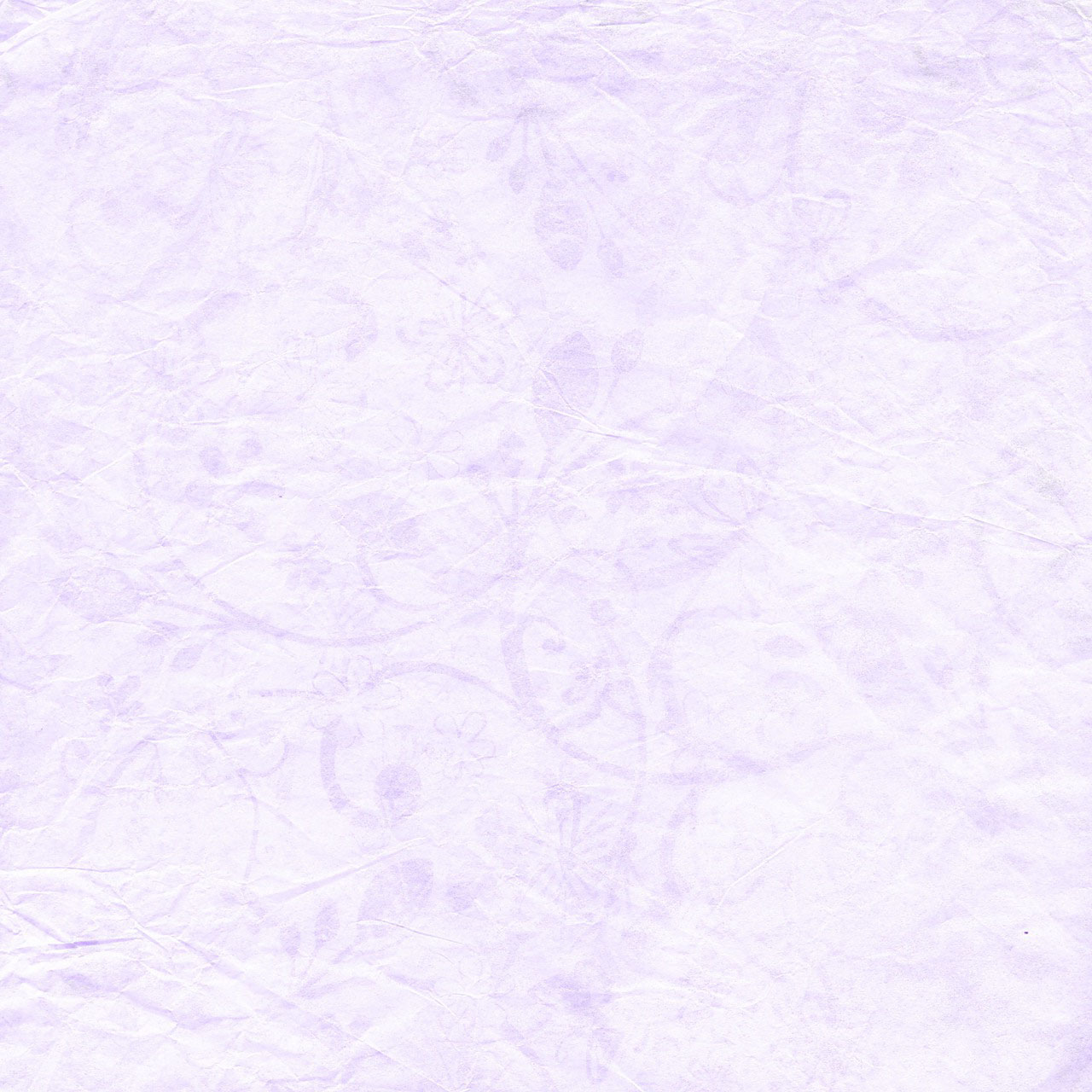 3. Наличие публикаций, включая интернет – публикации
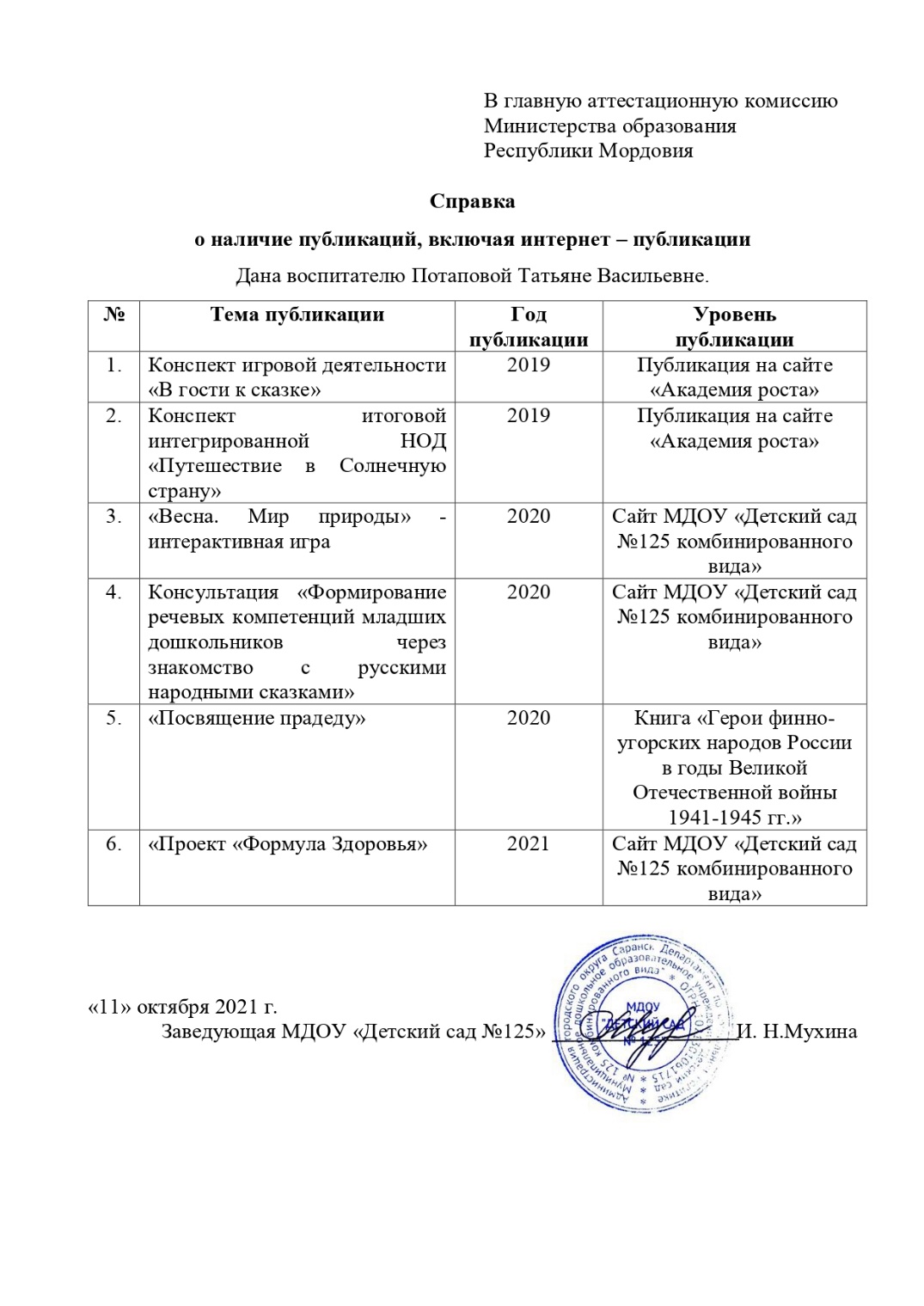 Интернет-публикации:
Публикаций – 2 

Муниципальный уровень:
Публикаций – 3
https://upload2.schoolrm.ru/iblock/19f/19f0264648459631d8e3f7749149efe4/a738dff3d6628ba7215e4ba24267460f.pptx
https://ds125sar.schoolrm.ru/edu-process/org-edu/
https://ds125sar.schoolrm.ru/edu-process/org-edu/

Всероссийский уровень:
Публикаций – 1
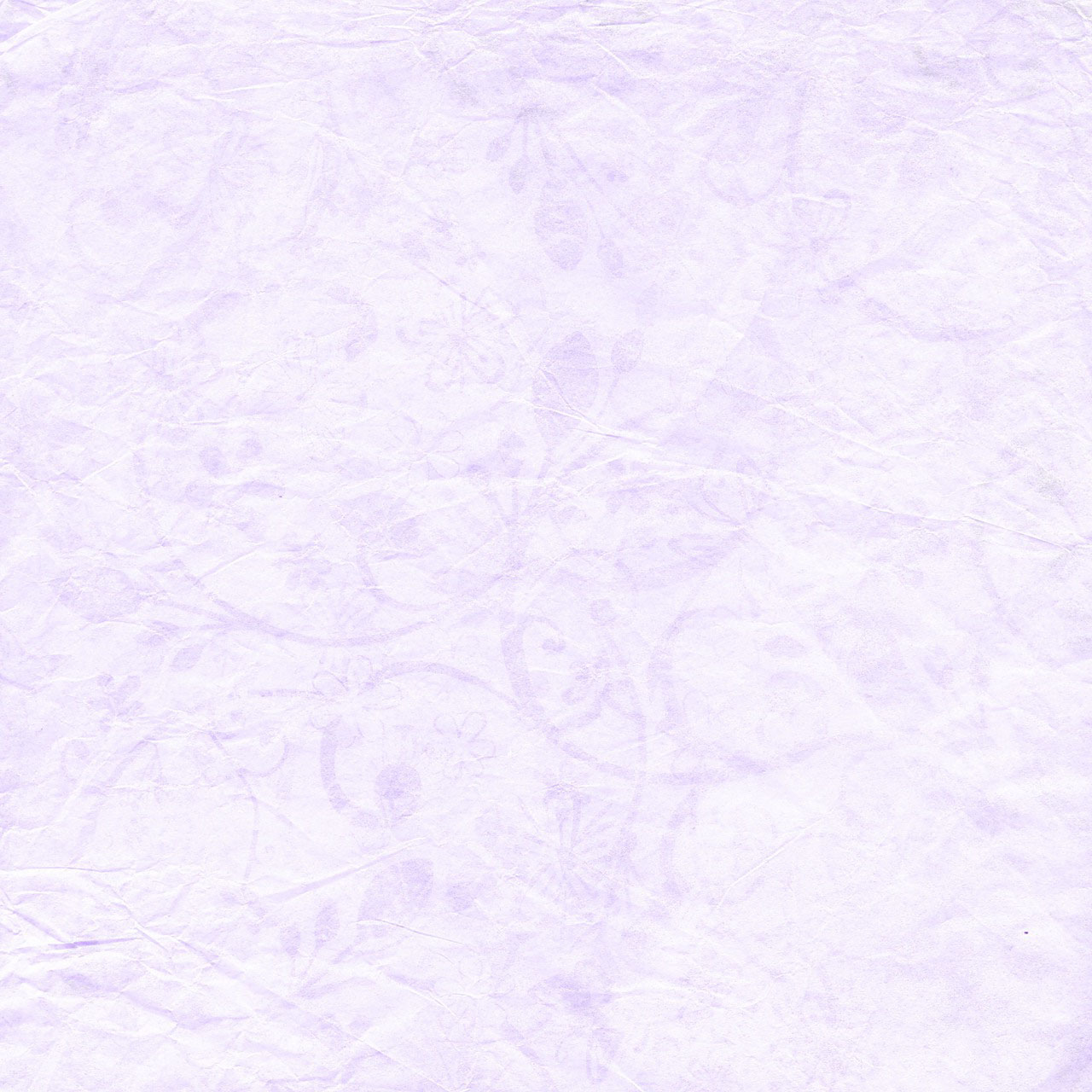 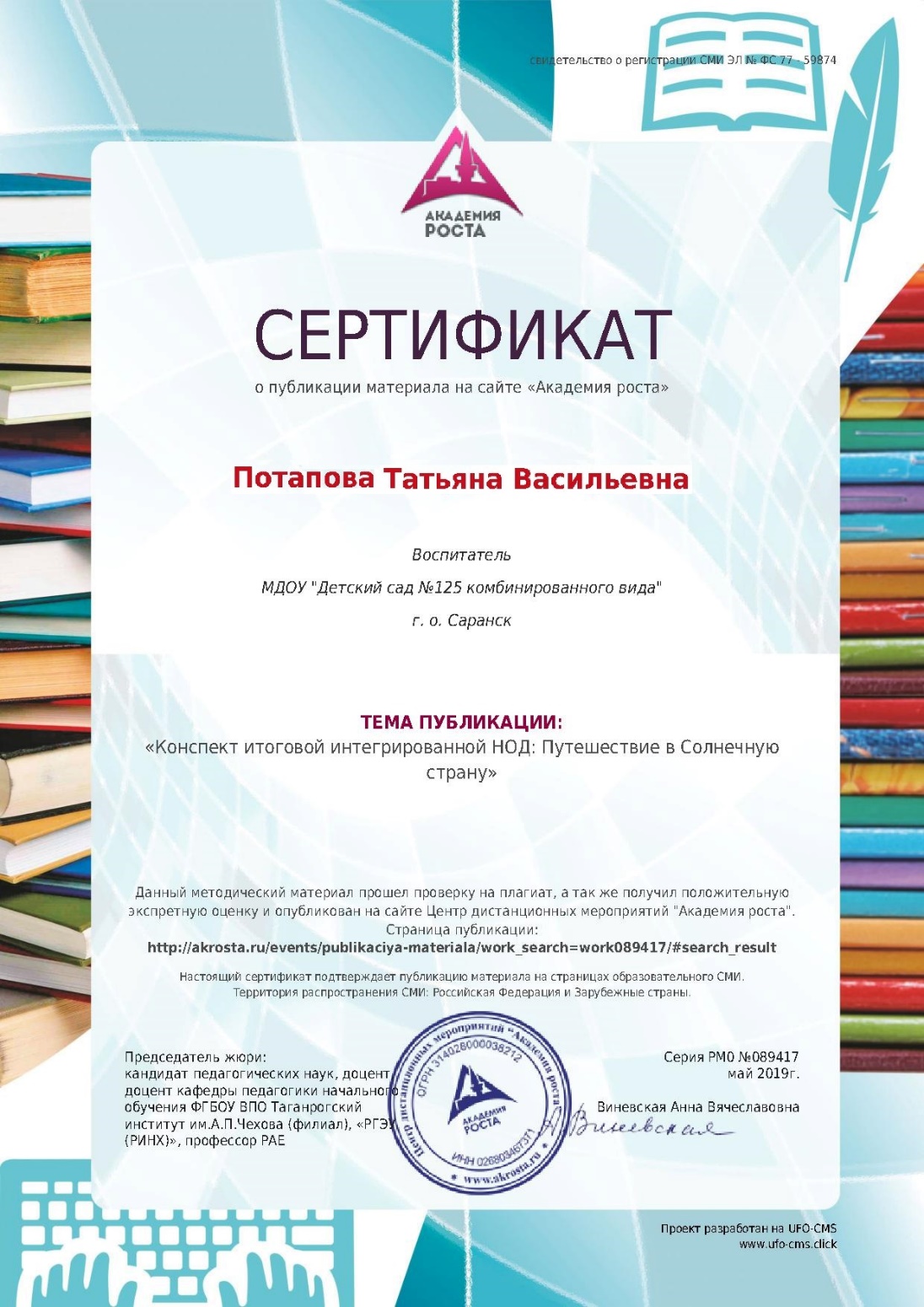 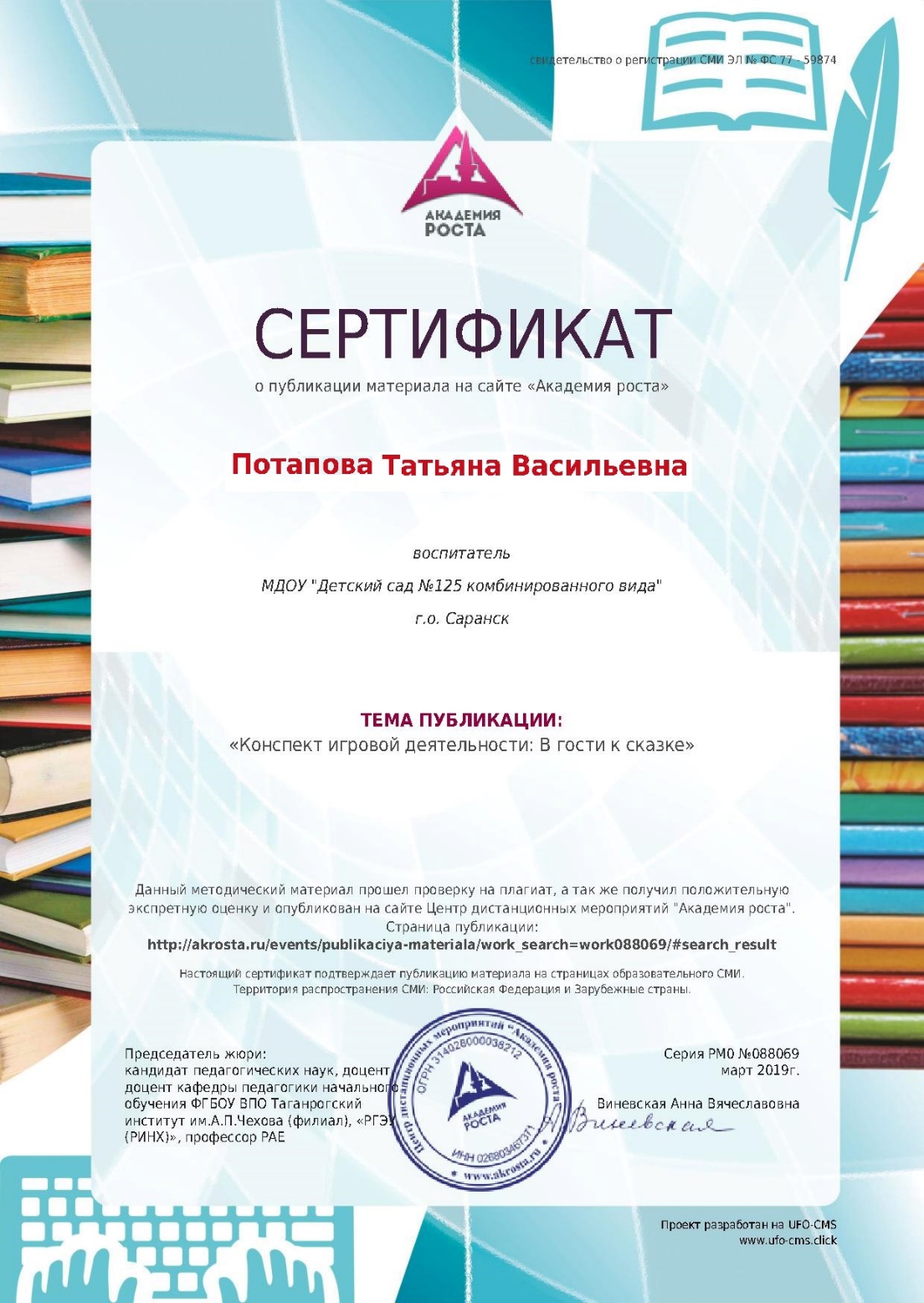 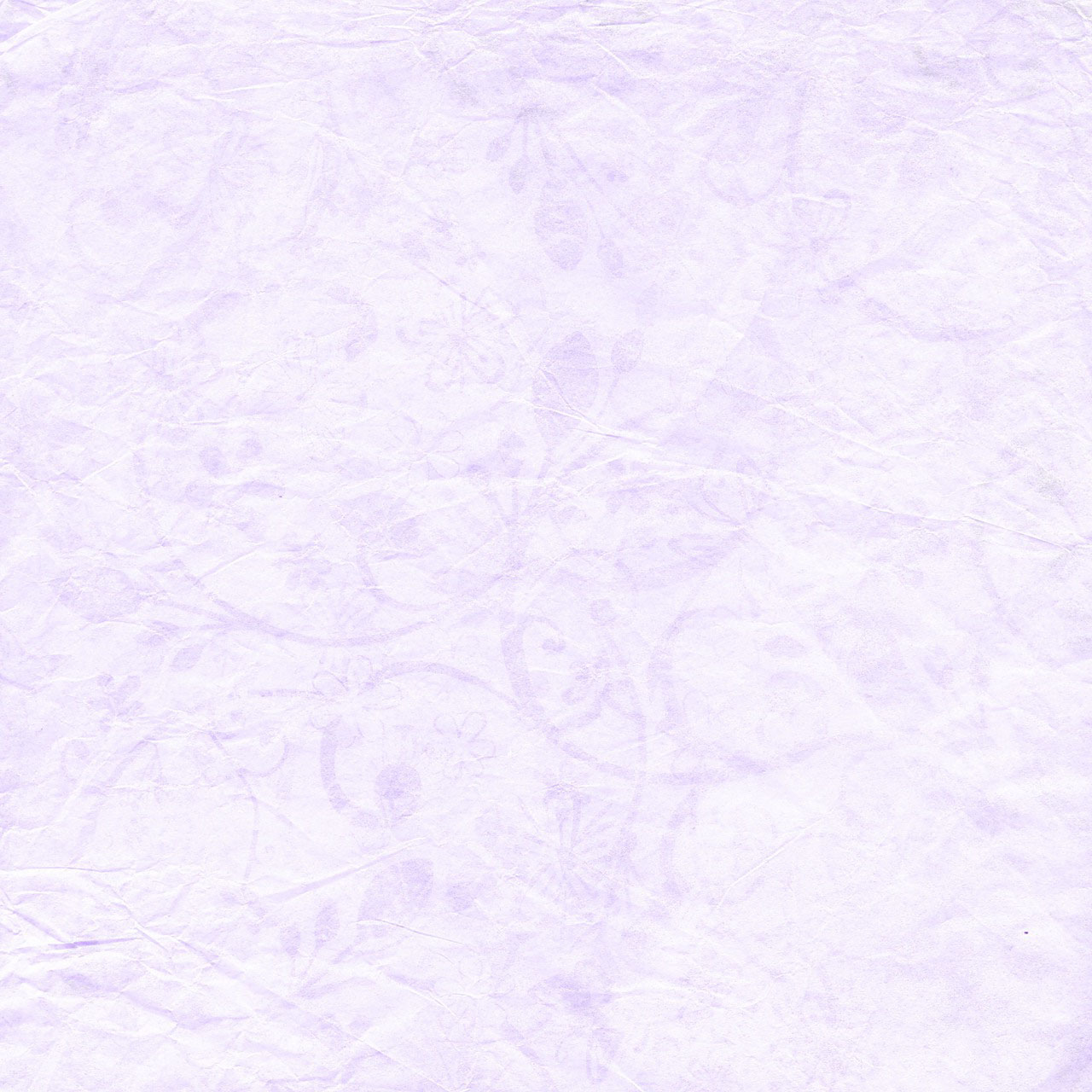 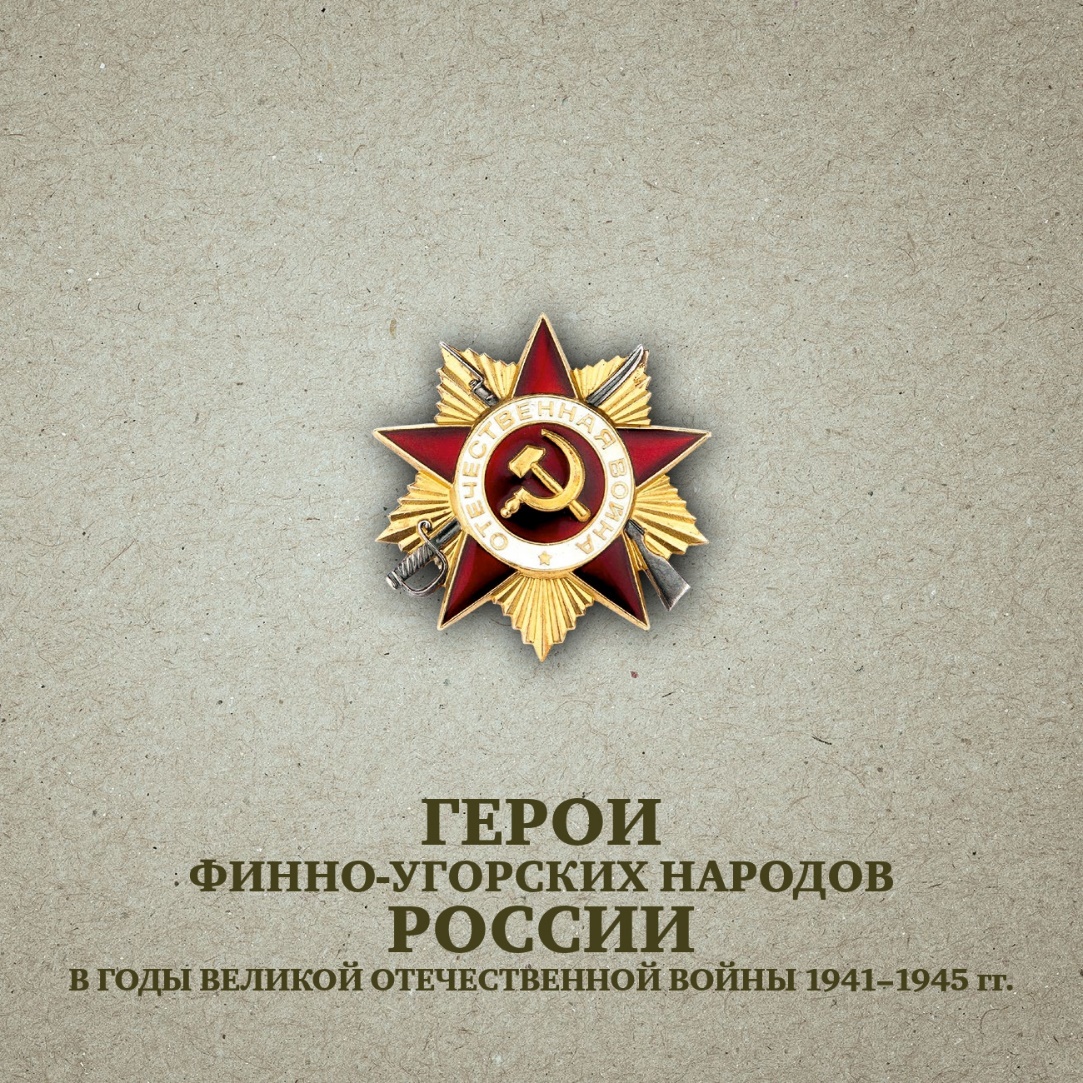 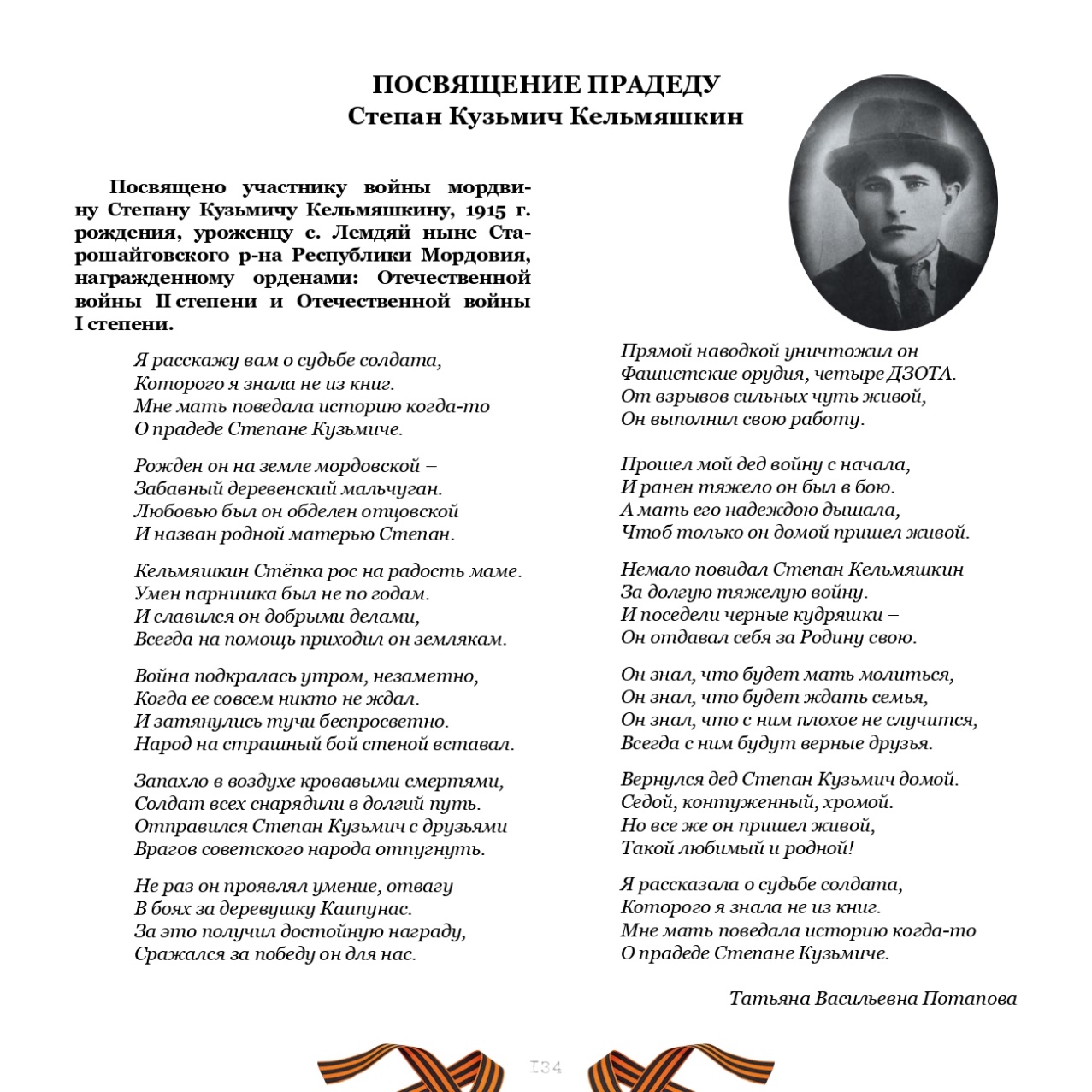 Запись трансляции презентации книги и подведения итогов конкурса можно посмотреть в You Tube на канале Ассоциации финно-угорских народов России.
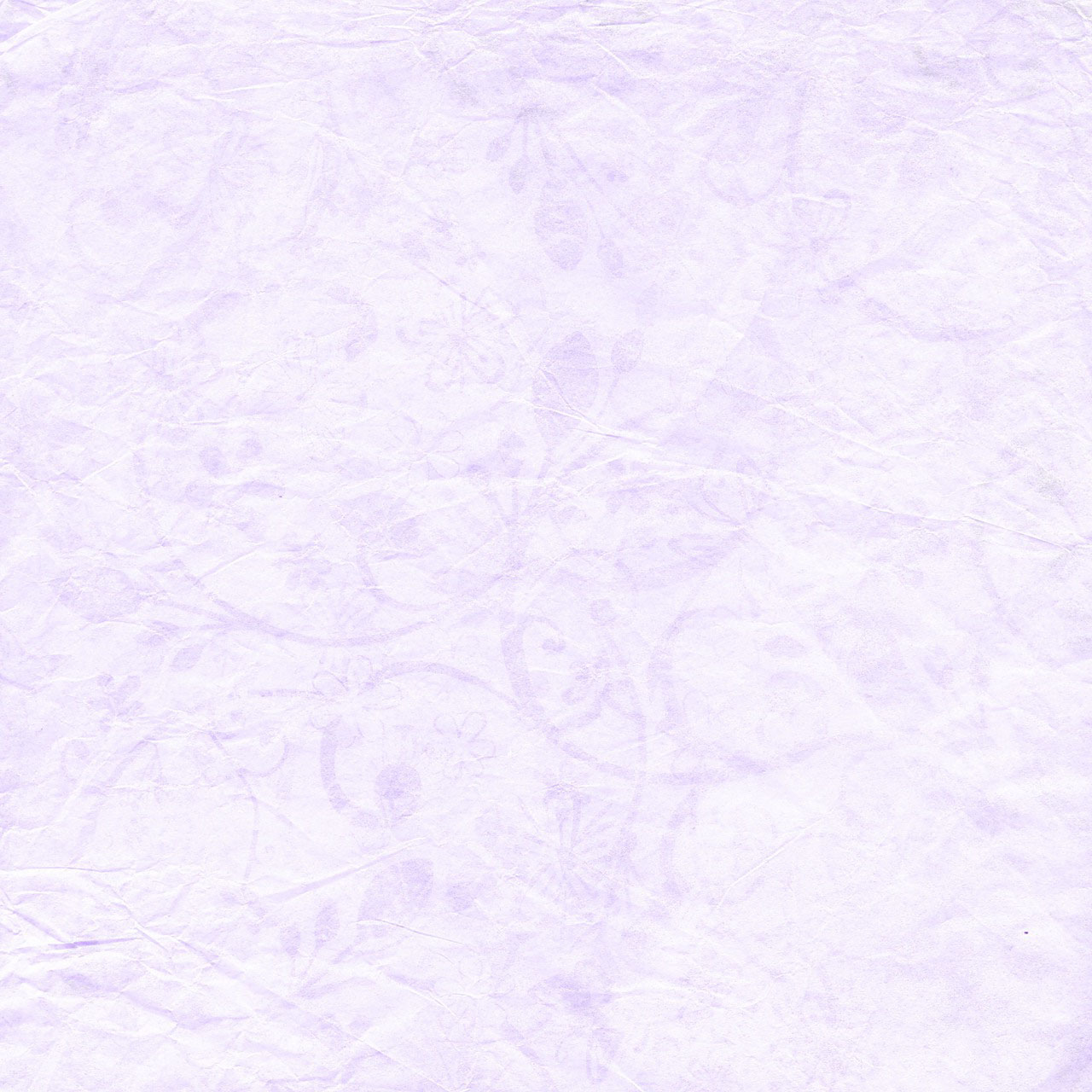 4. Результаты участия воспитанников в конкурсах, выставках, турнирах, соревнованиях, акциях, фестивалях
Интернет-конкурс – 2

Муниципальный уровень:
   Победы и призовые места – 3 

Республиканский уровень:
   Победы и призовые места – 1 

Всероссийский уровень:
   Победы и призовые места – 1
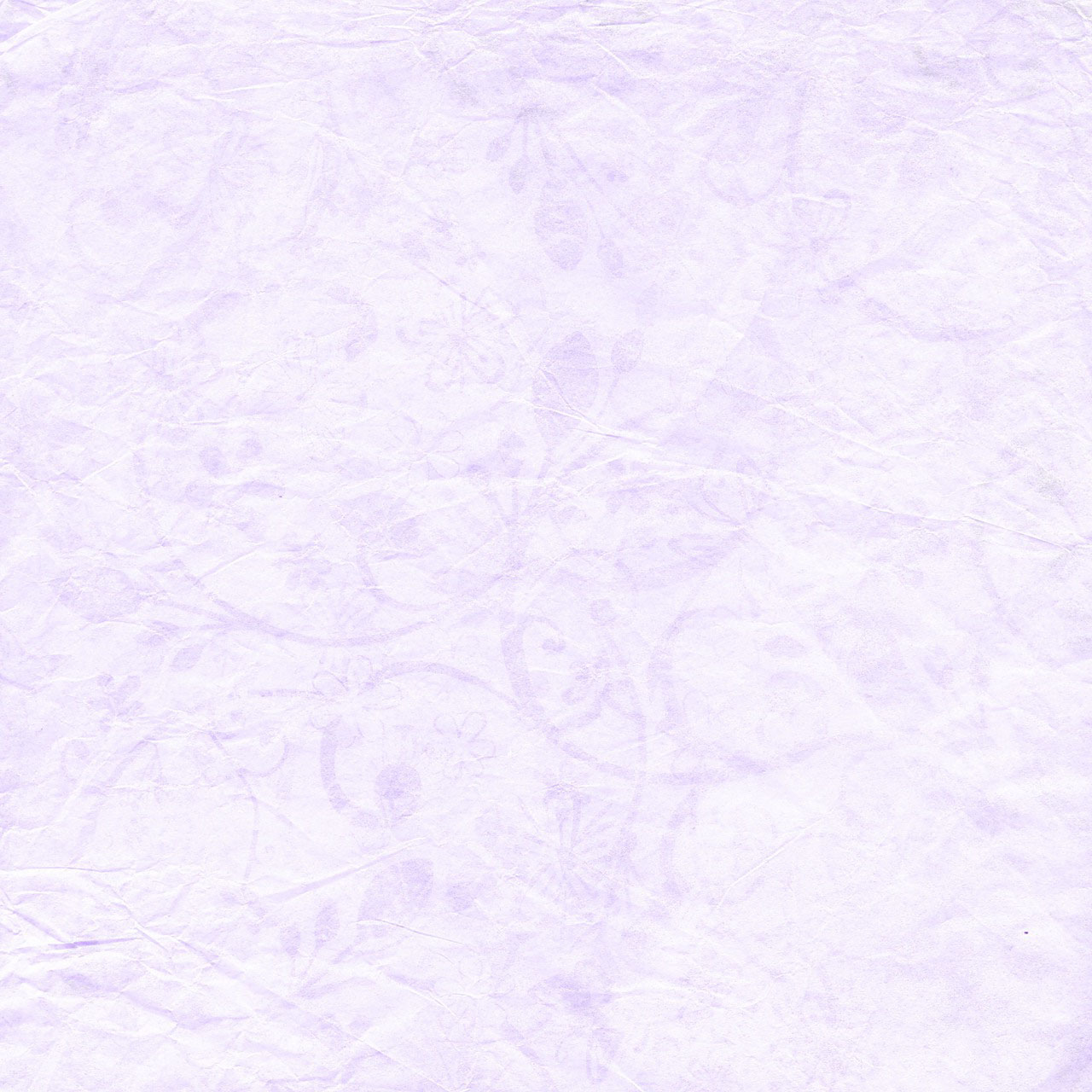 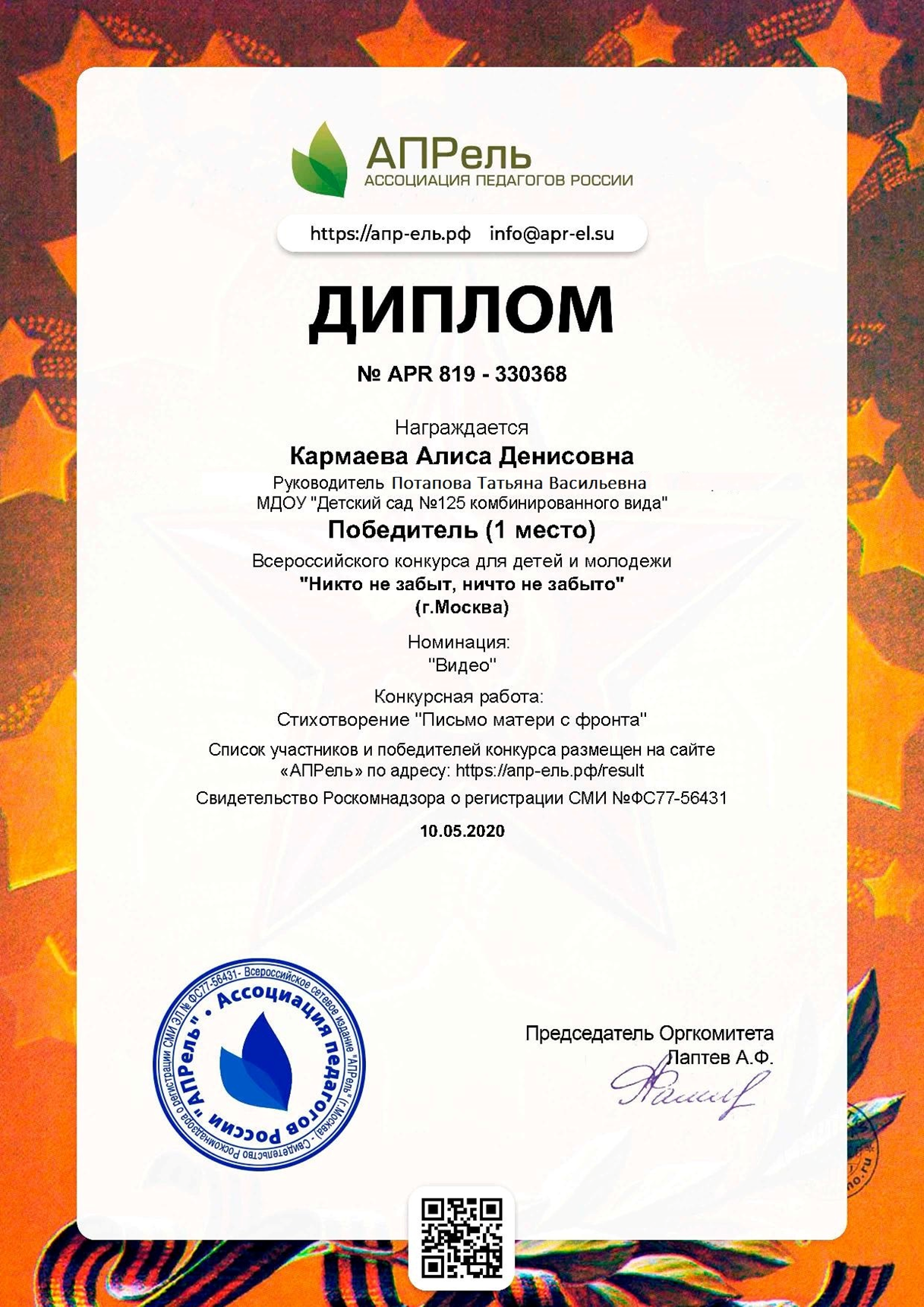 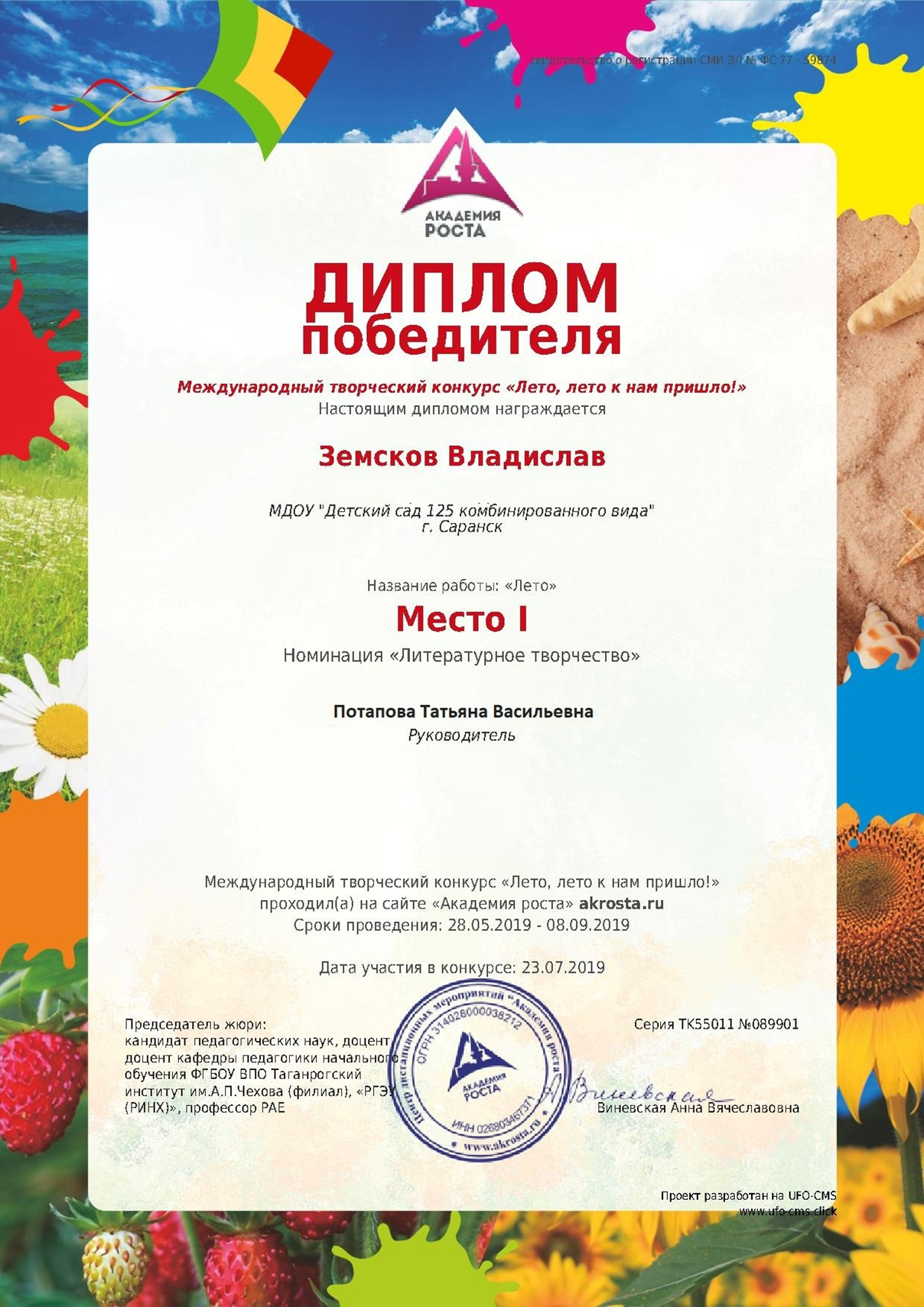 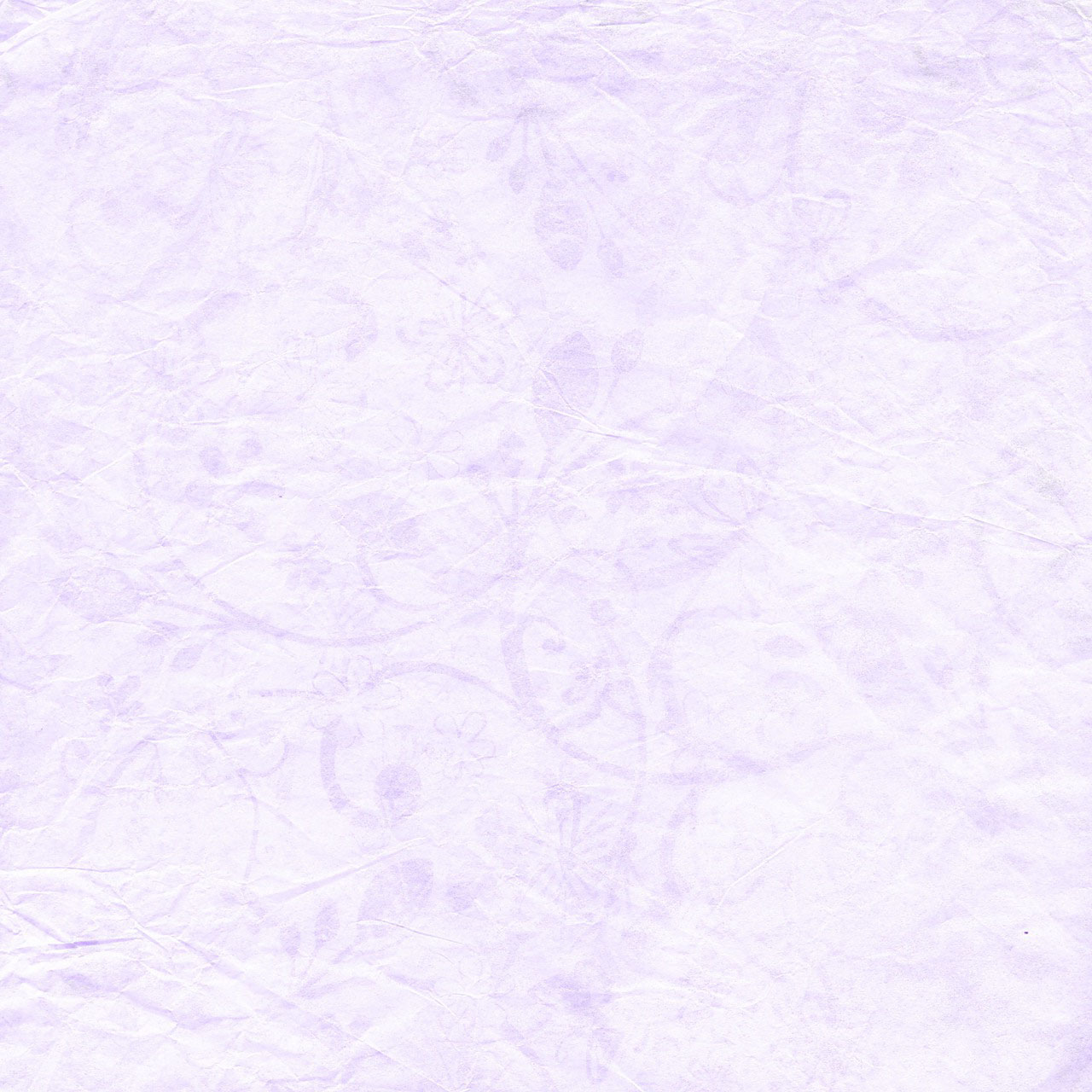 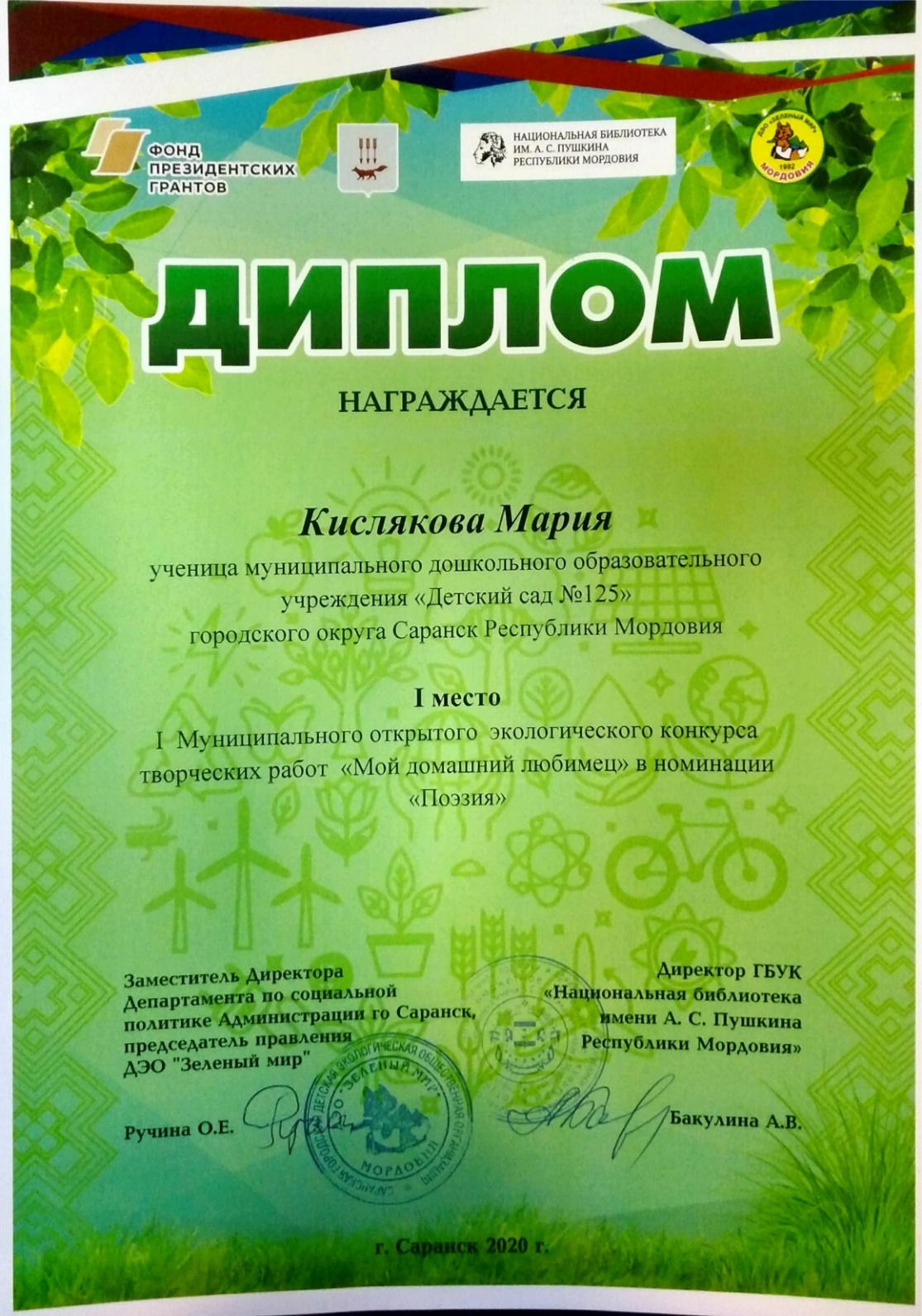 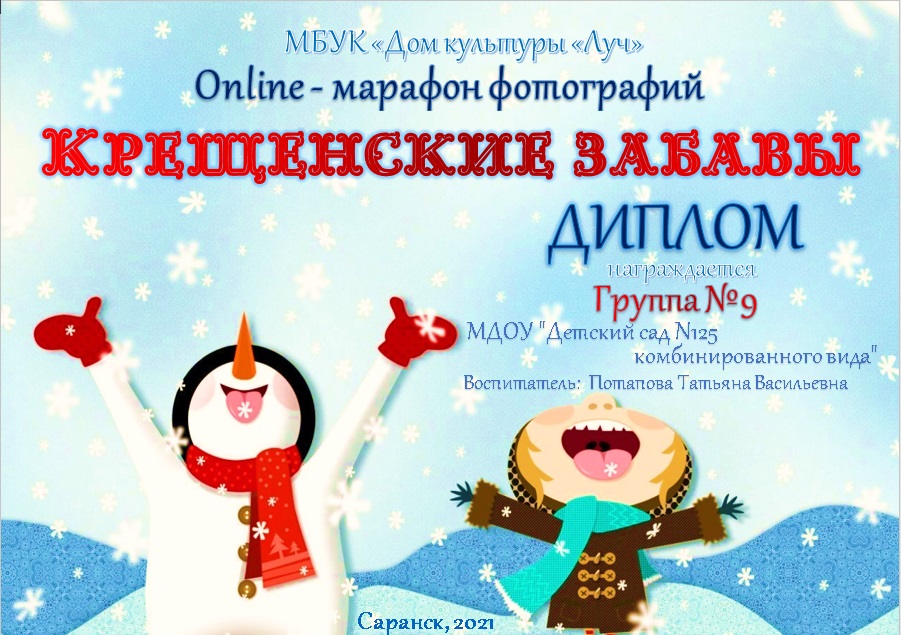 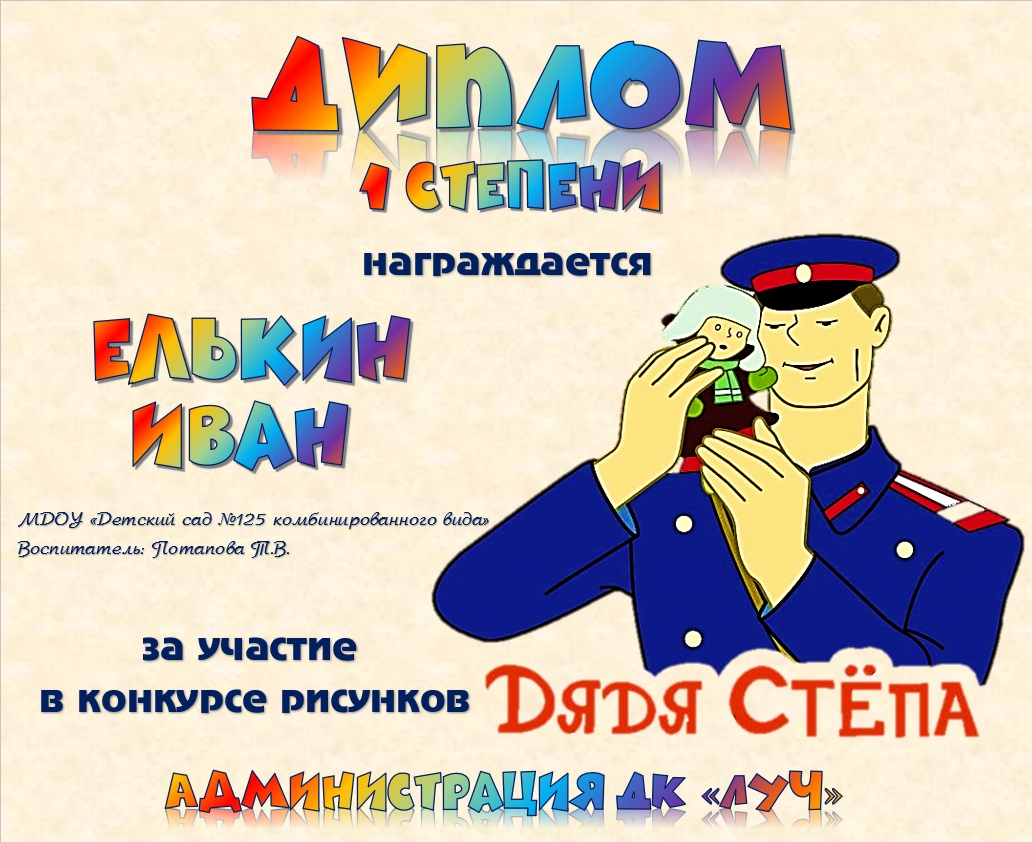 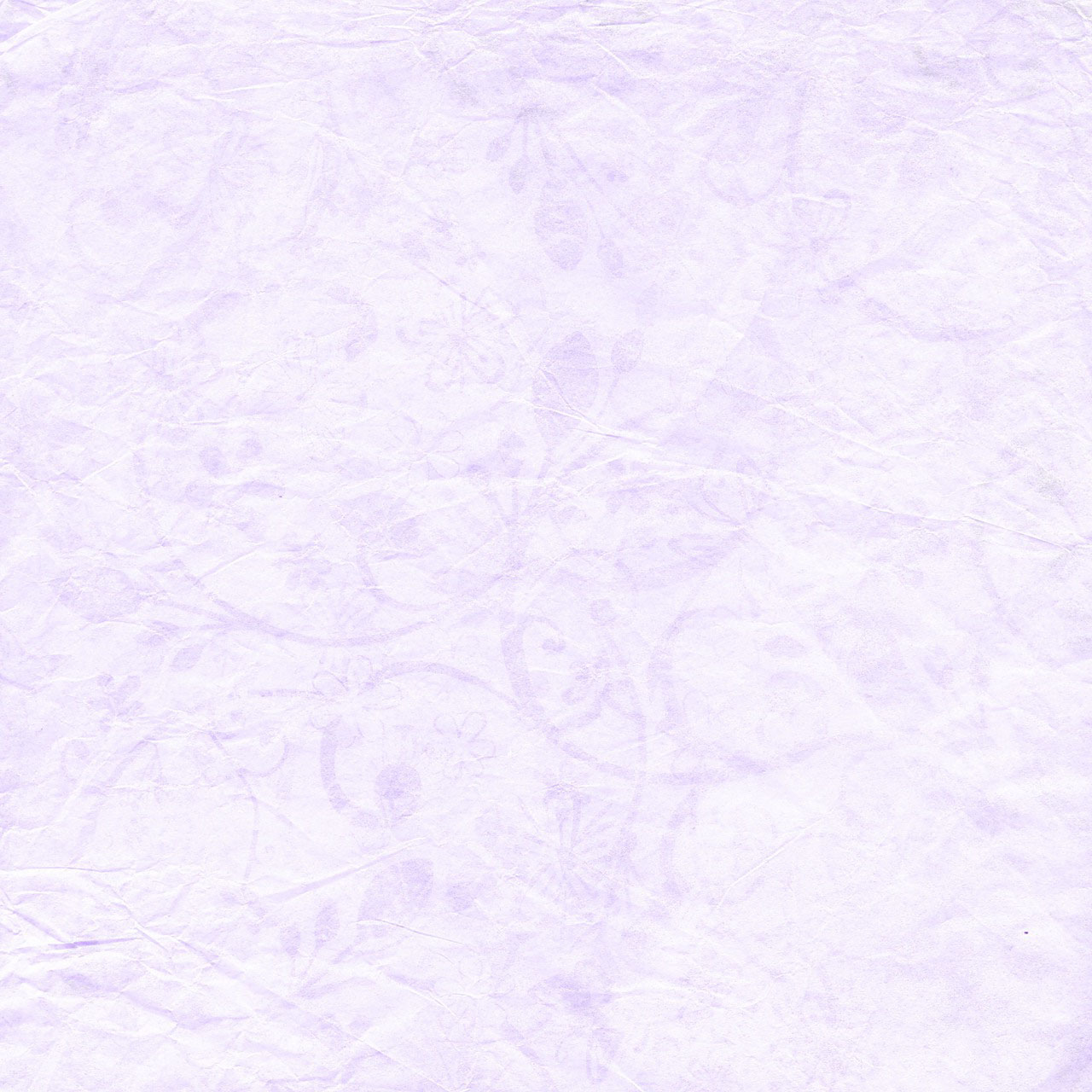 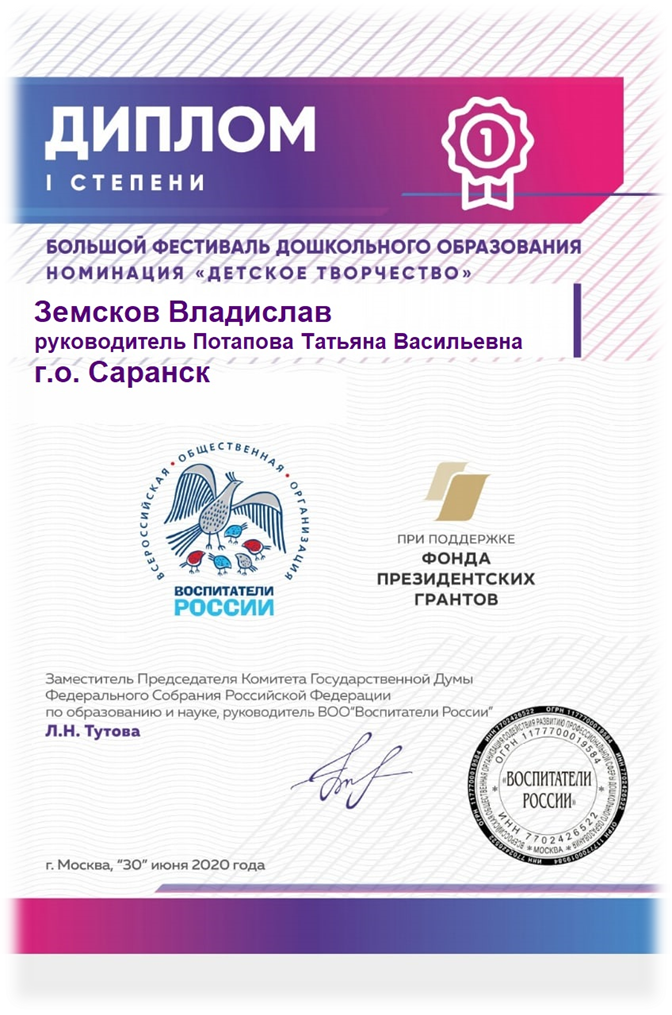 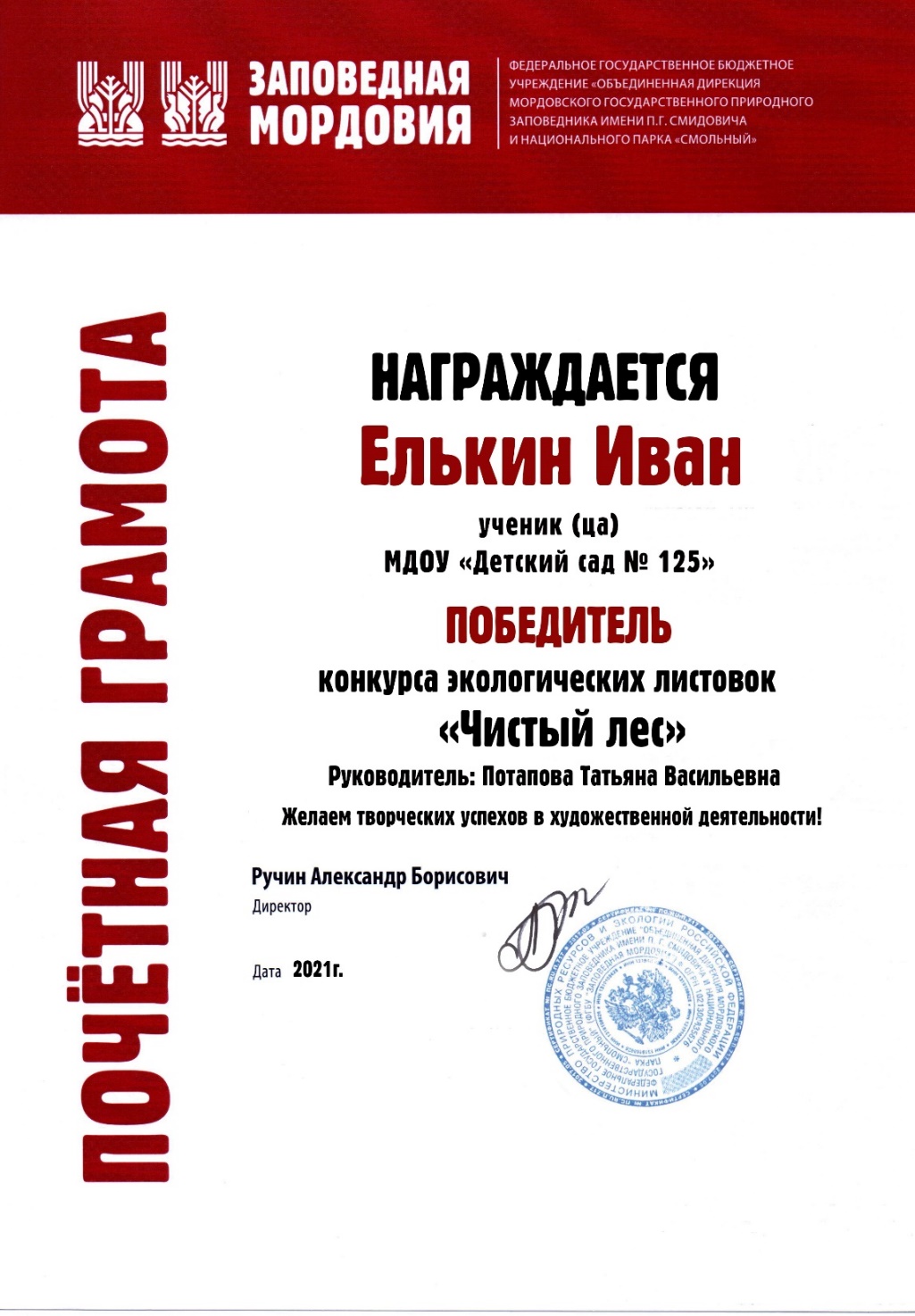 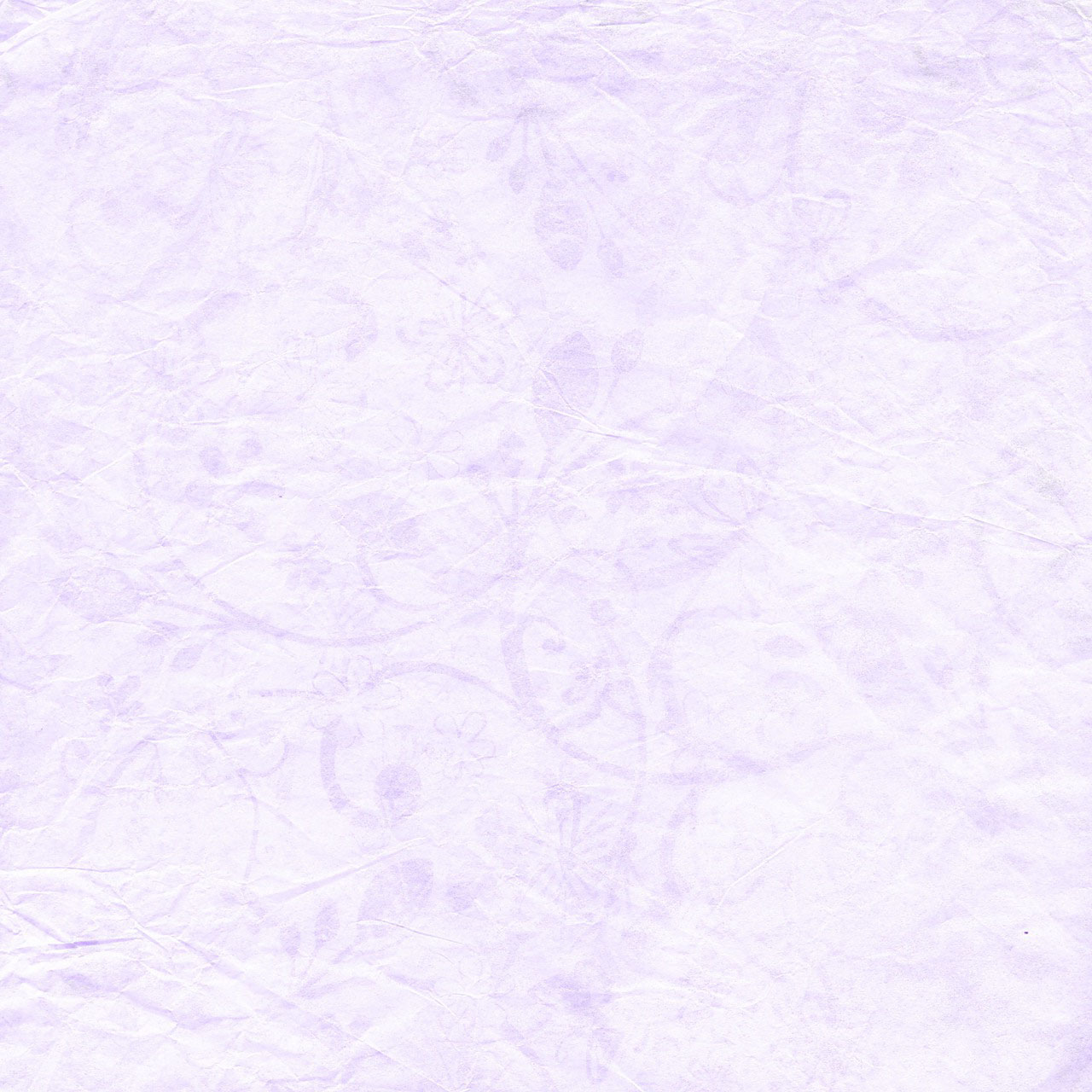 5. Наличие авторских программ, методических пособий
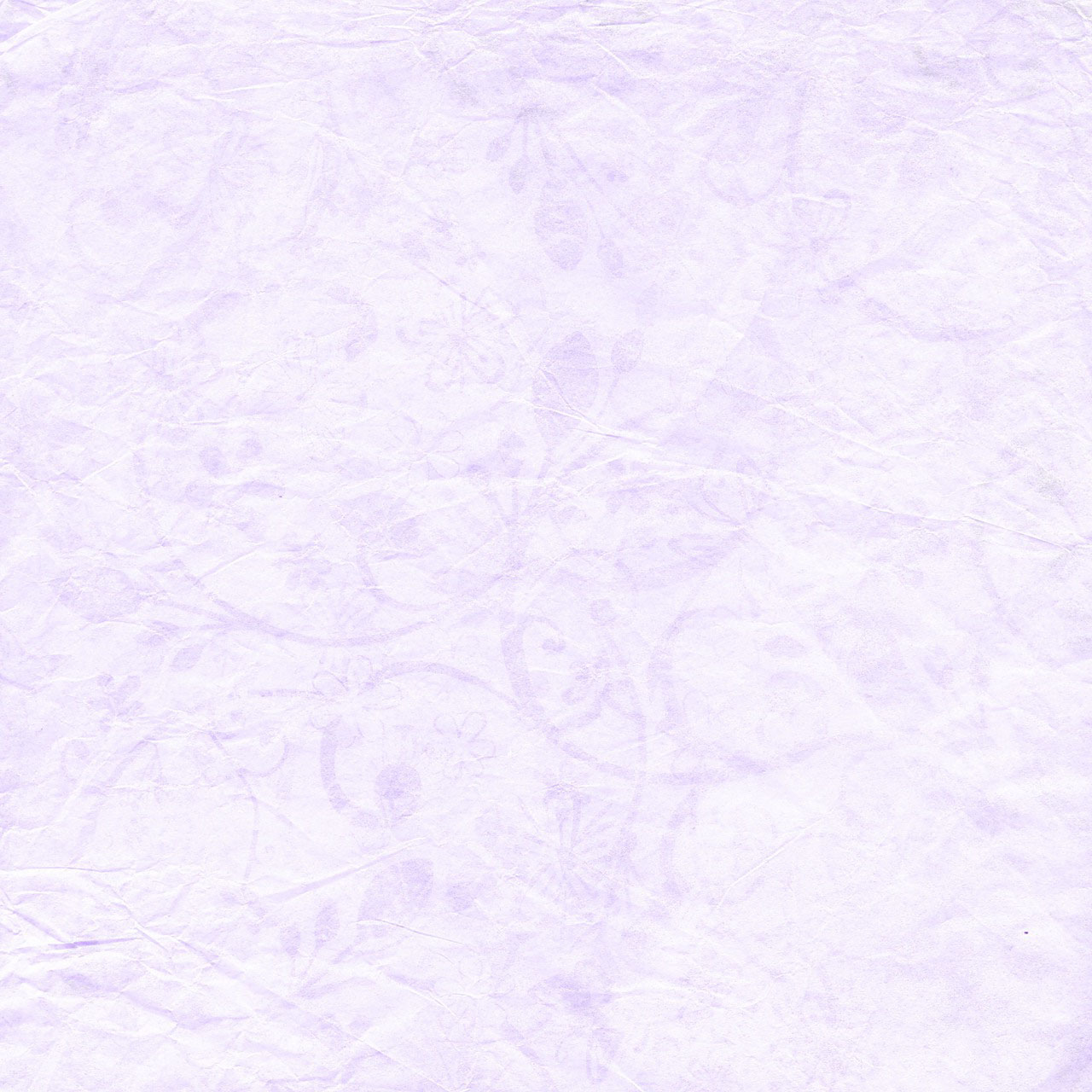 5. Выступления на научно-практических конференциях, 
семинарах, секциях
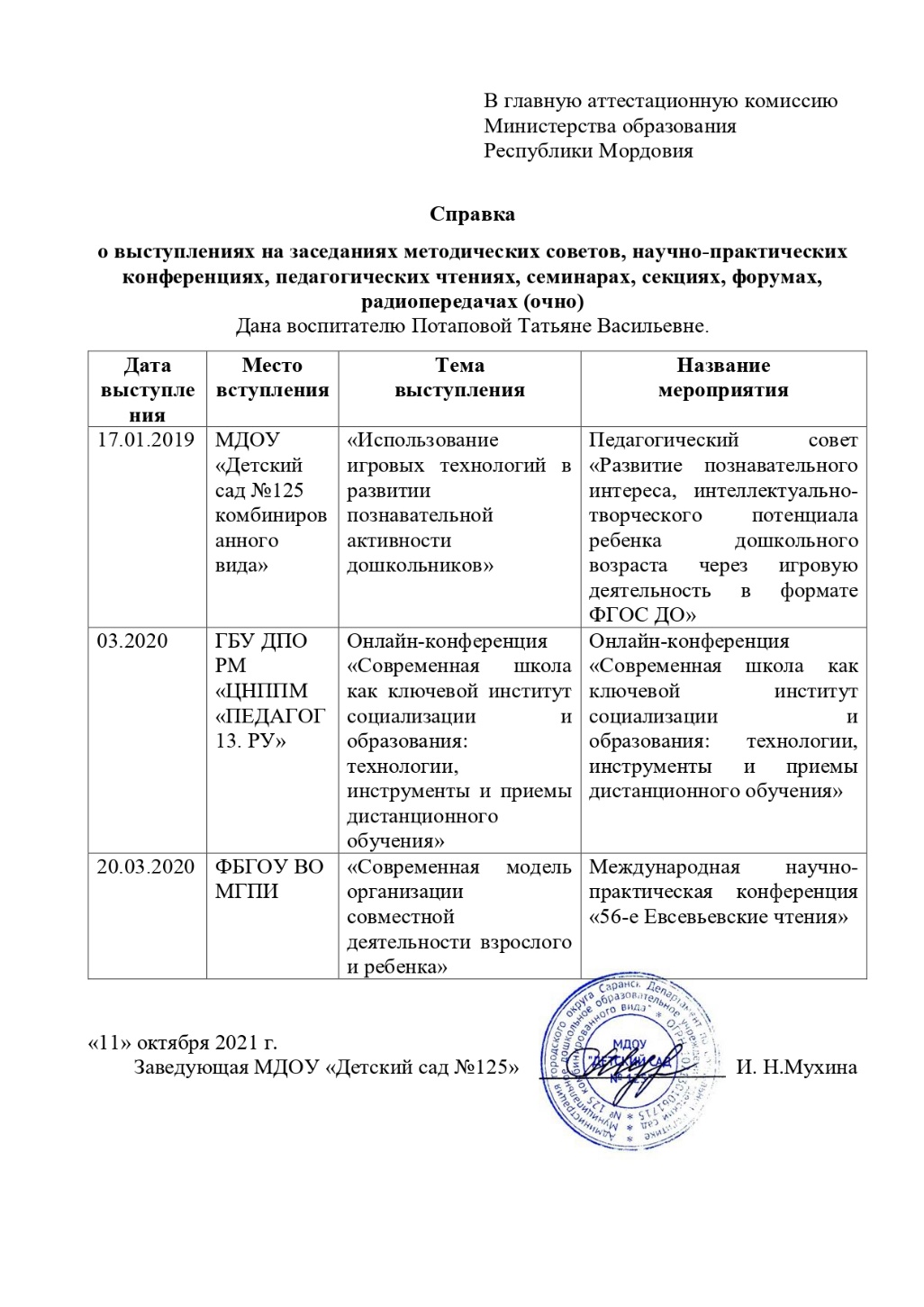 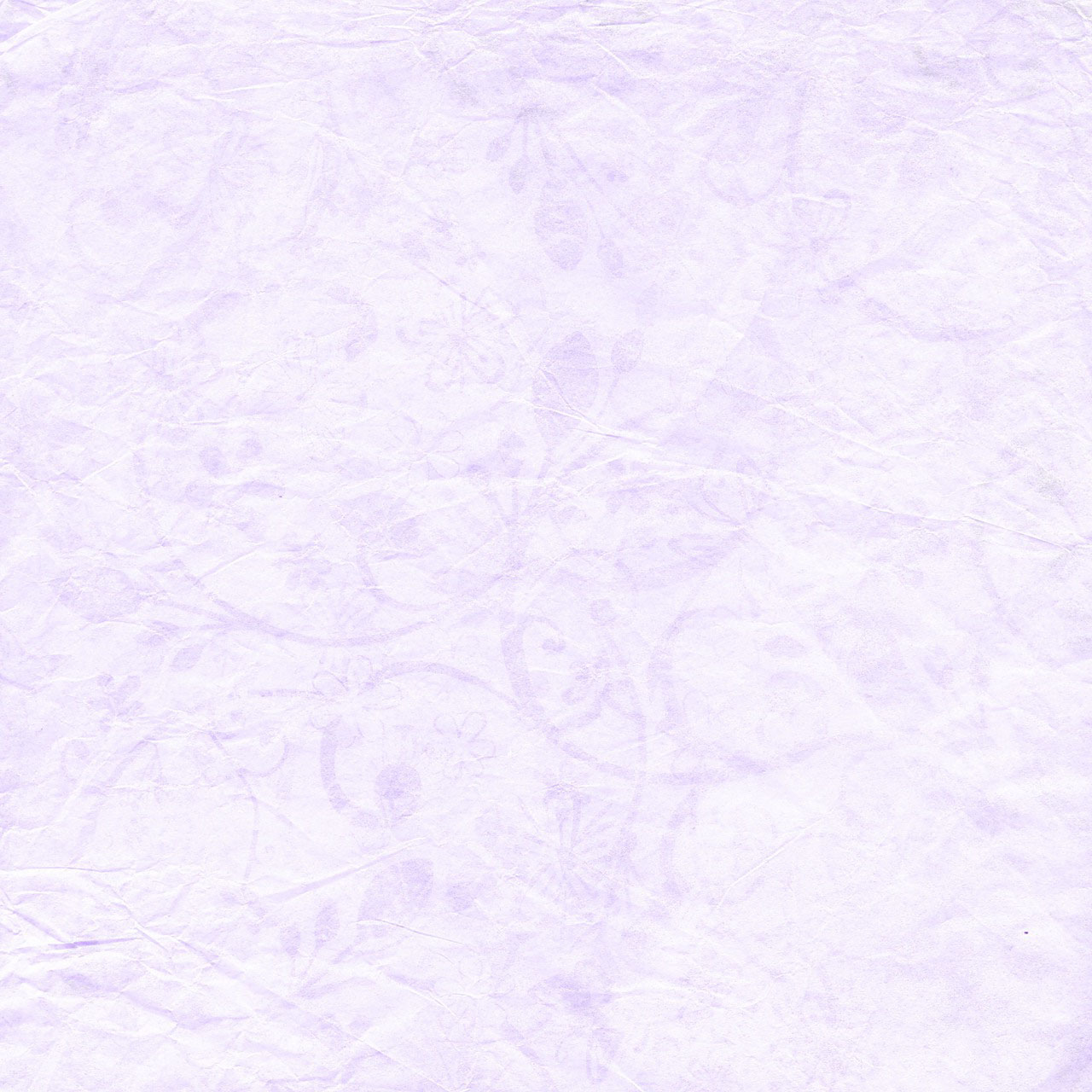 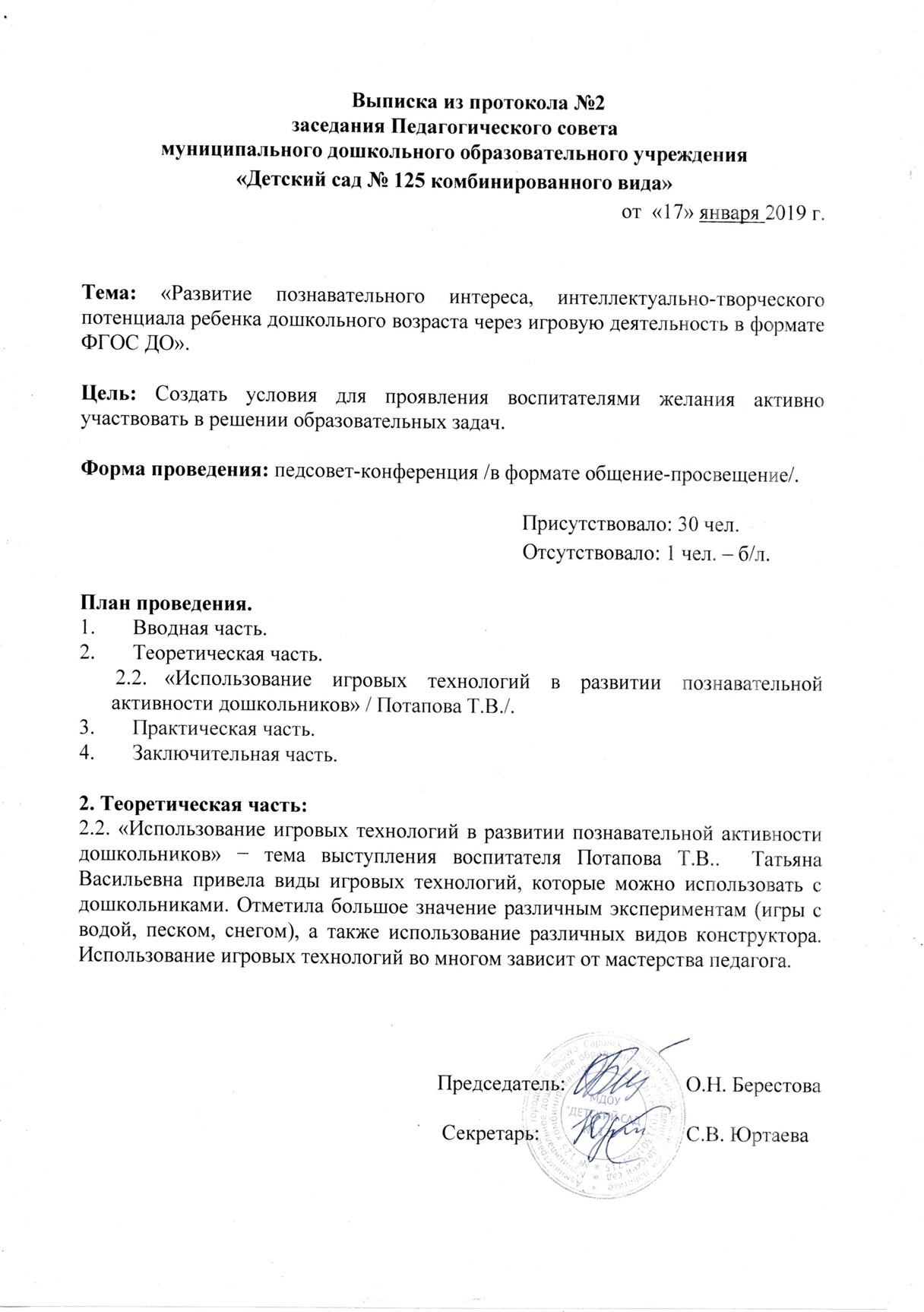 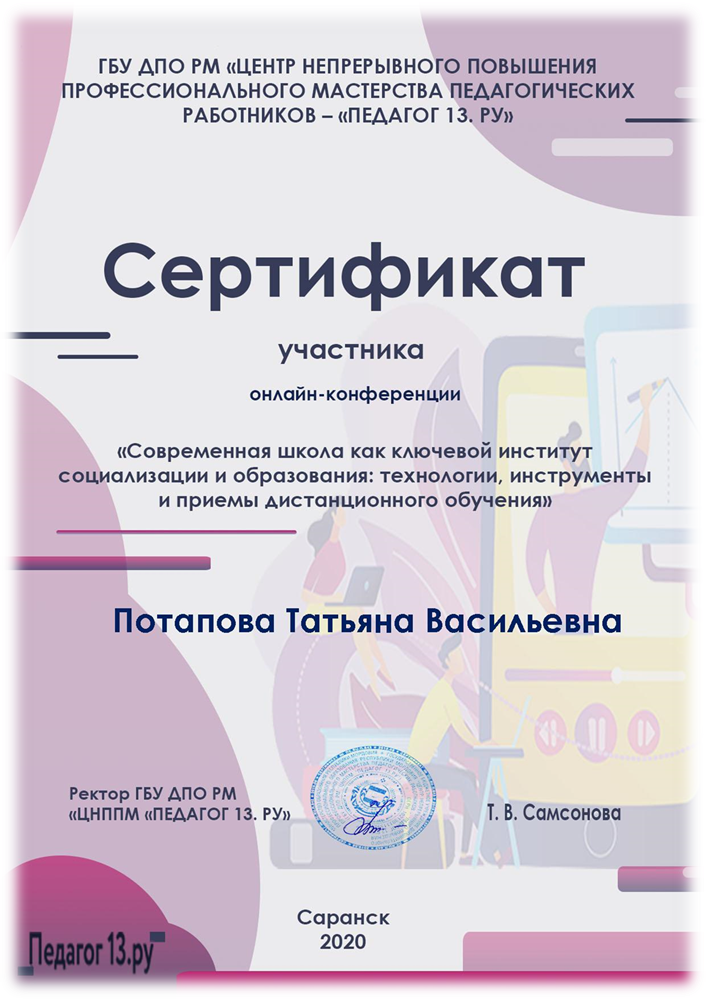 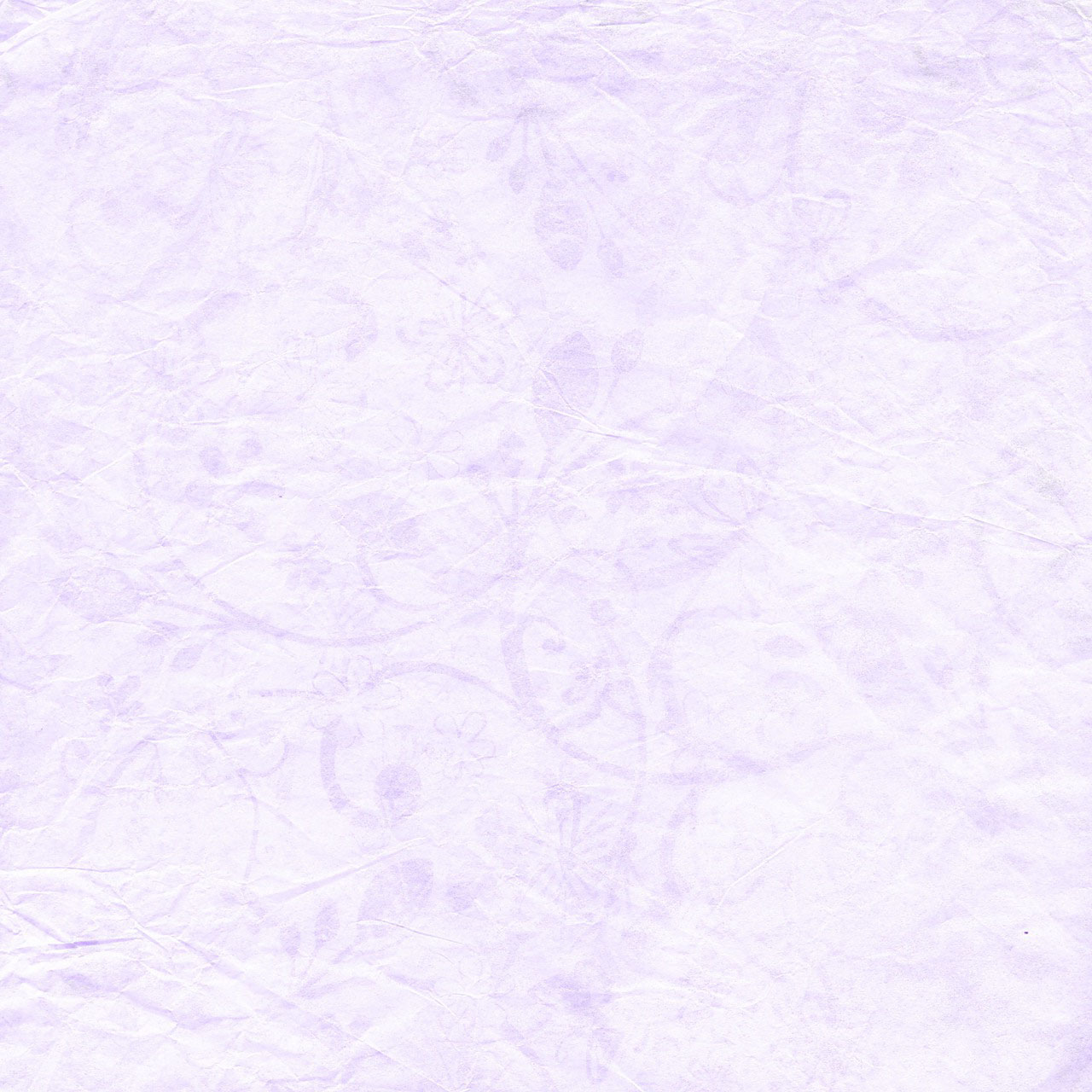 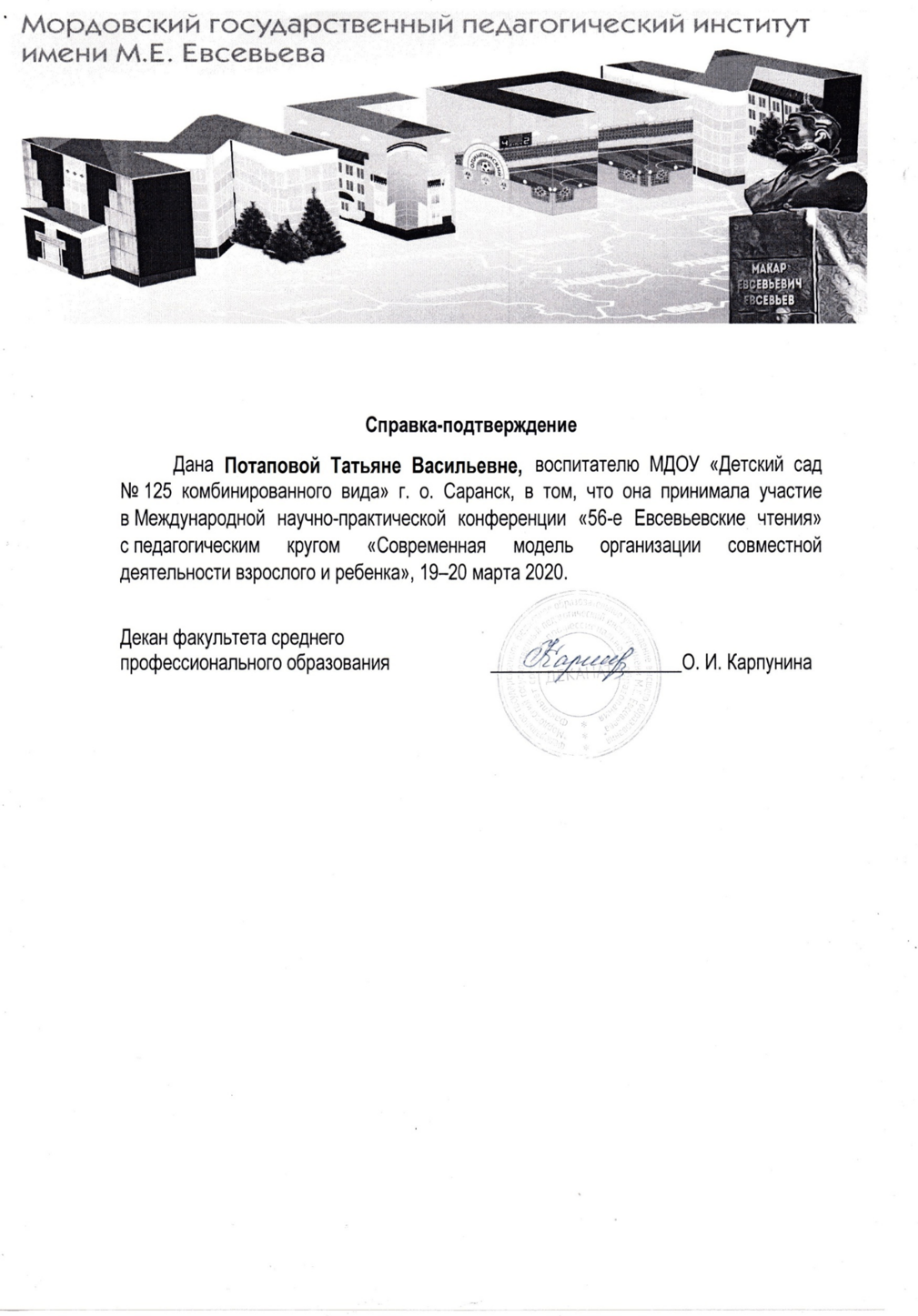 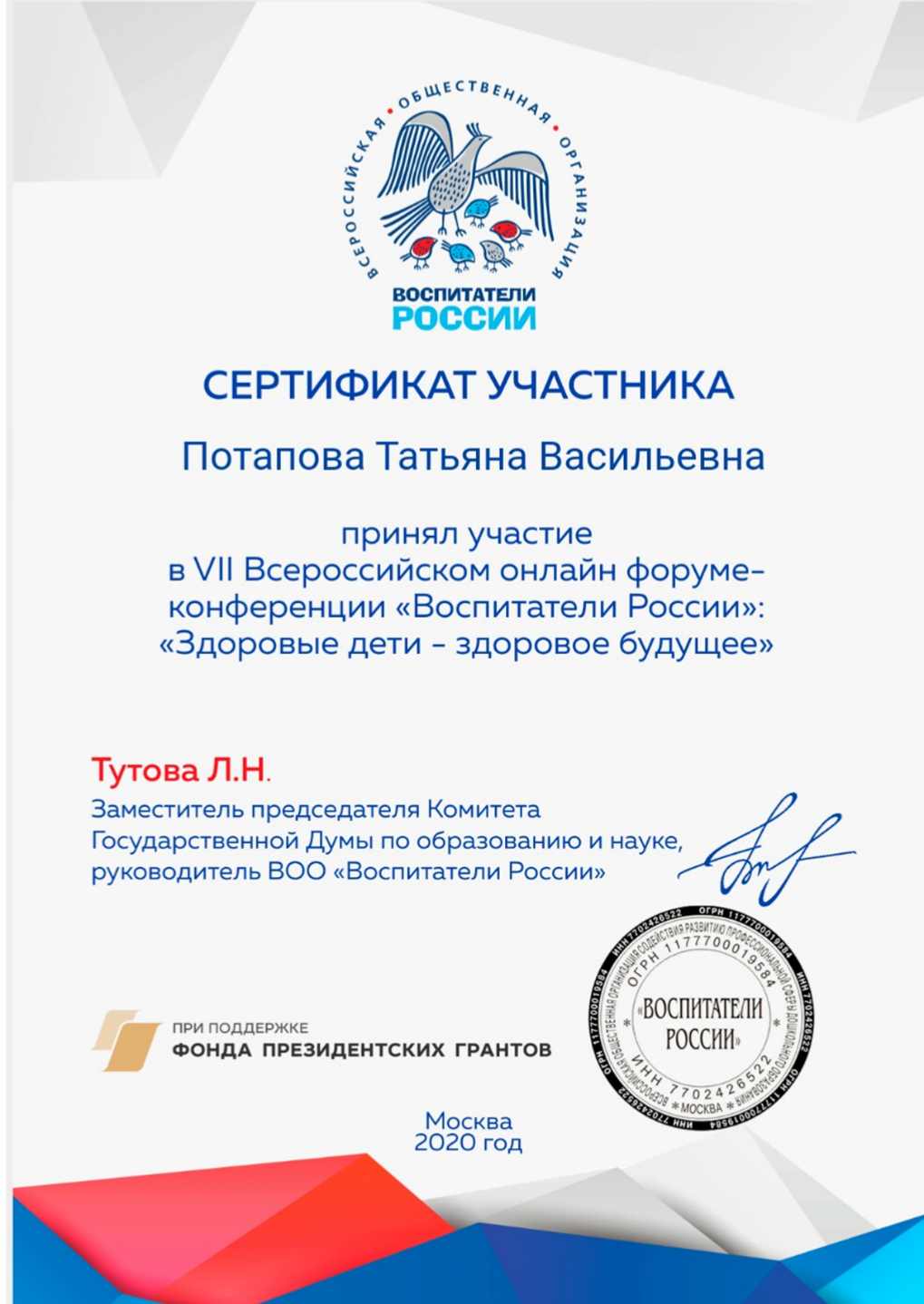 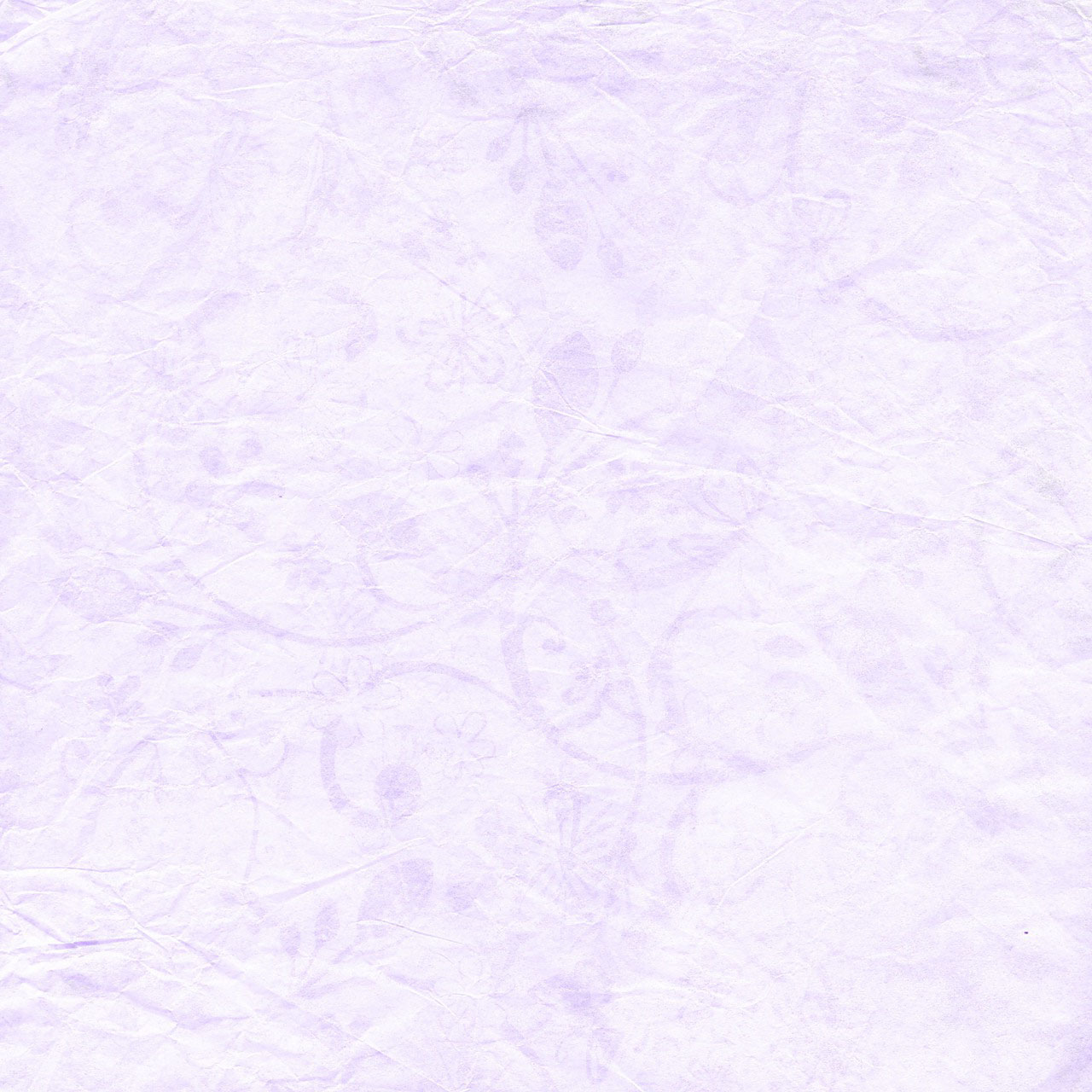 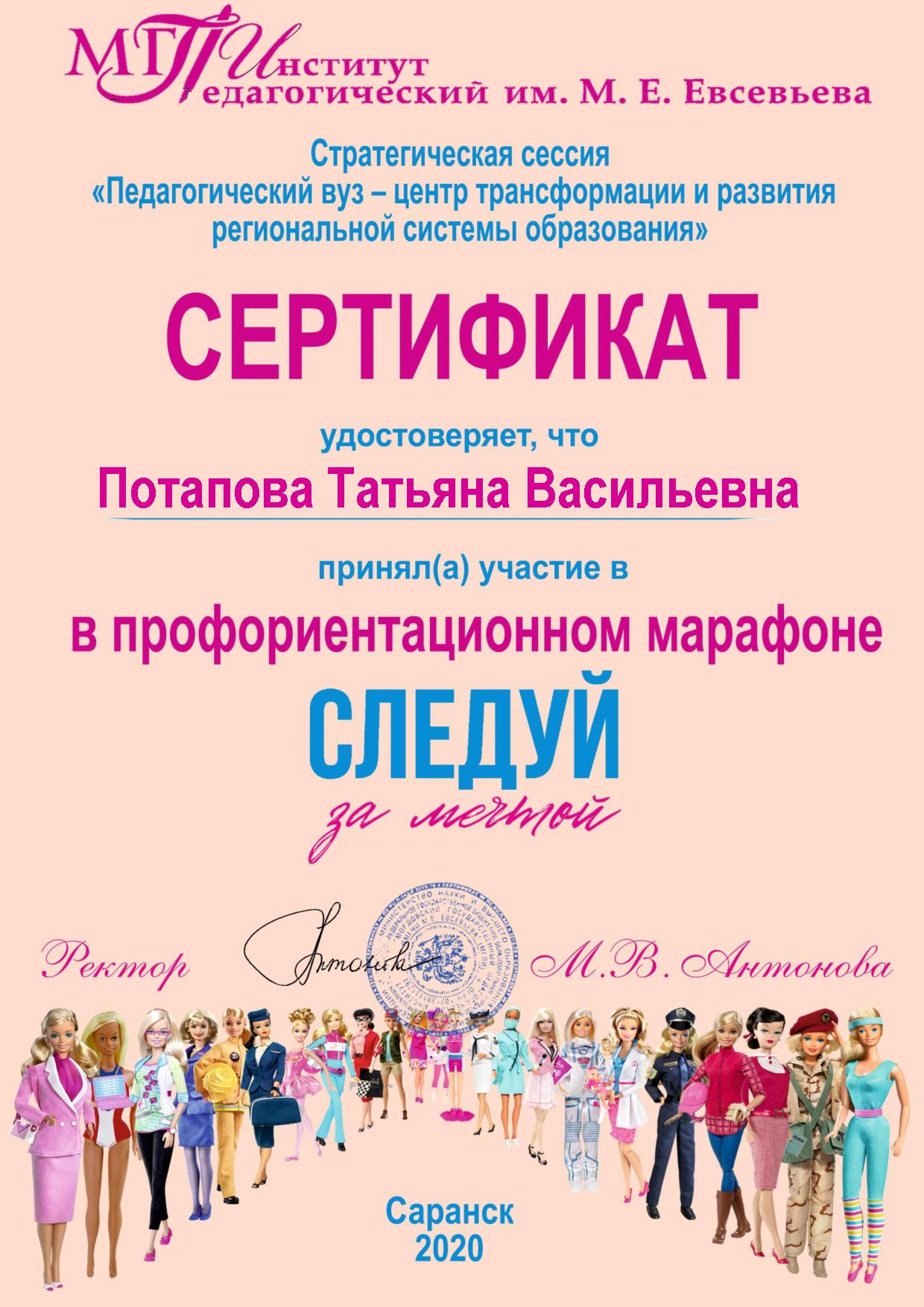 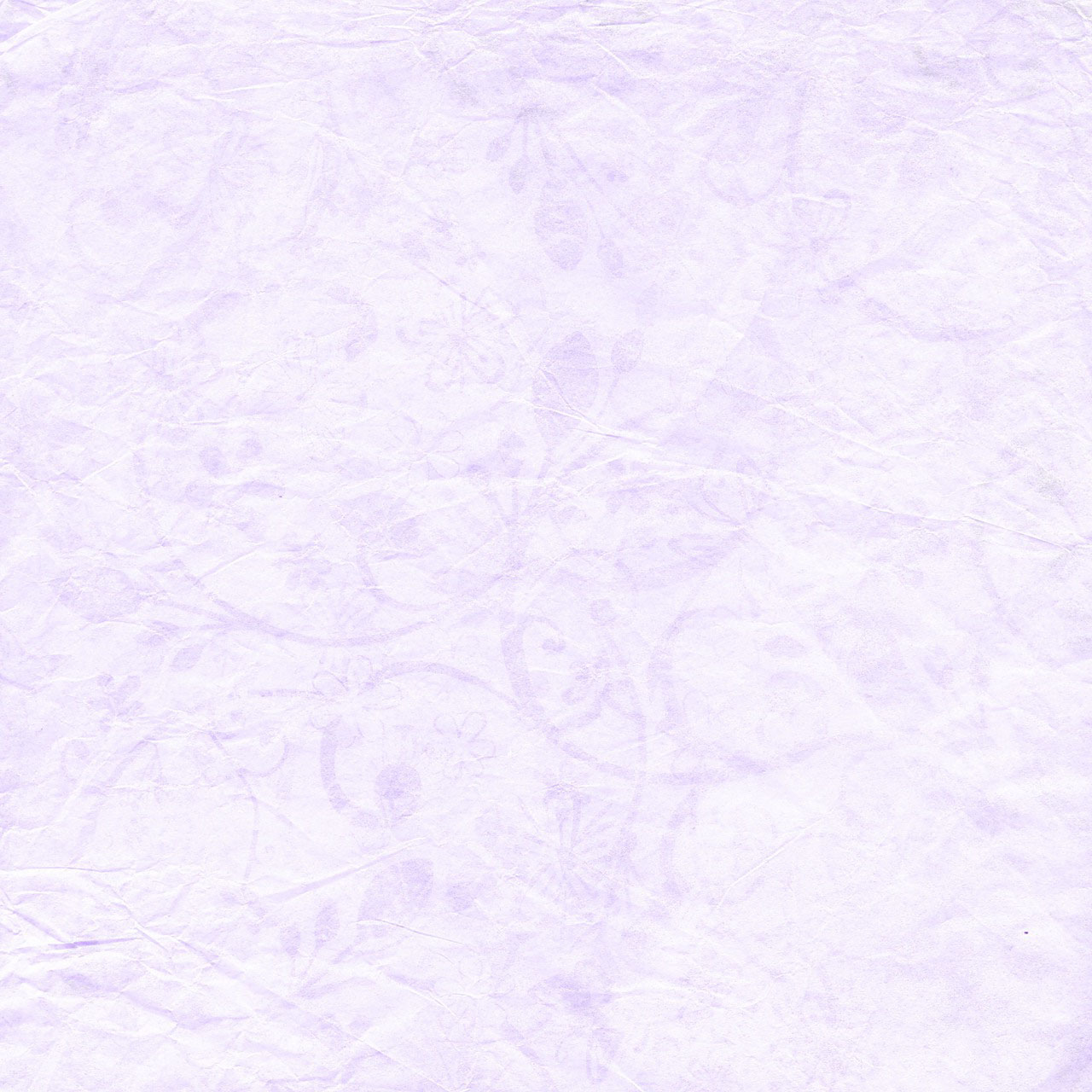 7. Проведение открытых занятий, мастер – классов, мероприятий
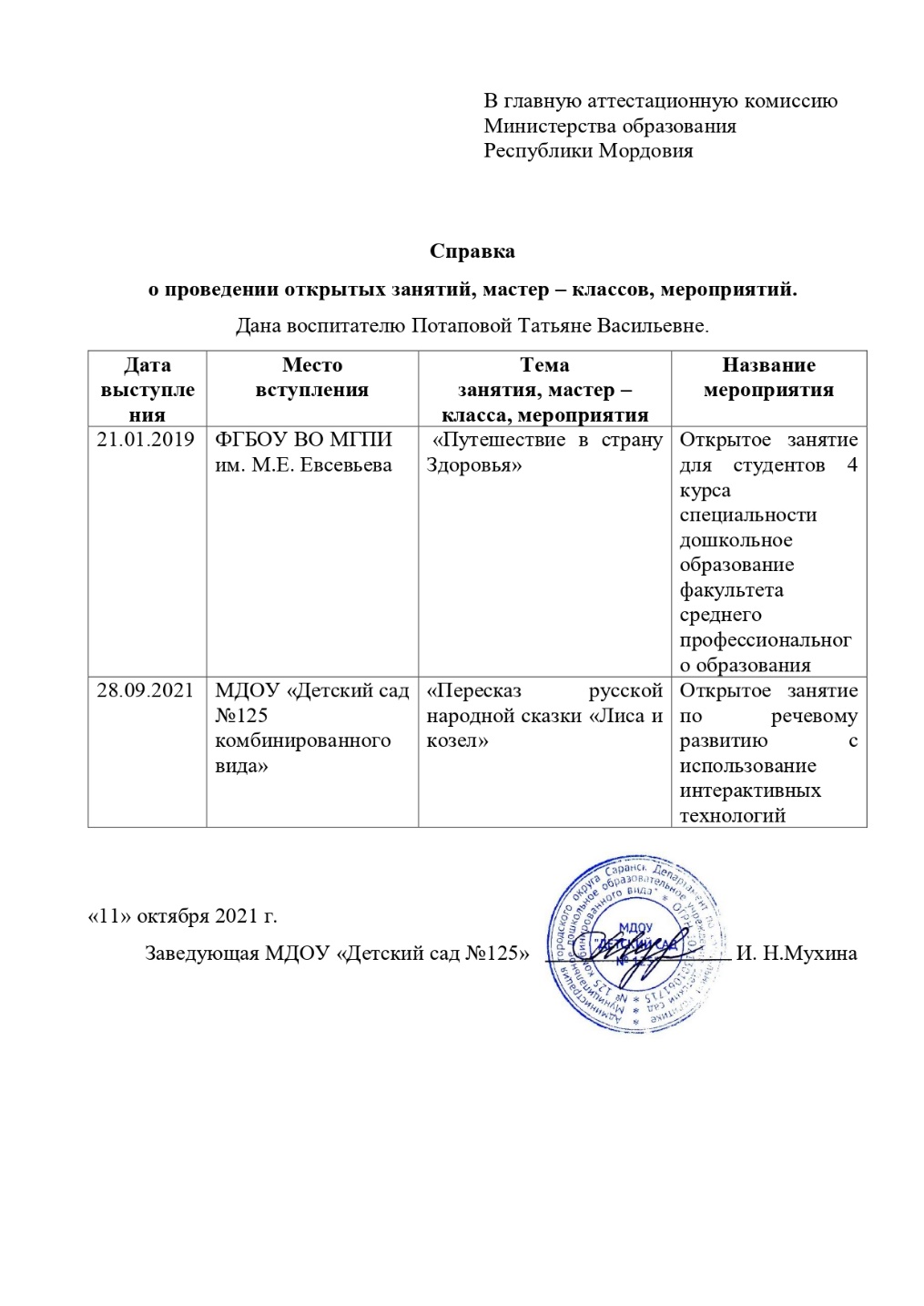 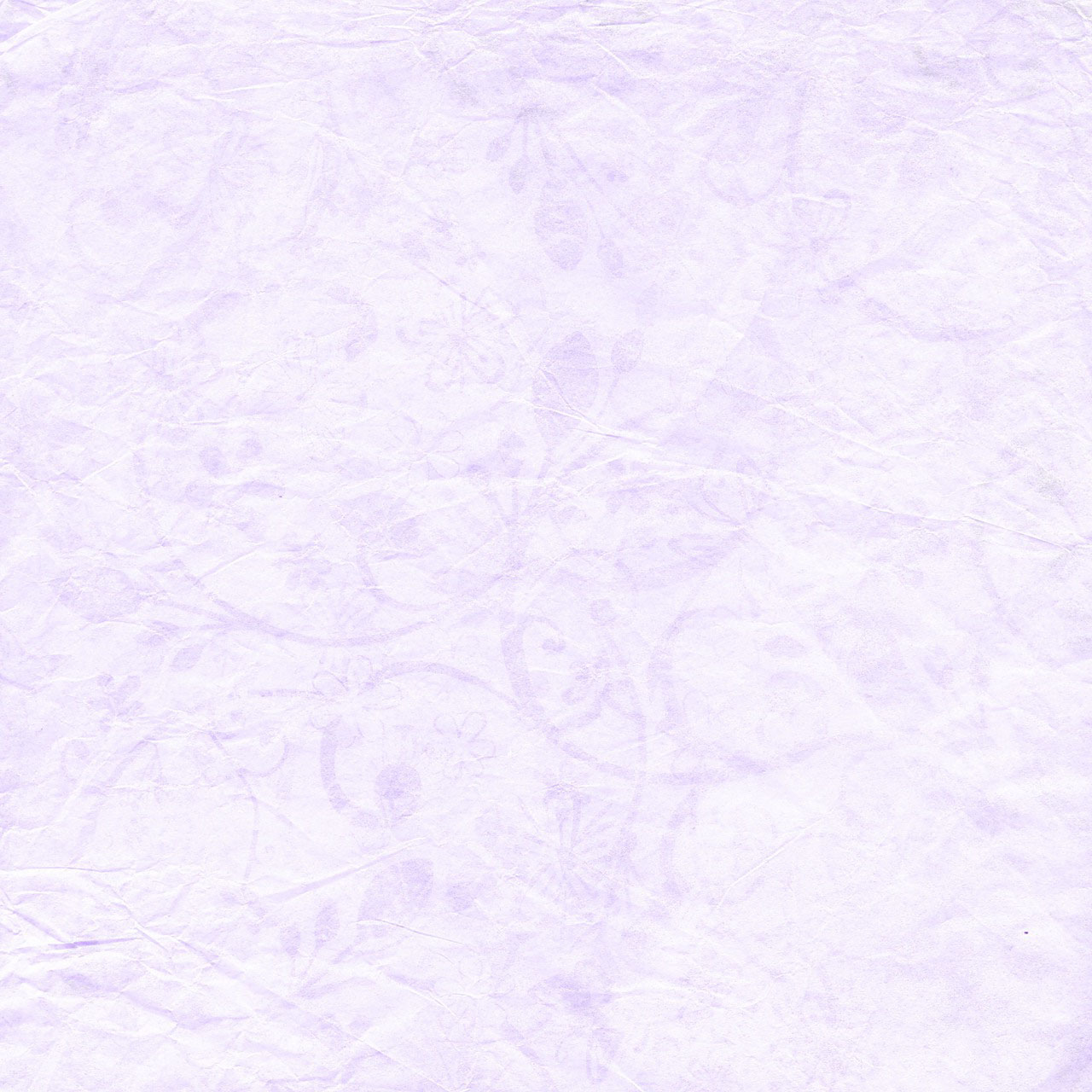 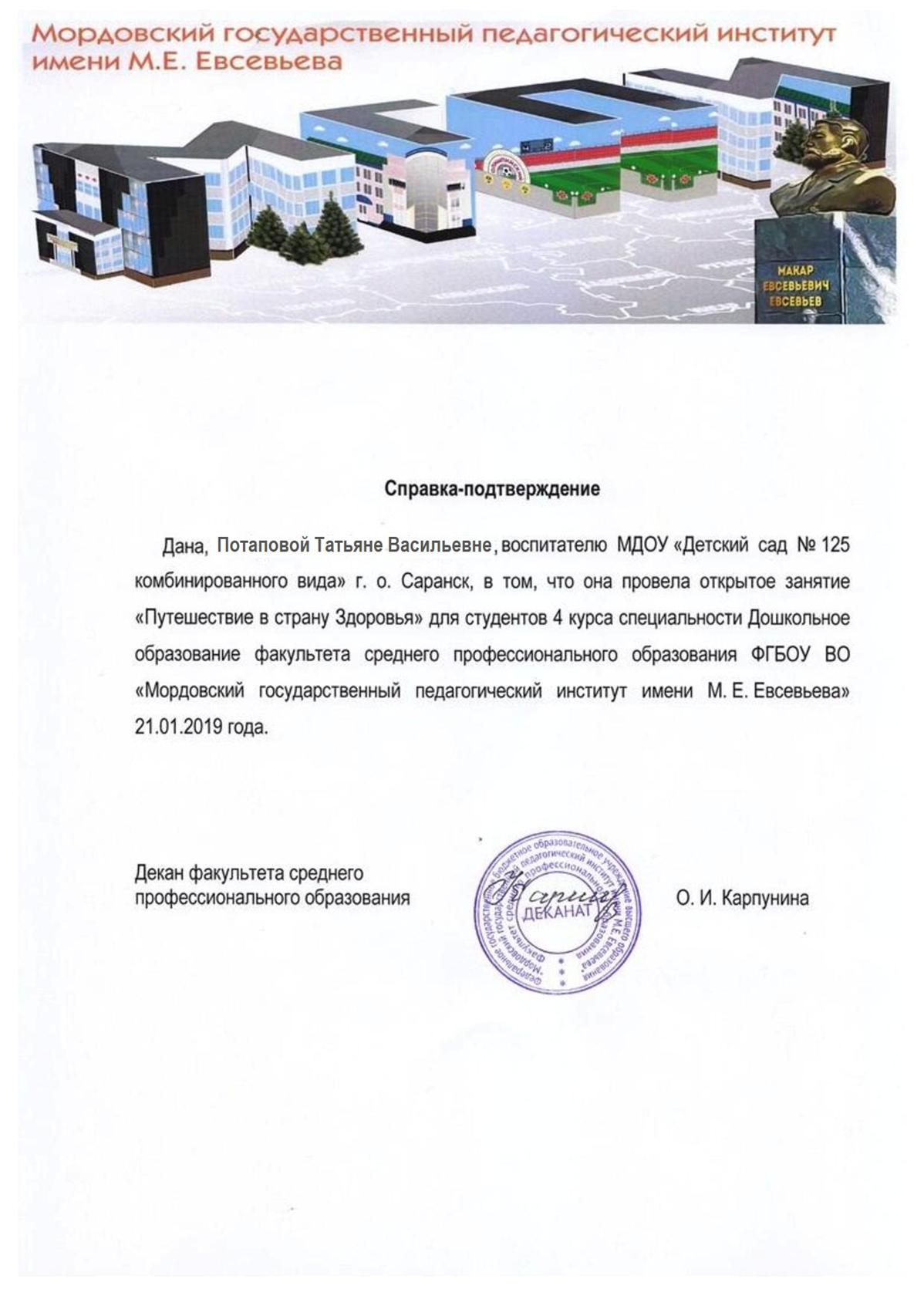 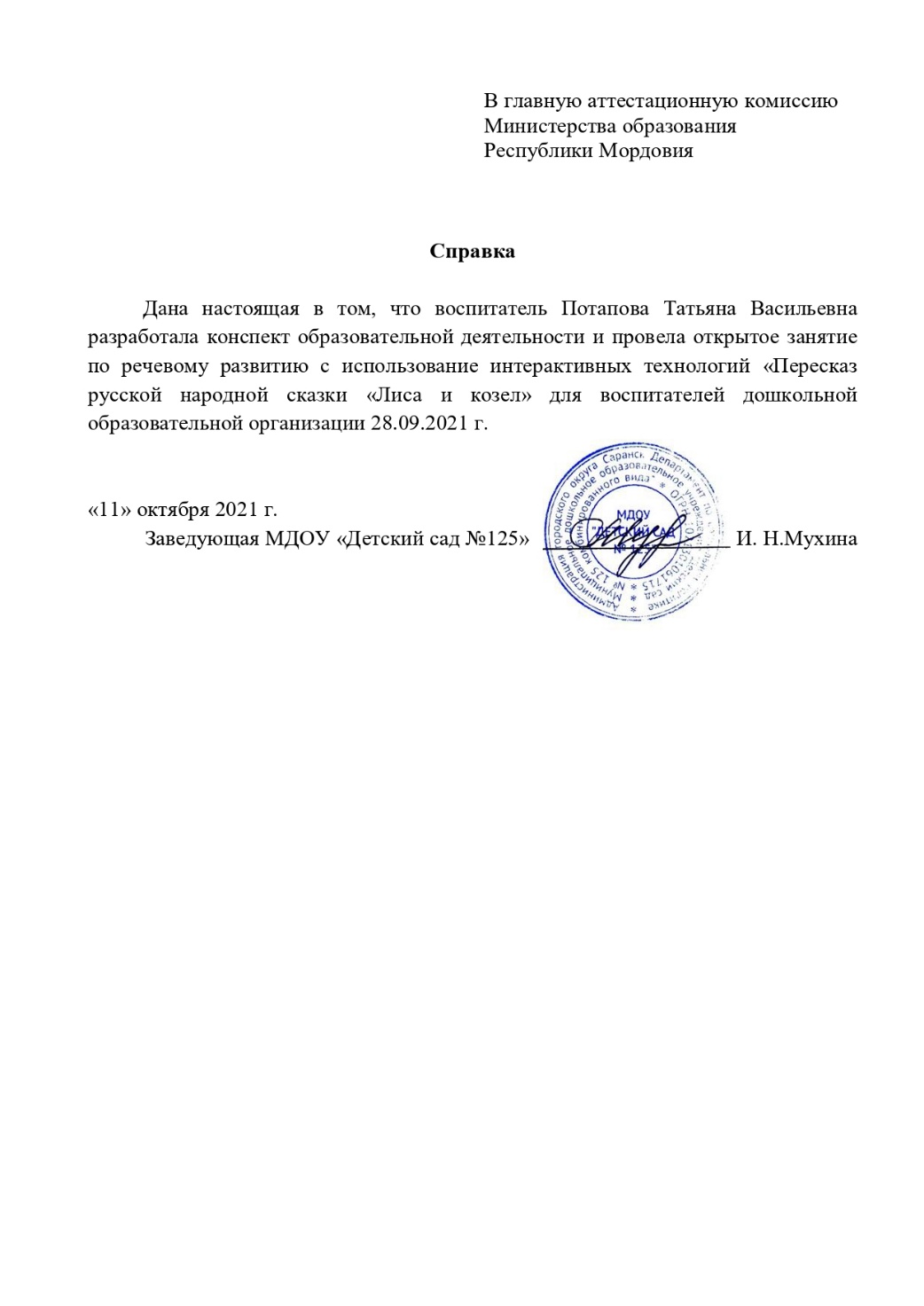 8. Экспертная деятельность
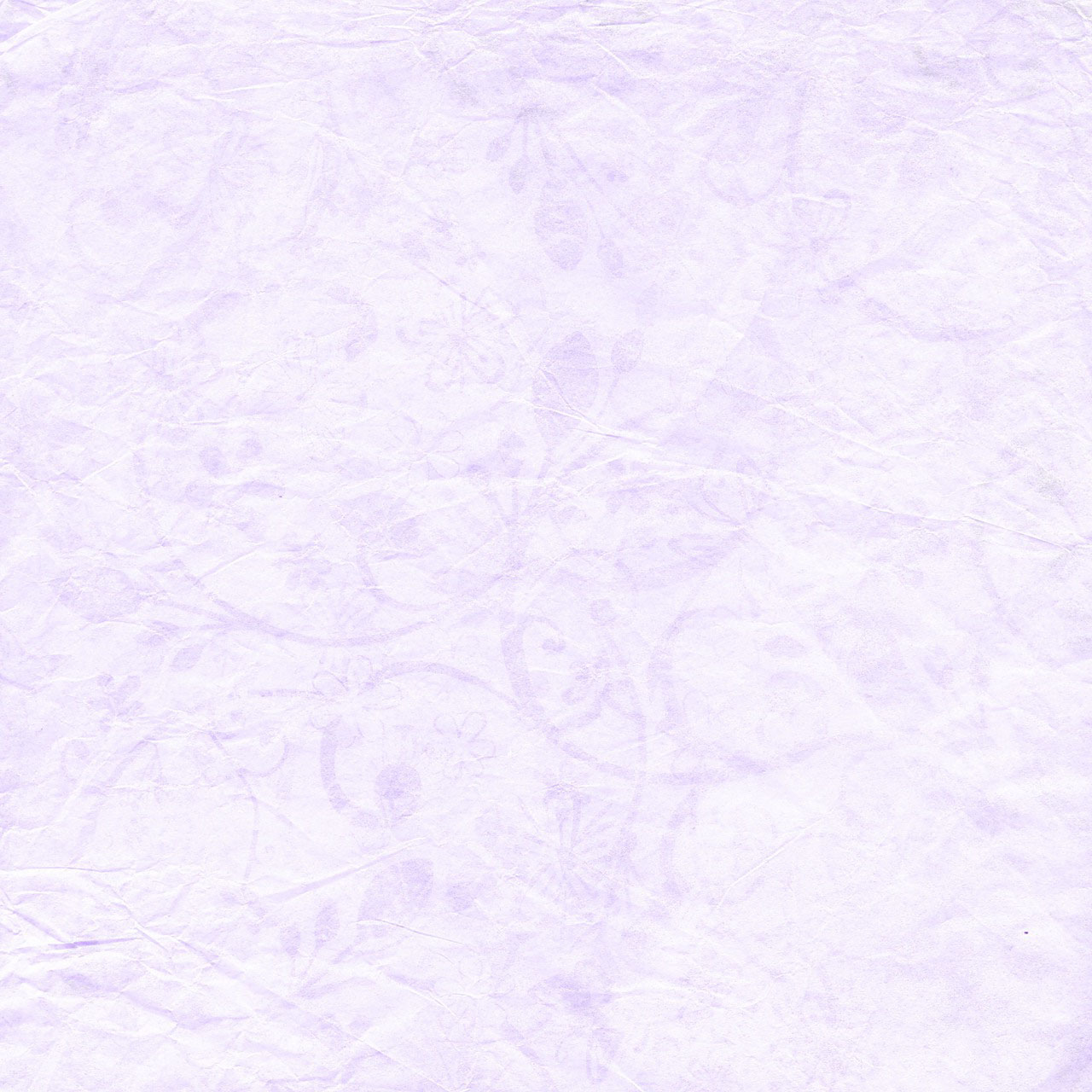 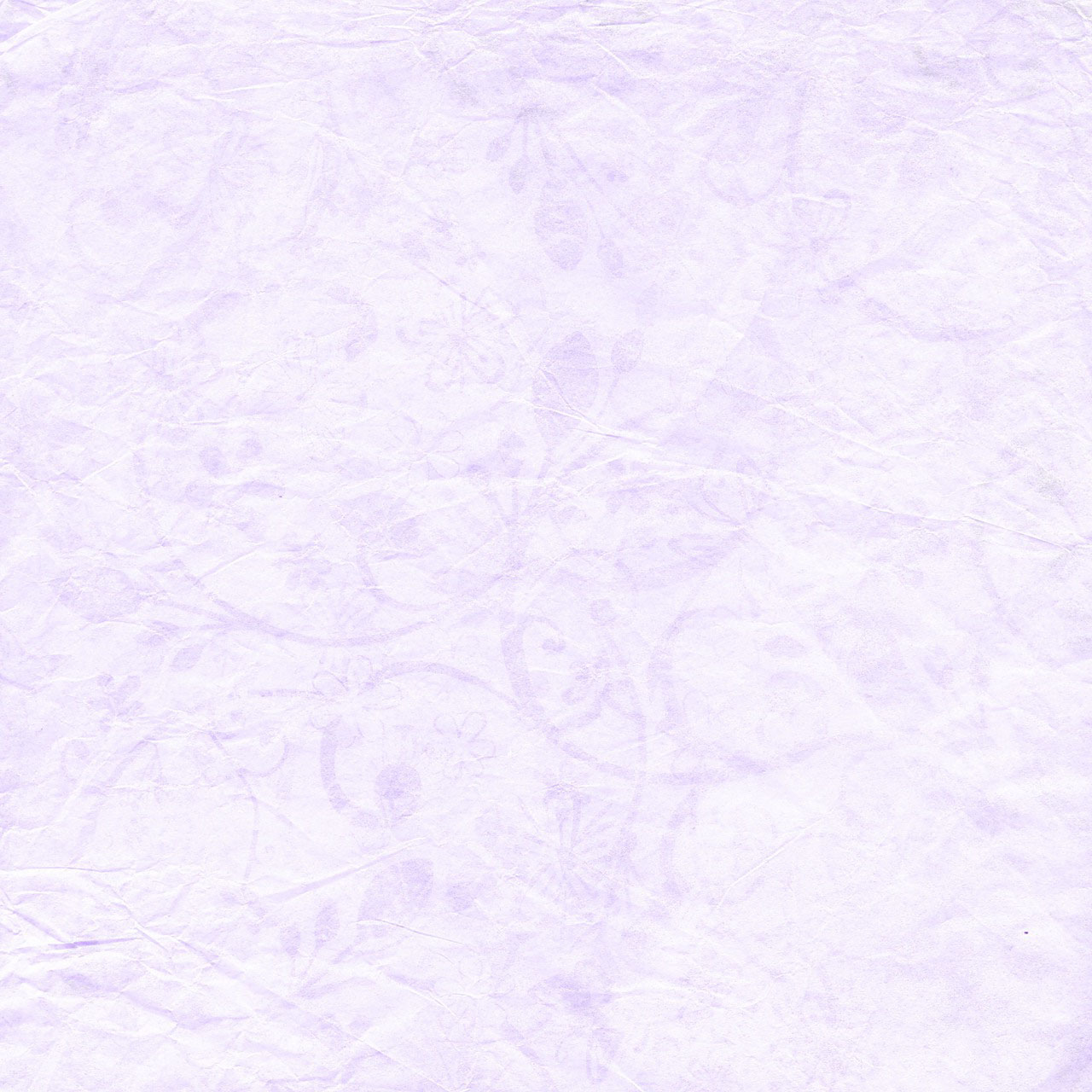 9. Общественная активность педагога: участие в экспертных комиссиях, в жюри конкурсов, депутатская деятельность и т.д.
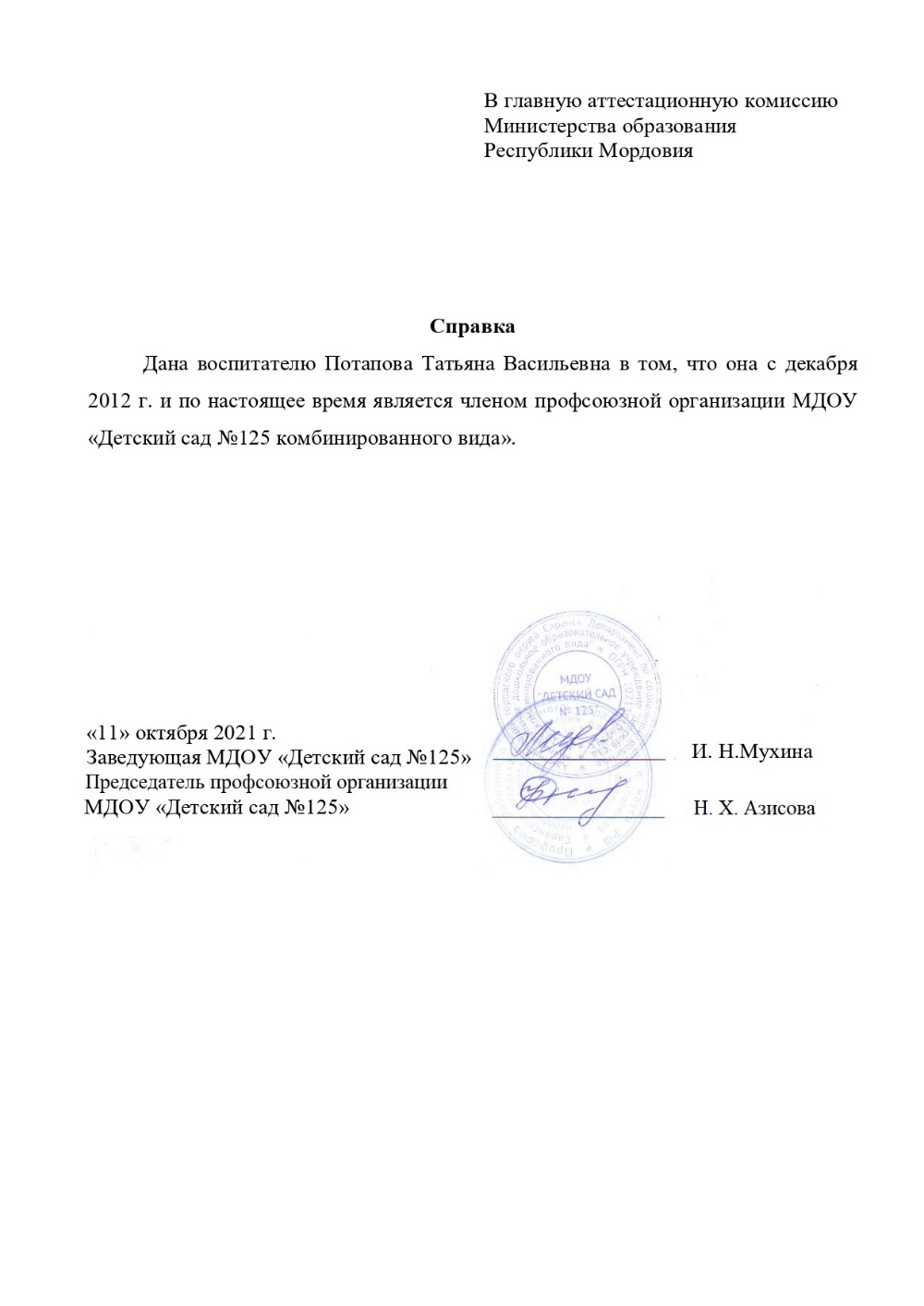 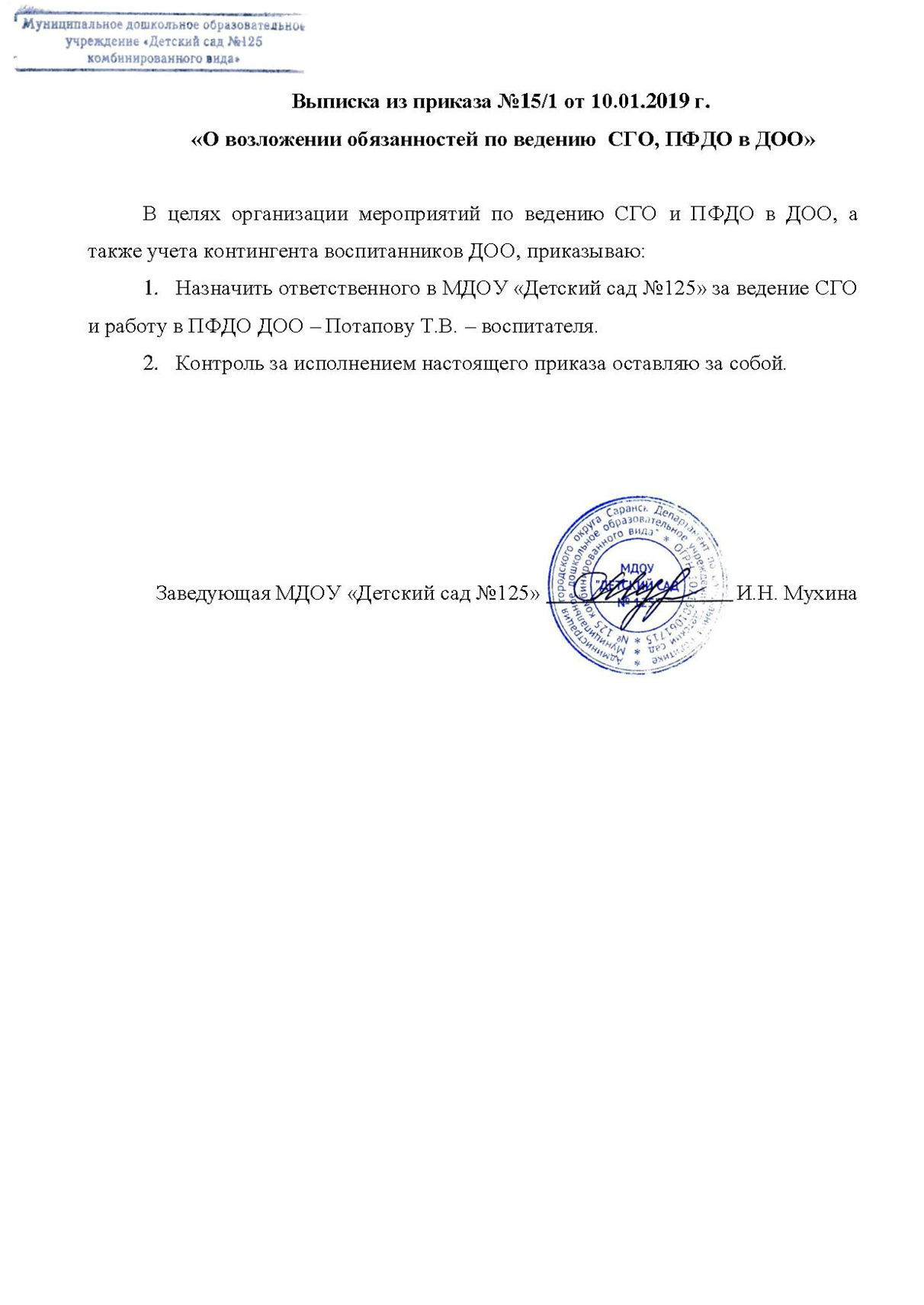 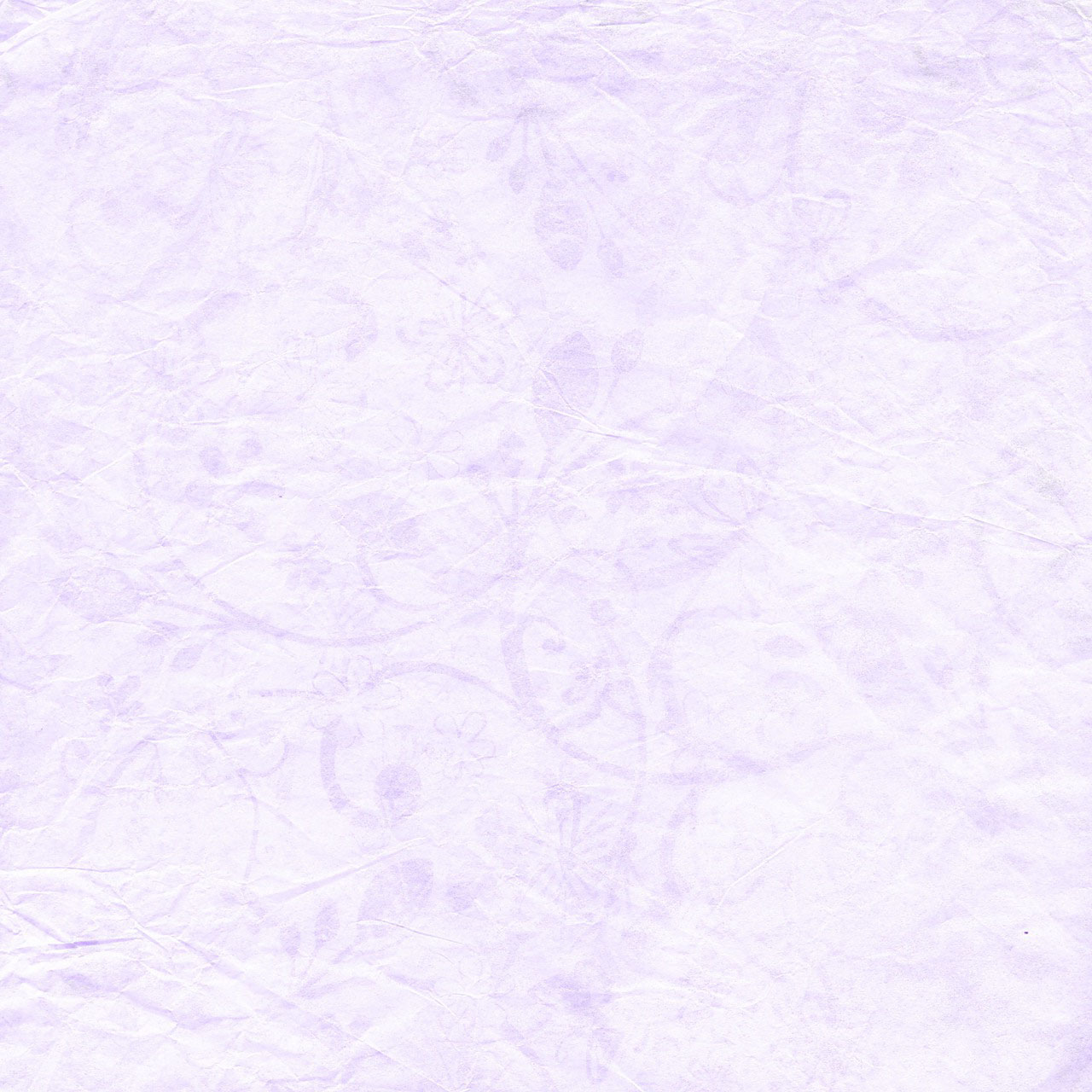 10. Позитивные результаты работы с воспитанниками
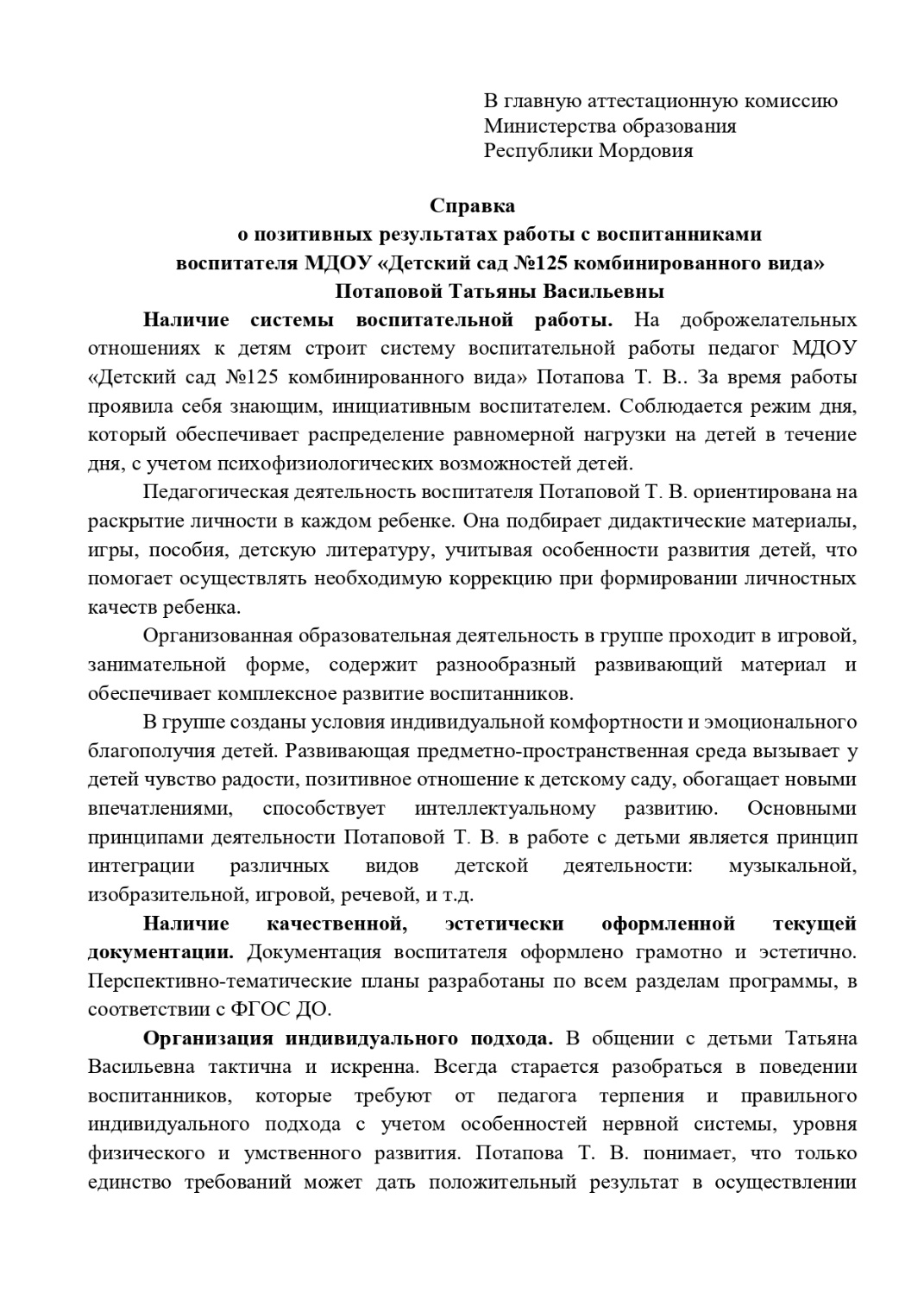 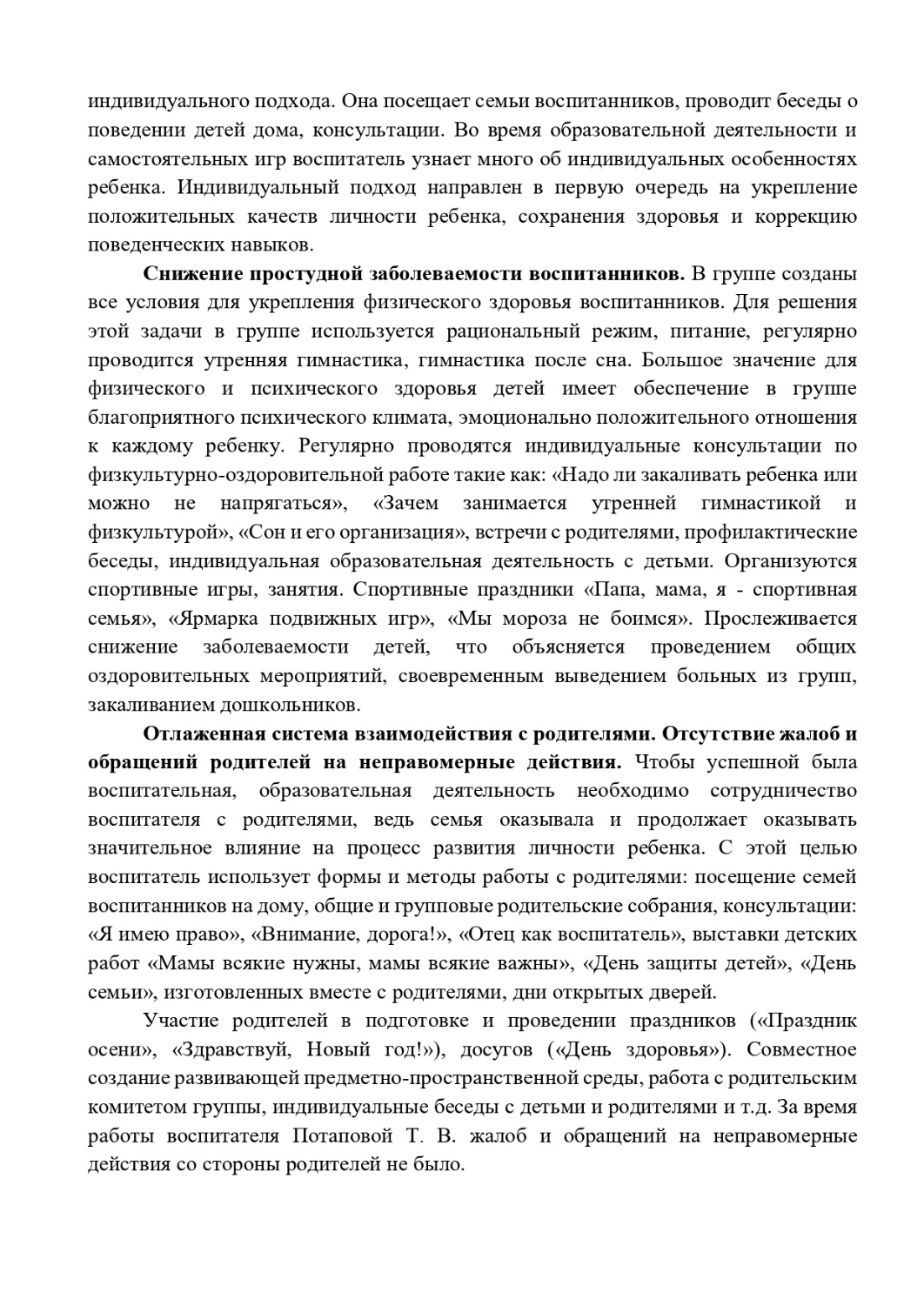 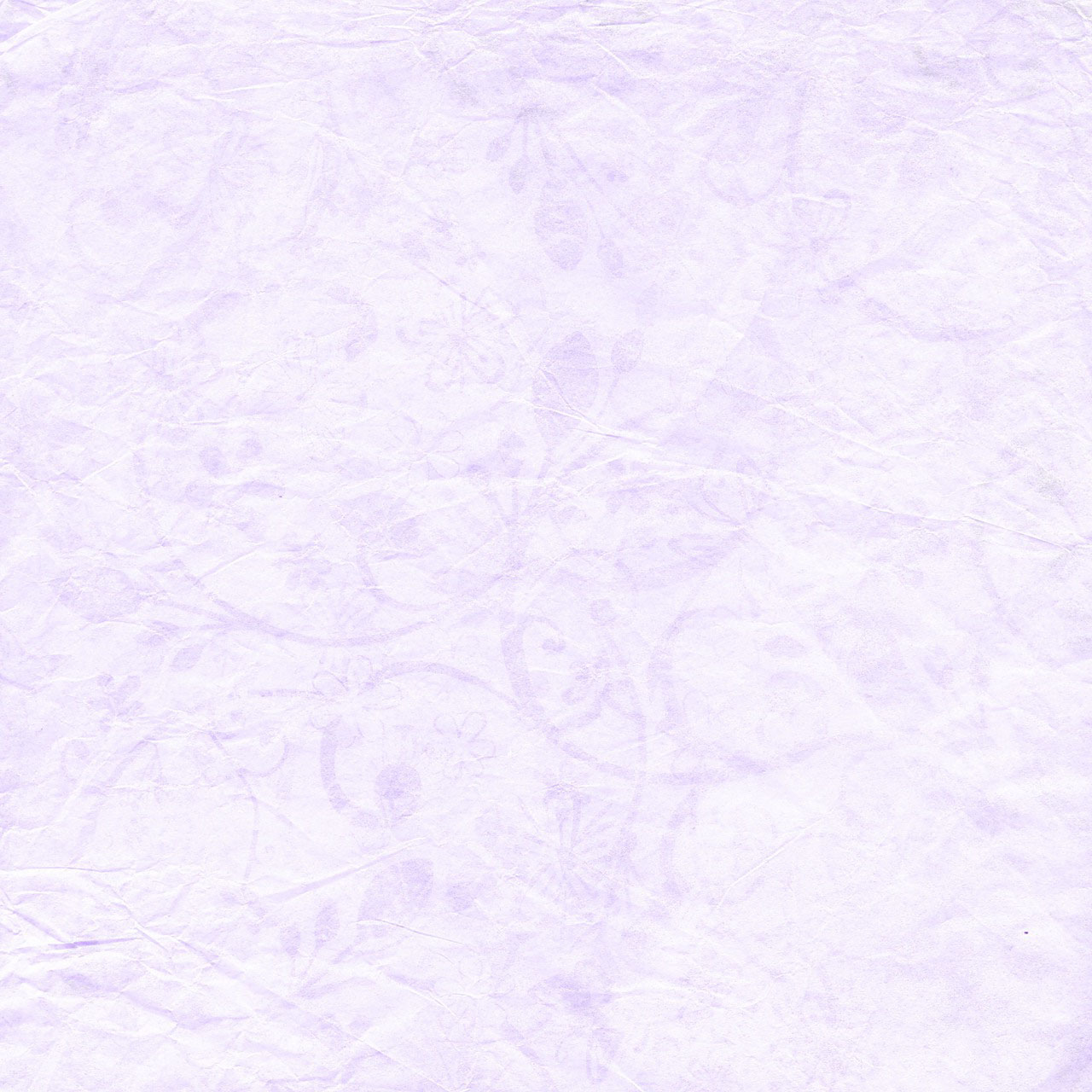 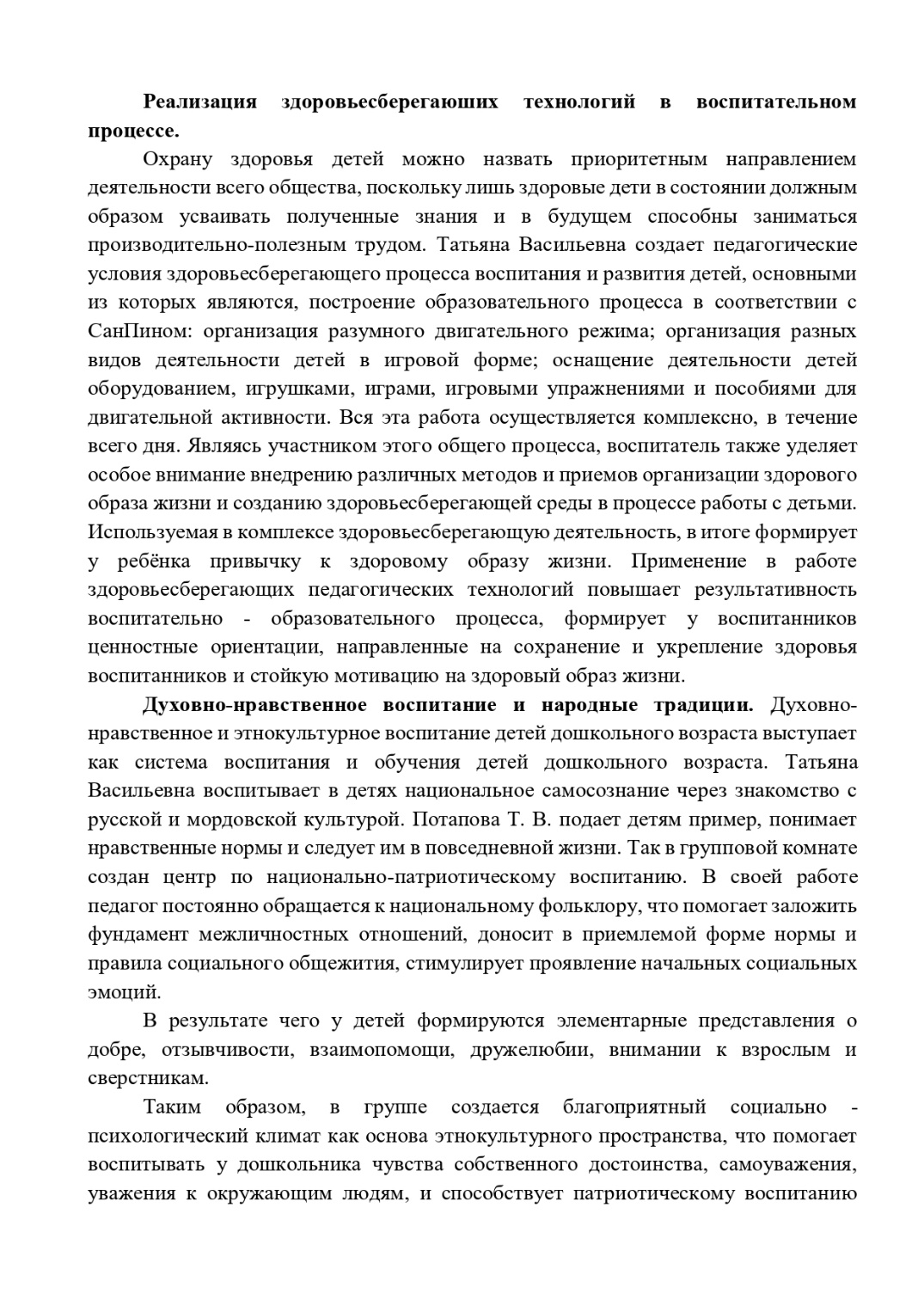 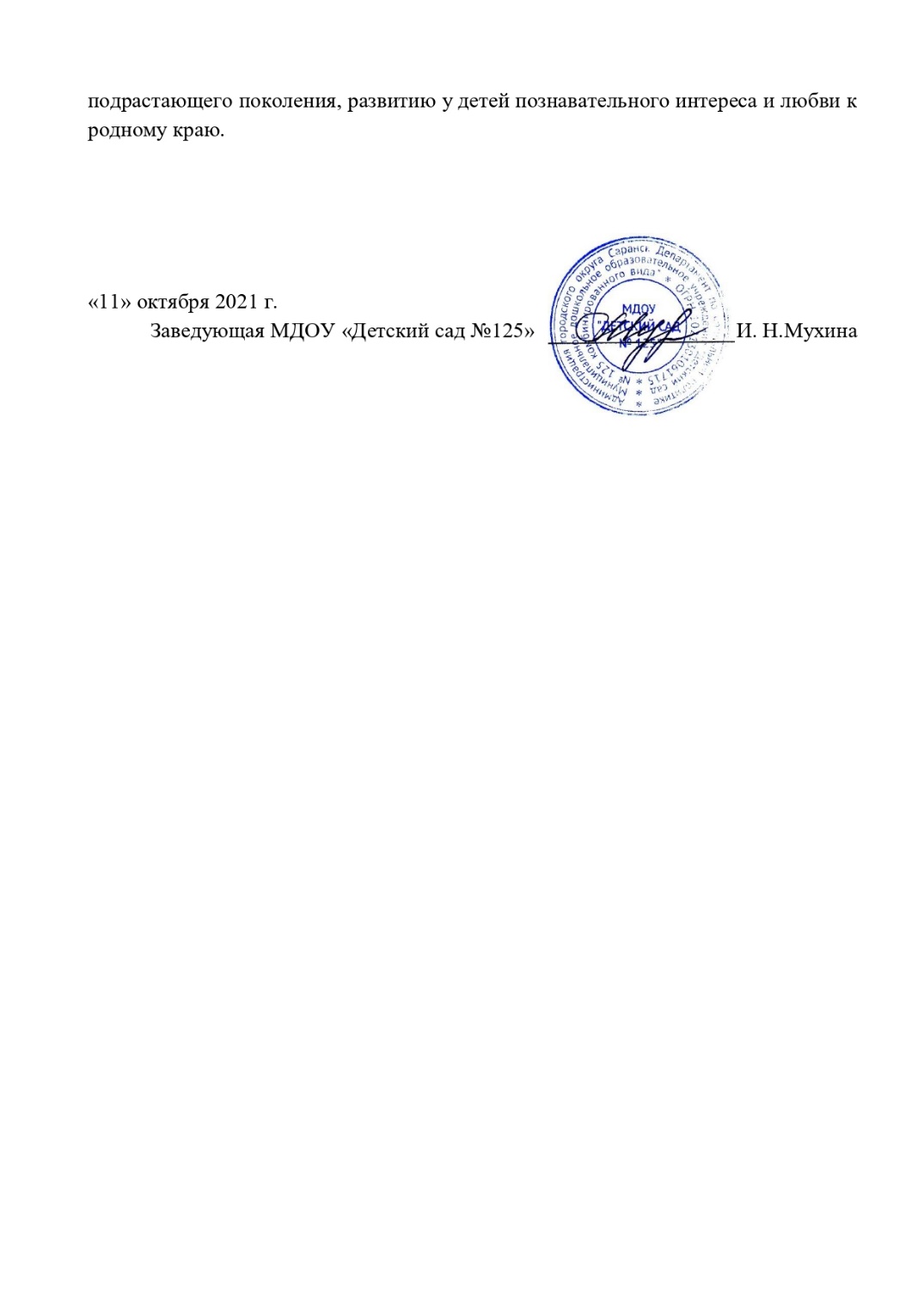 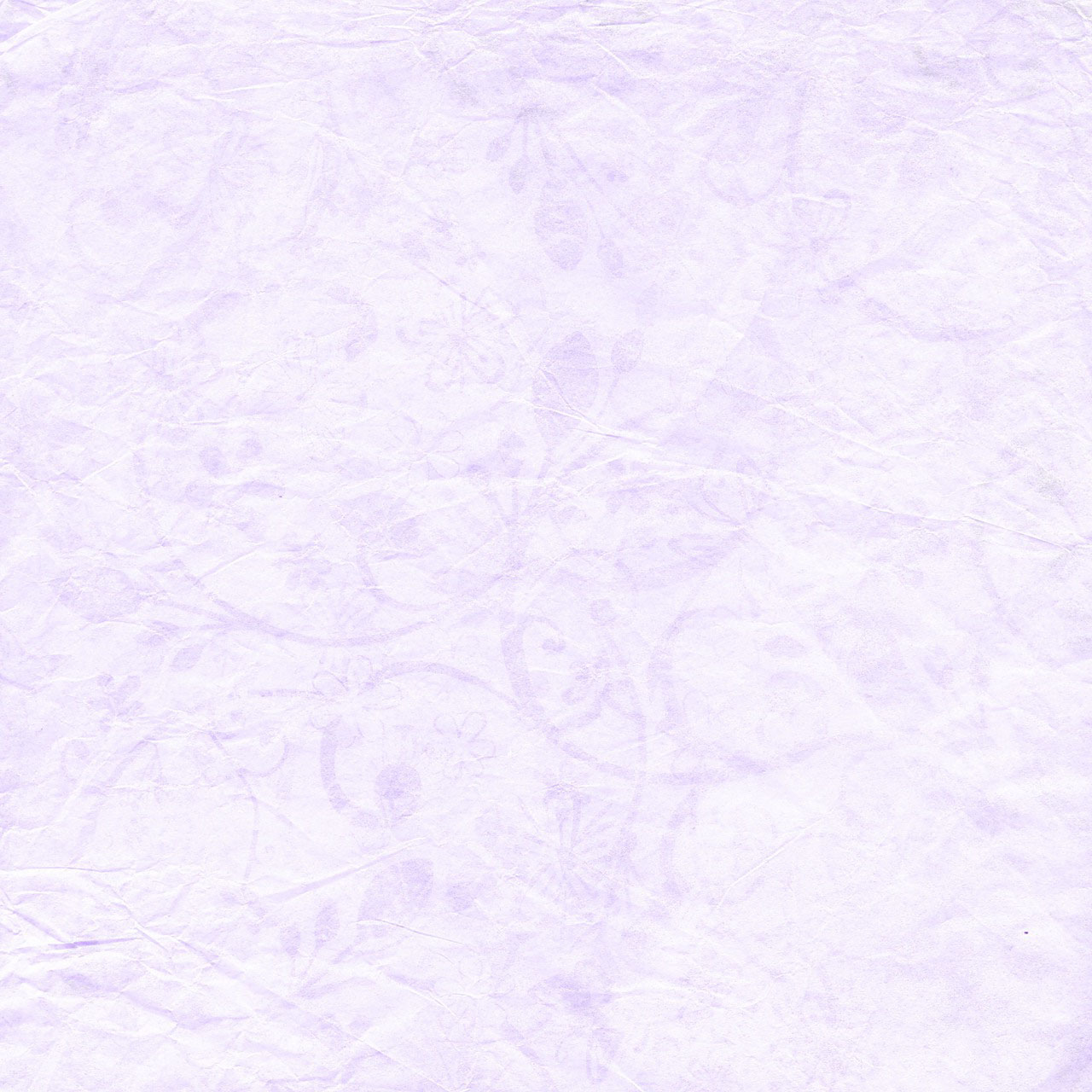 11. Качество взаимодействия с родителями
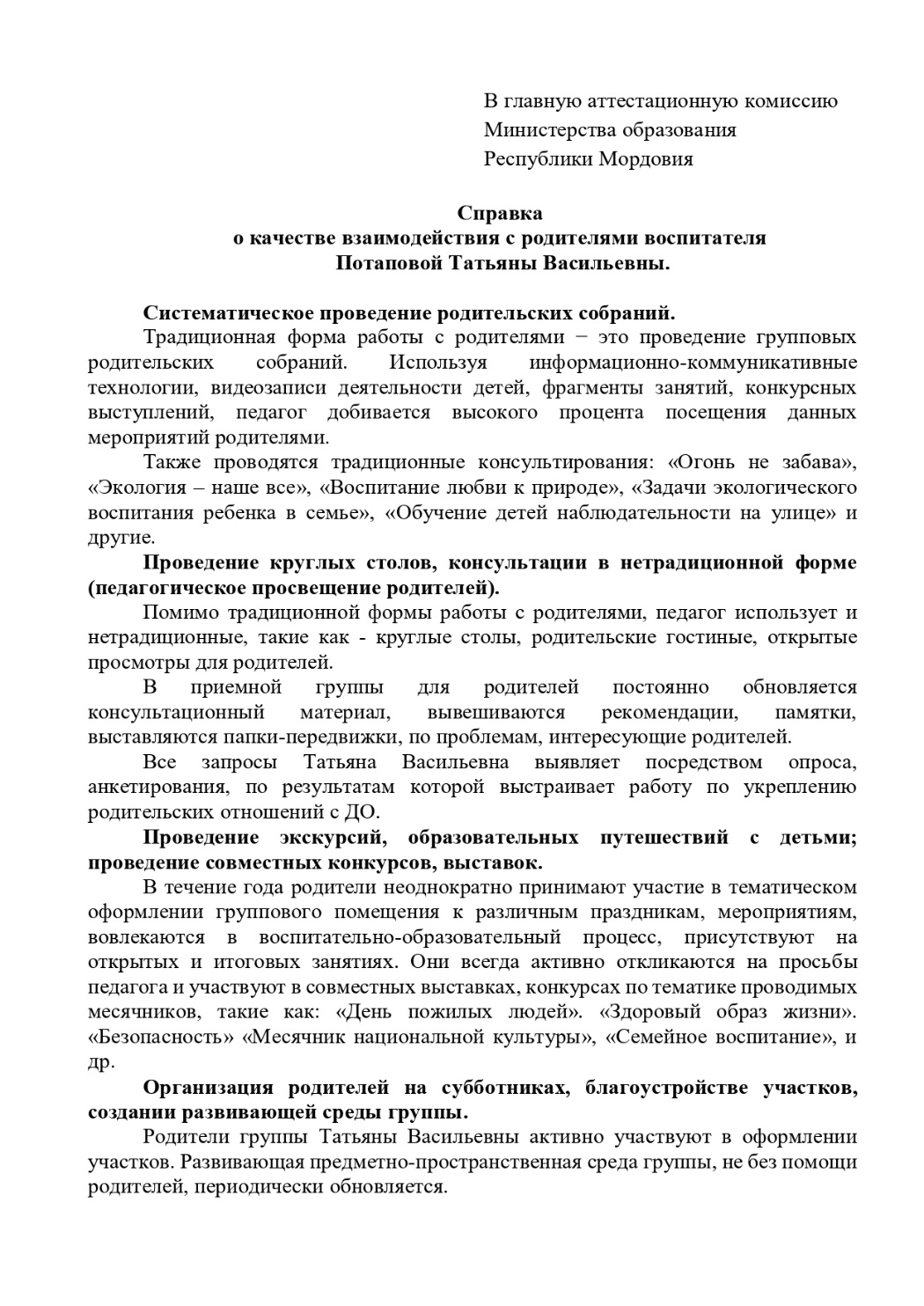 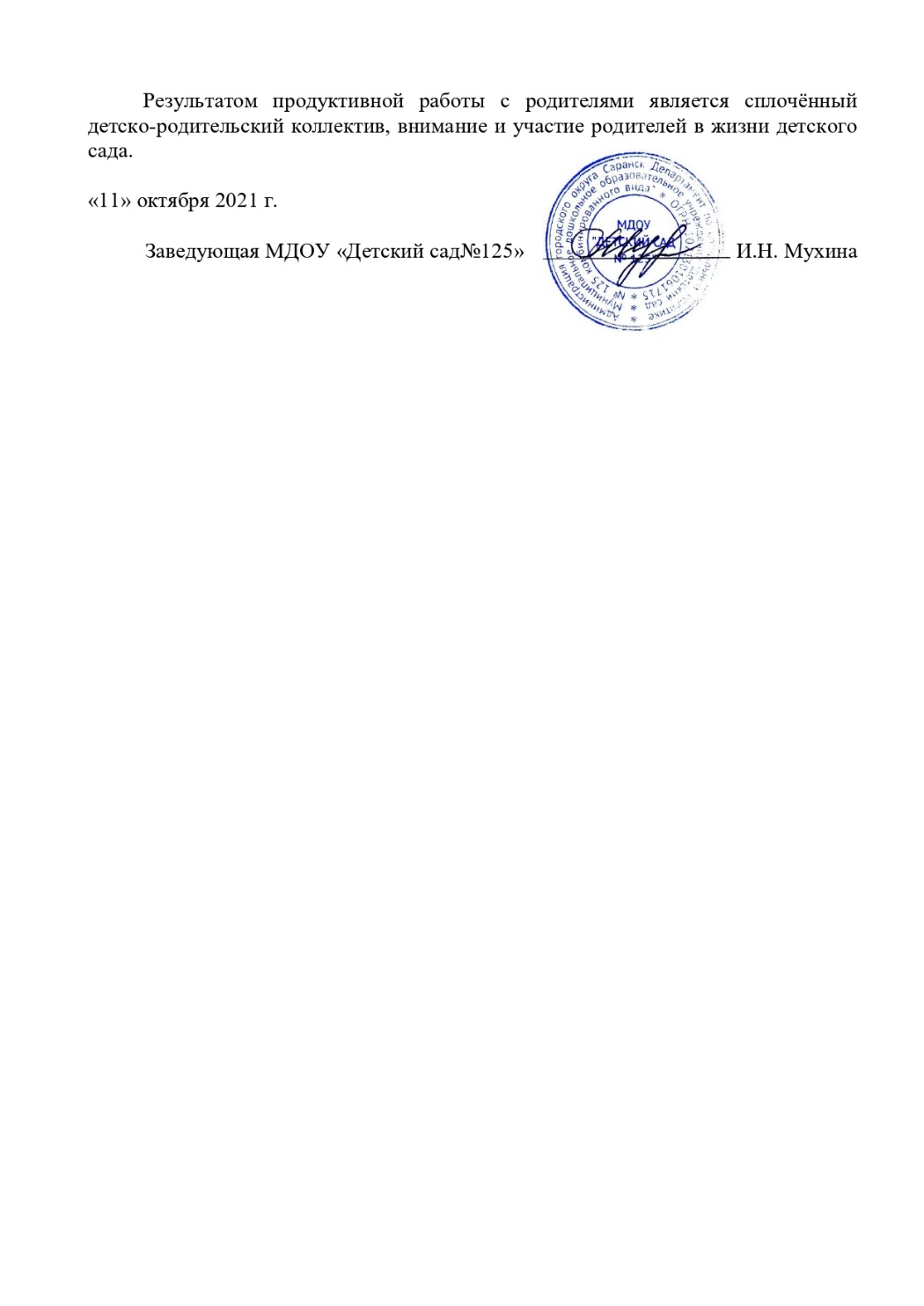 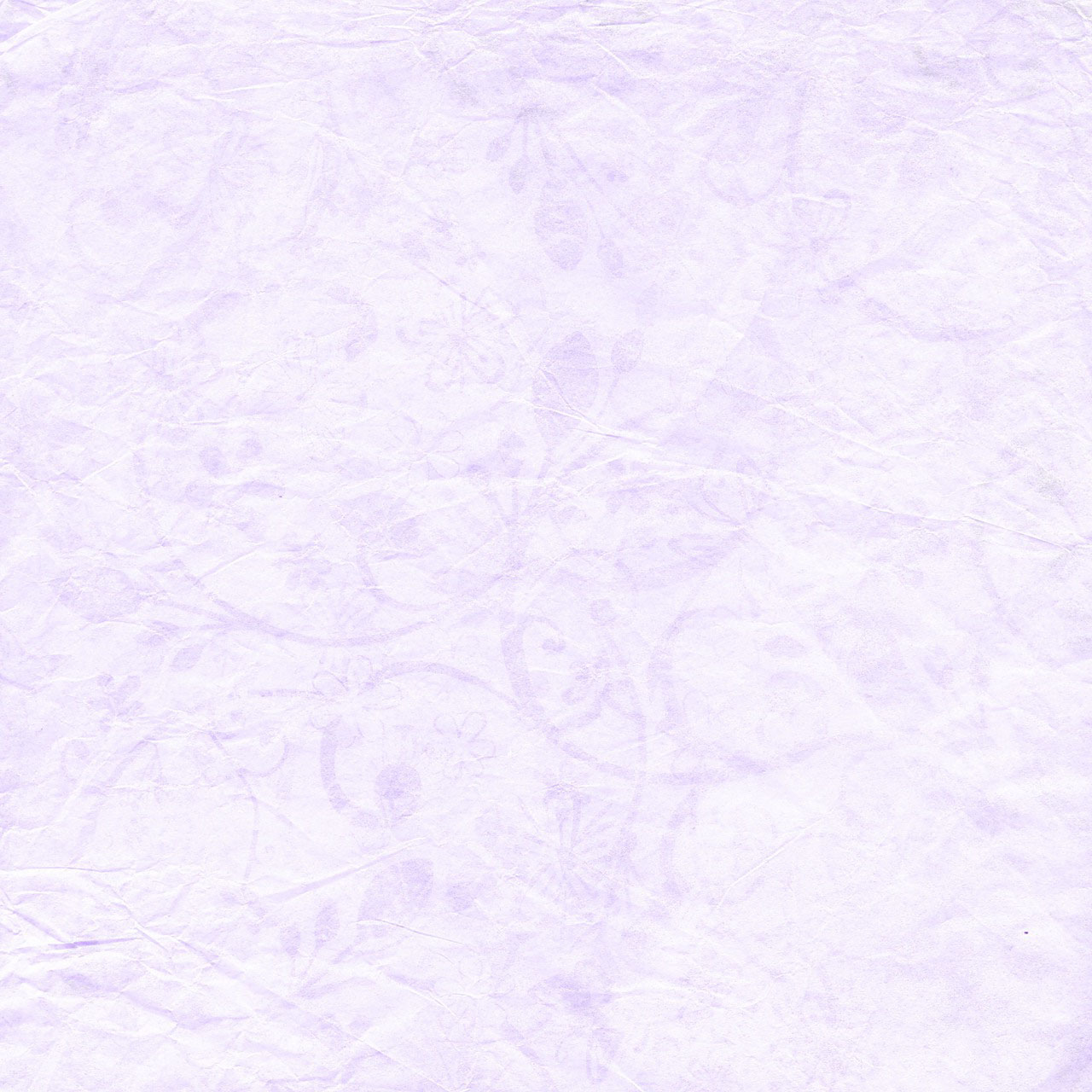 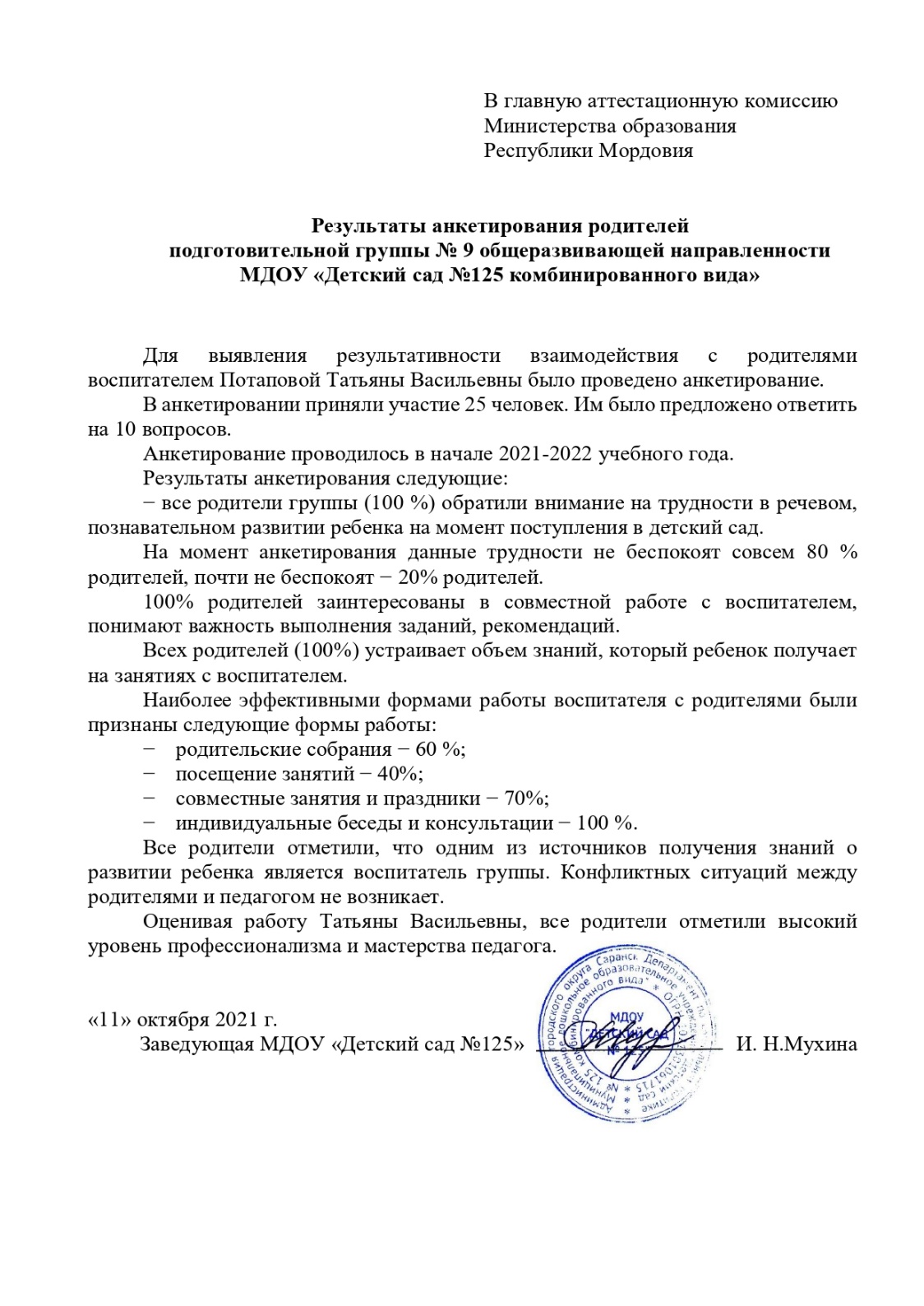 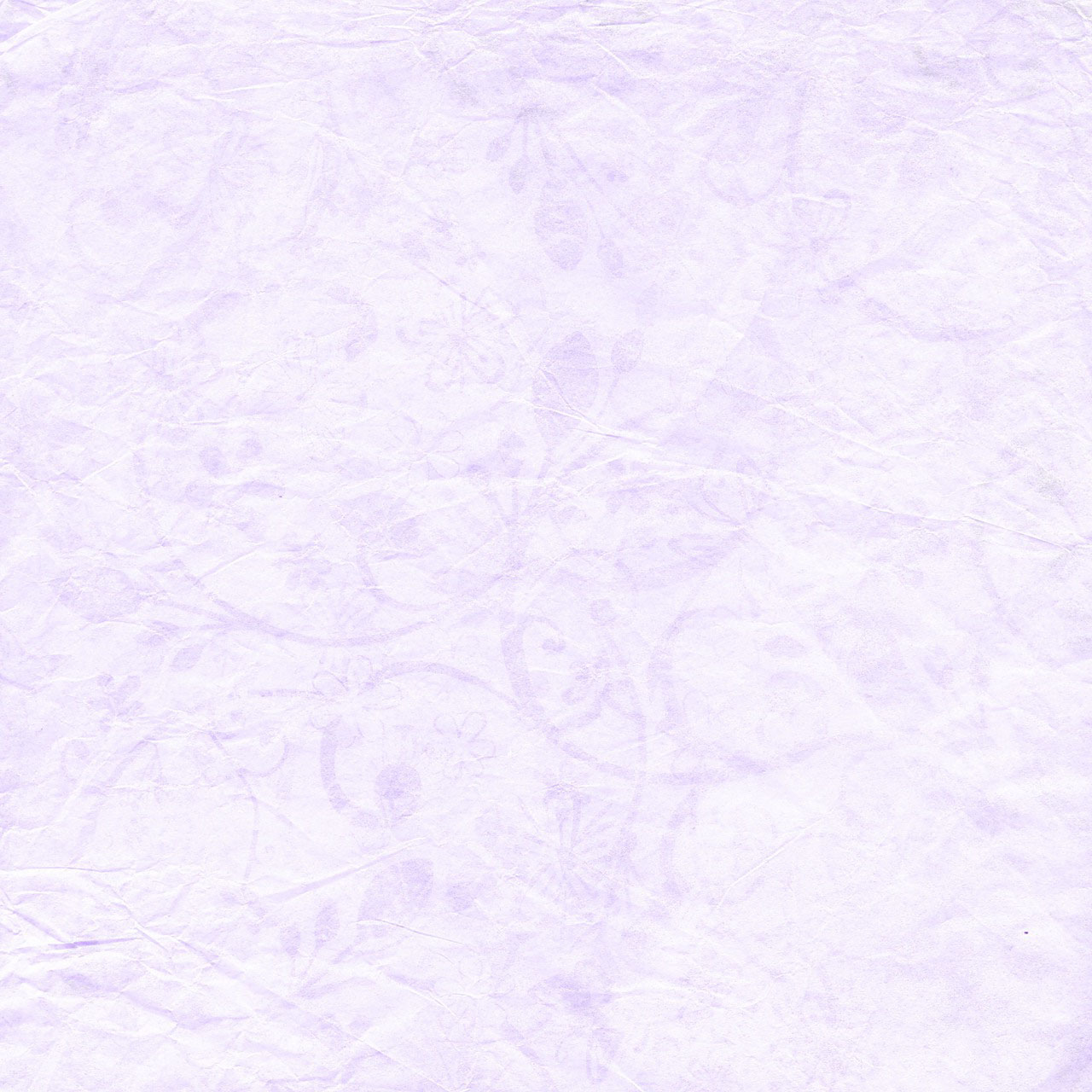 12. Работа с детьми из социально – неблагополучных семей
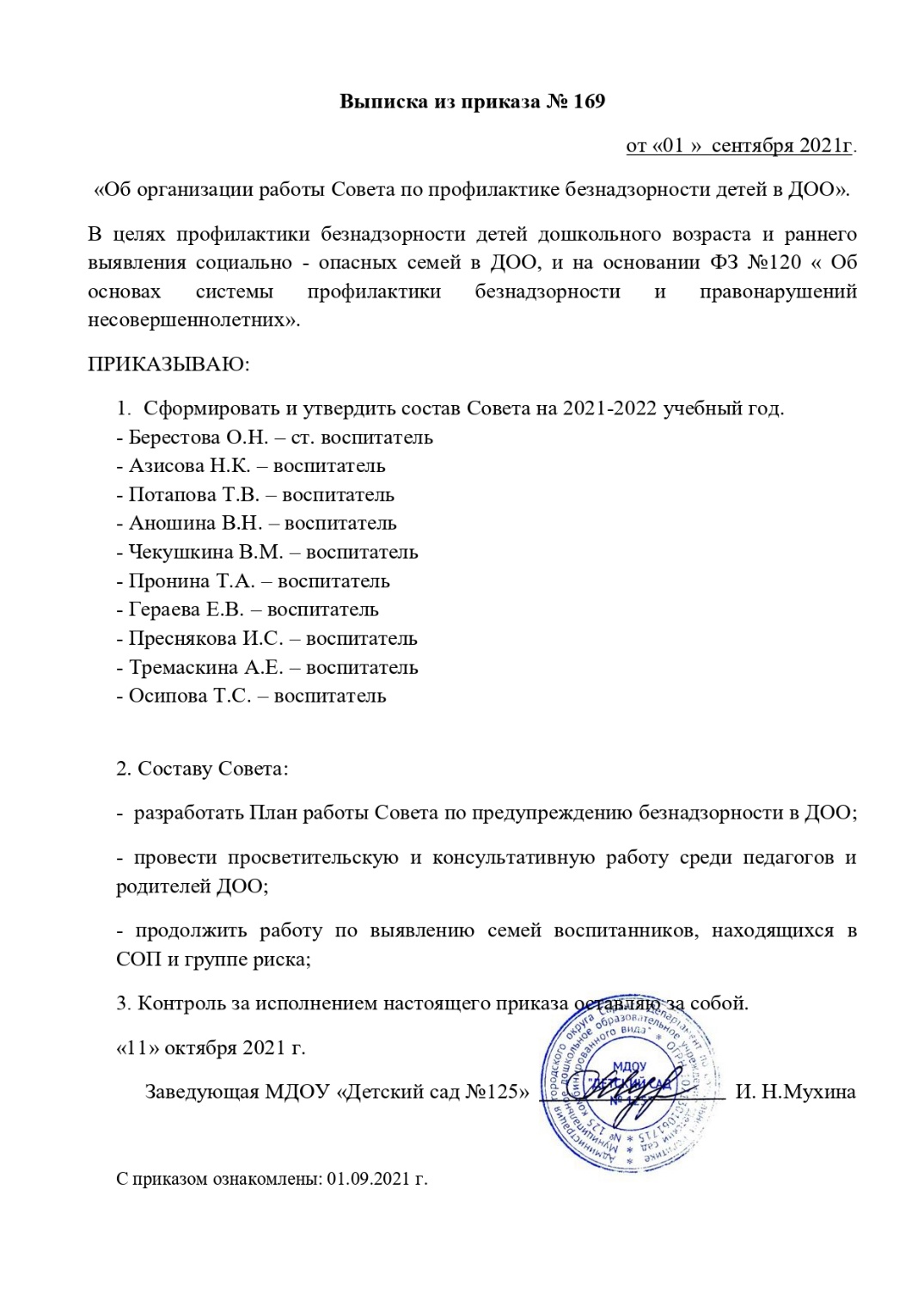 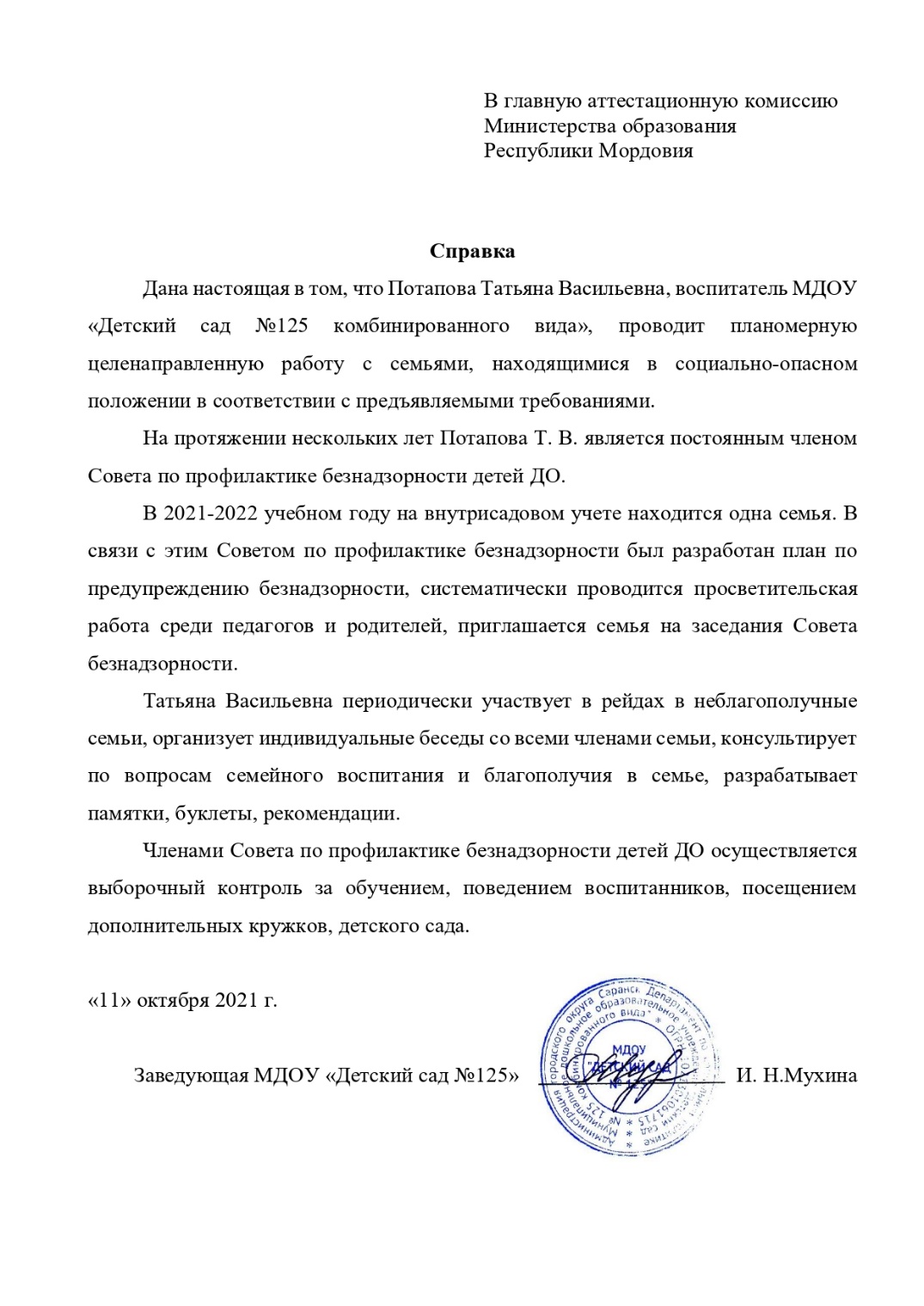 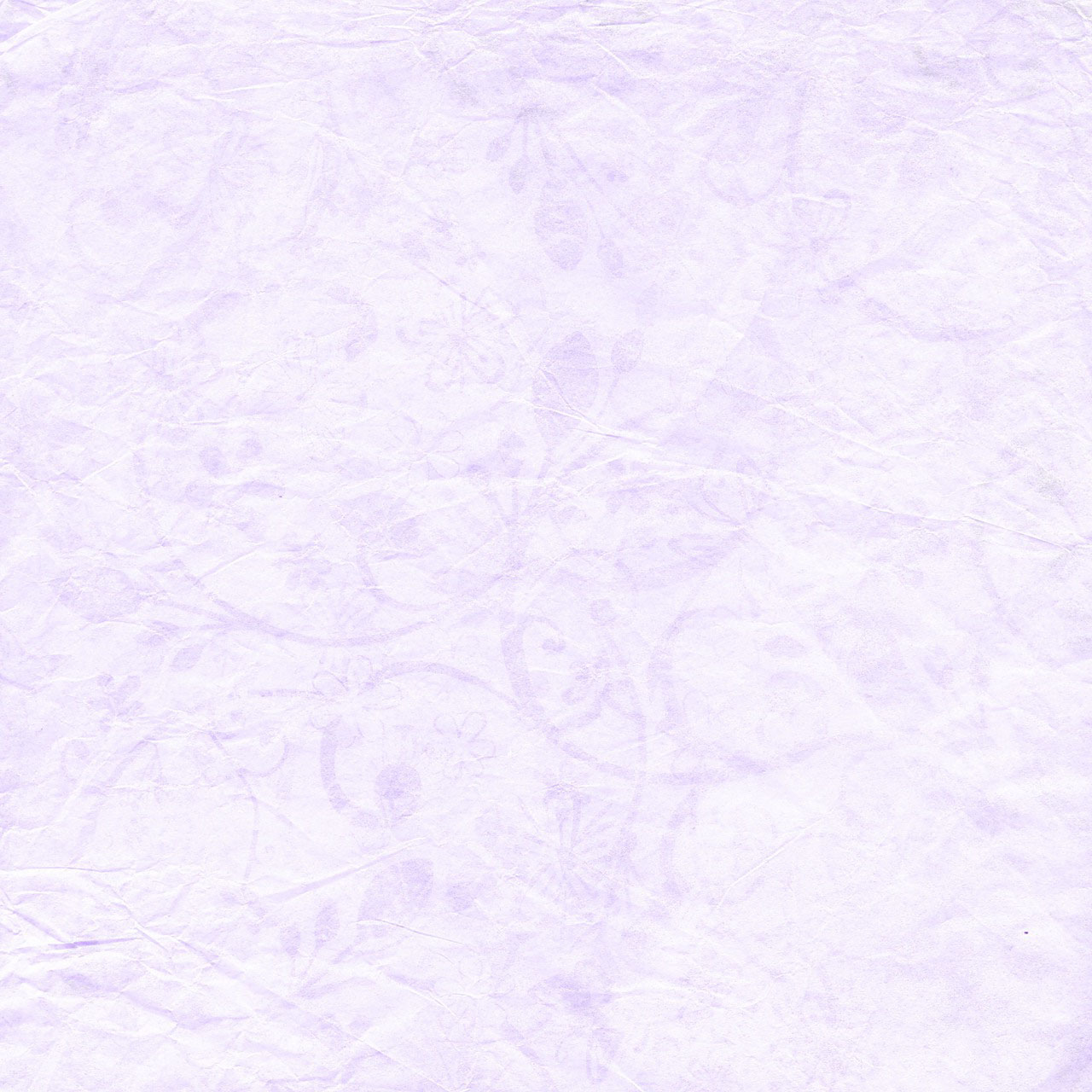 13. Участие педагога в профессиональных конкурсах
Интернет-конкурс – 2 

Муниципальный уровень:   Победа и призовые места – 1
Республиканский уровень:    Победы и призовые места – 2

Всероссийский уровень:
   Победа и призовые места – 2
Международный уровень:
   Победа и призовые места – 1
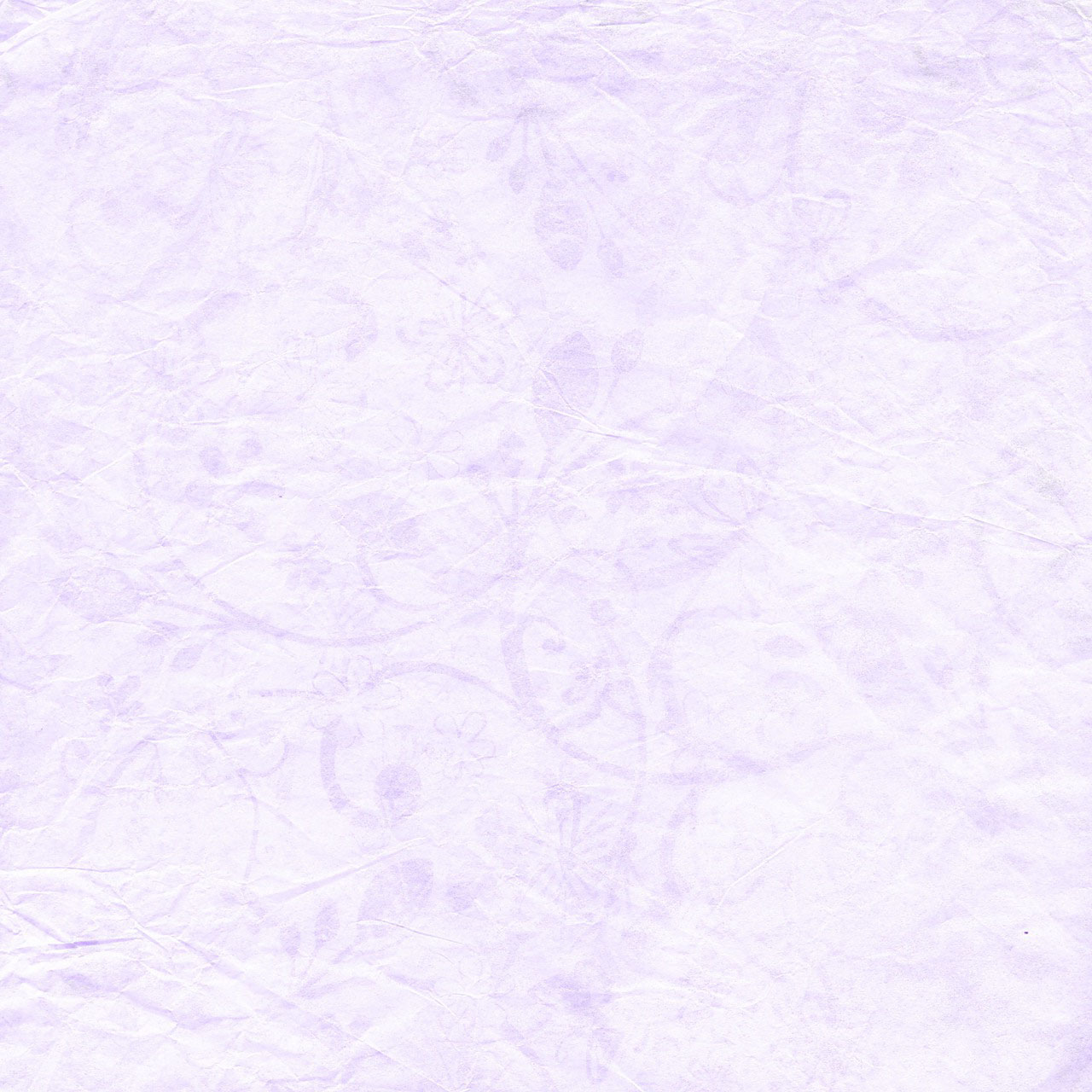 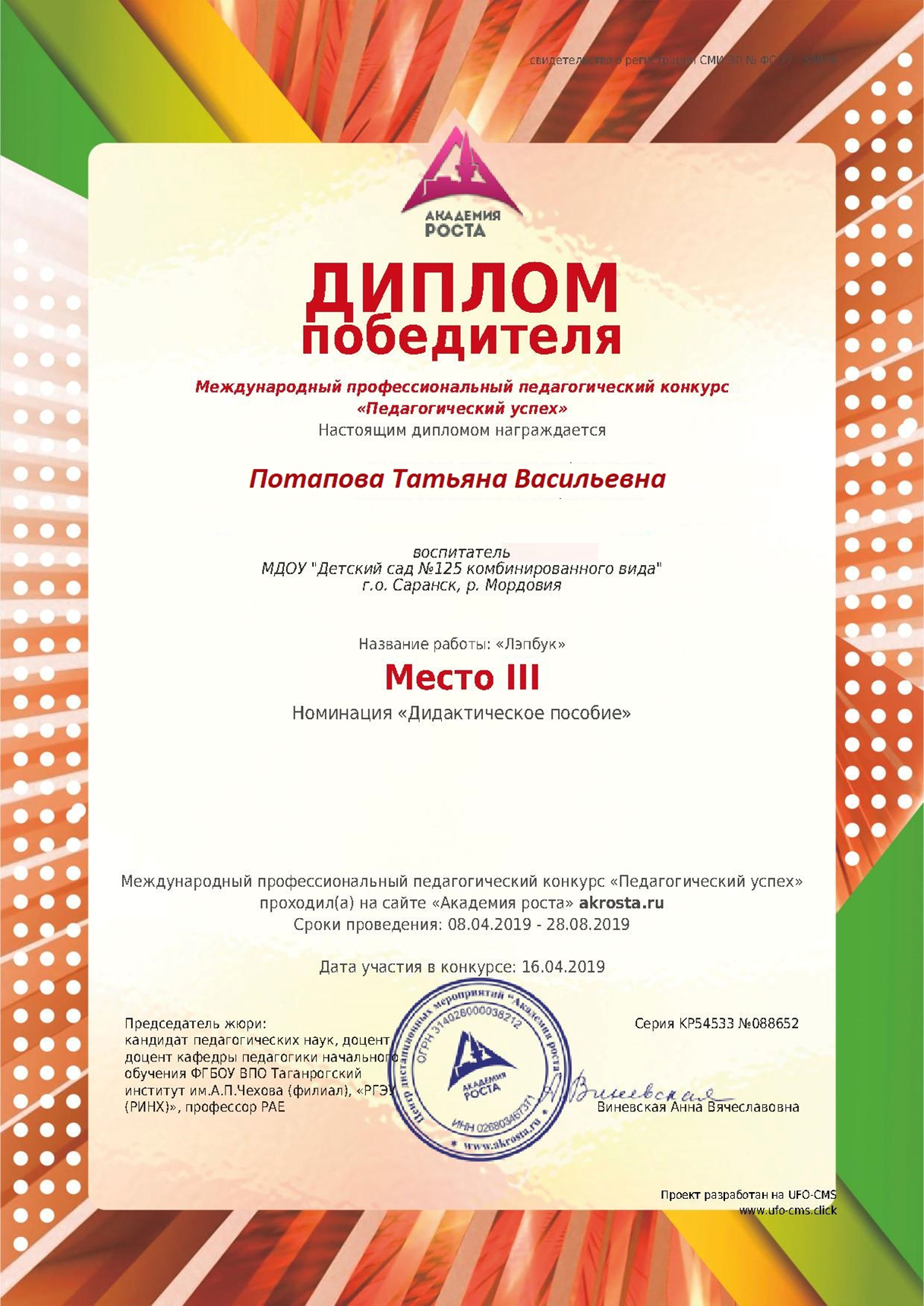 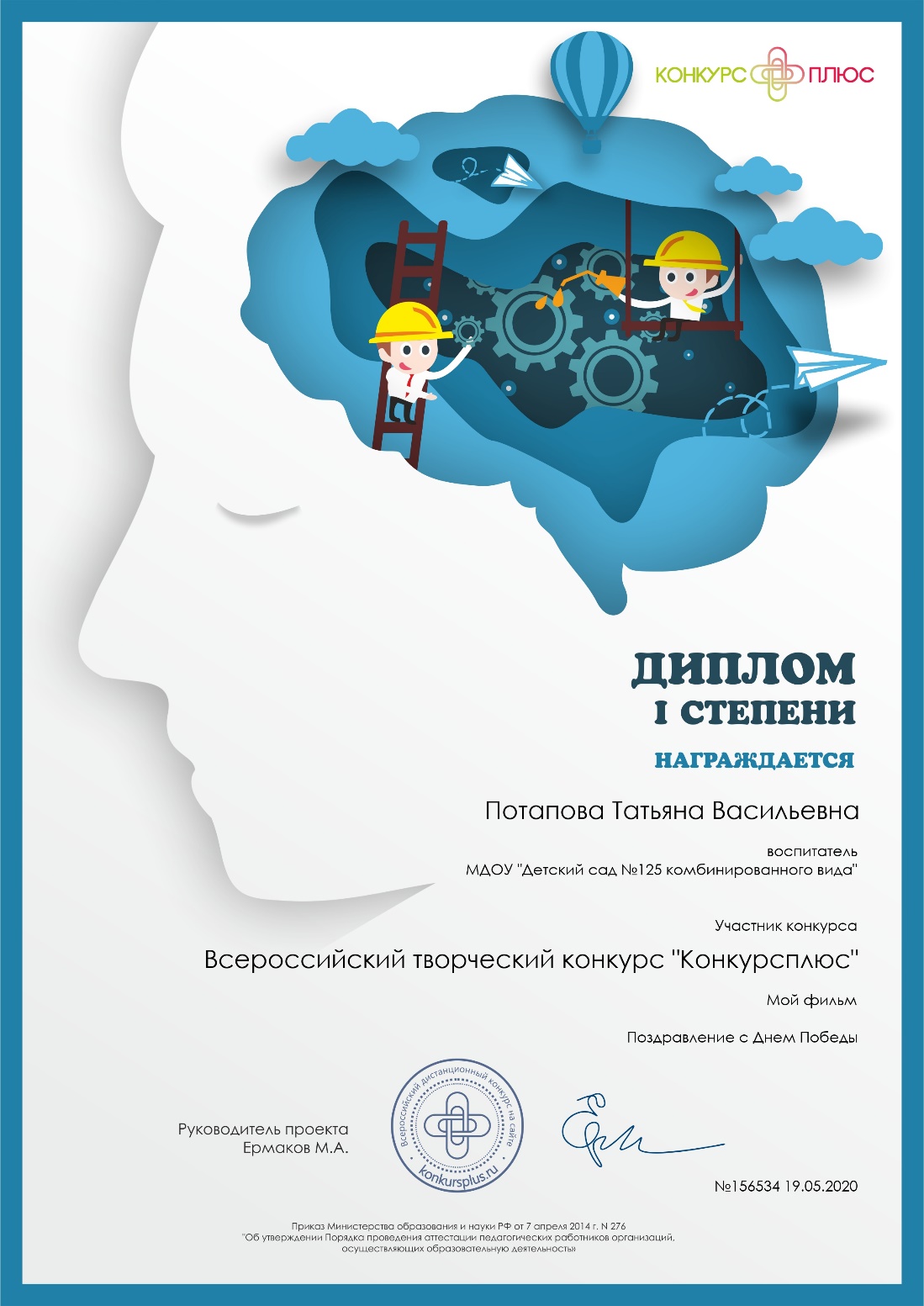 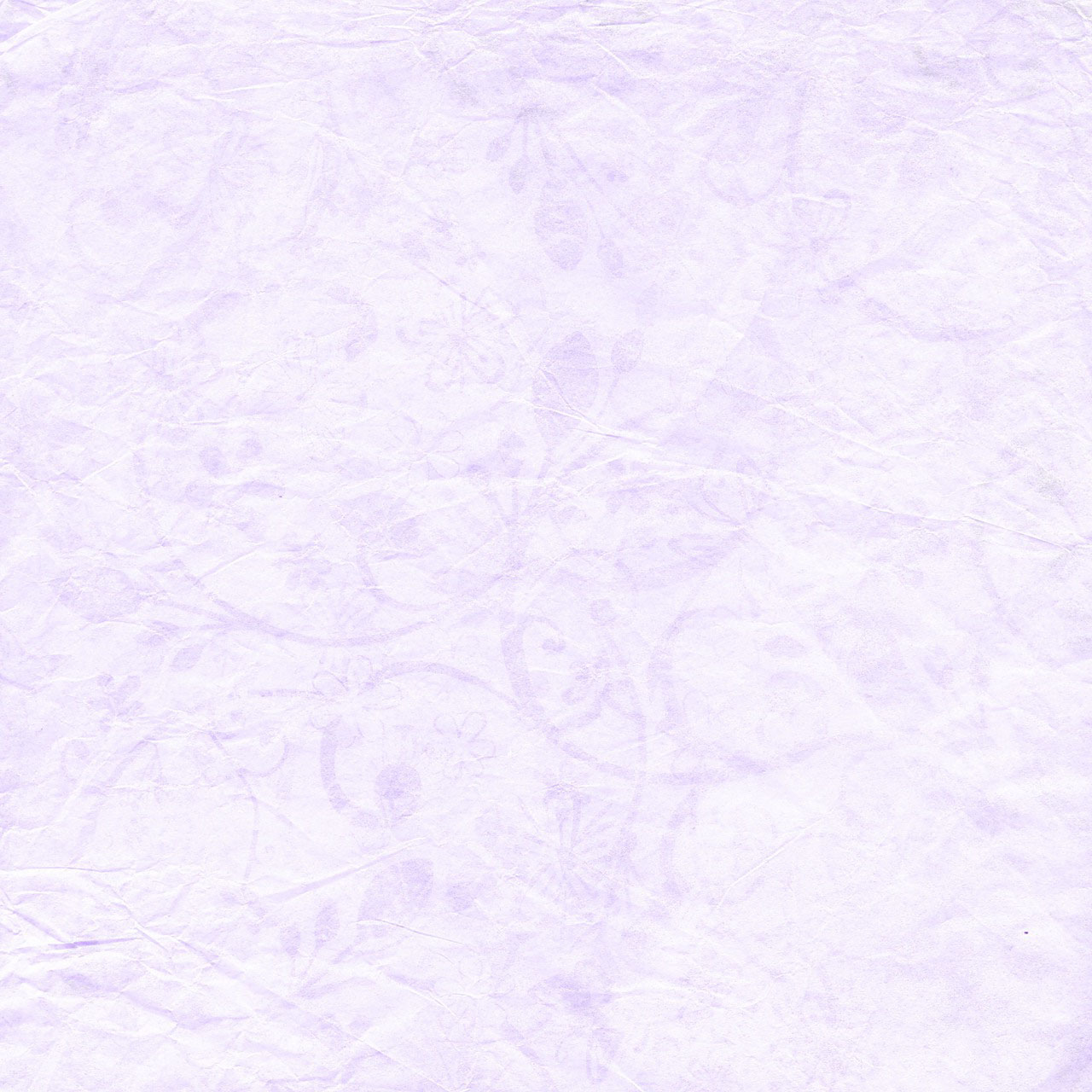 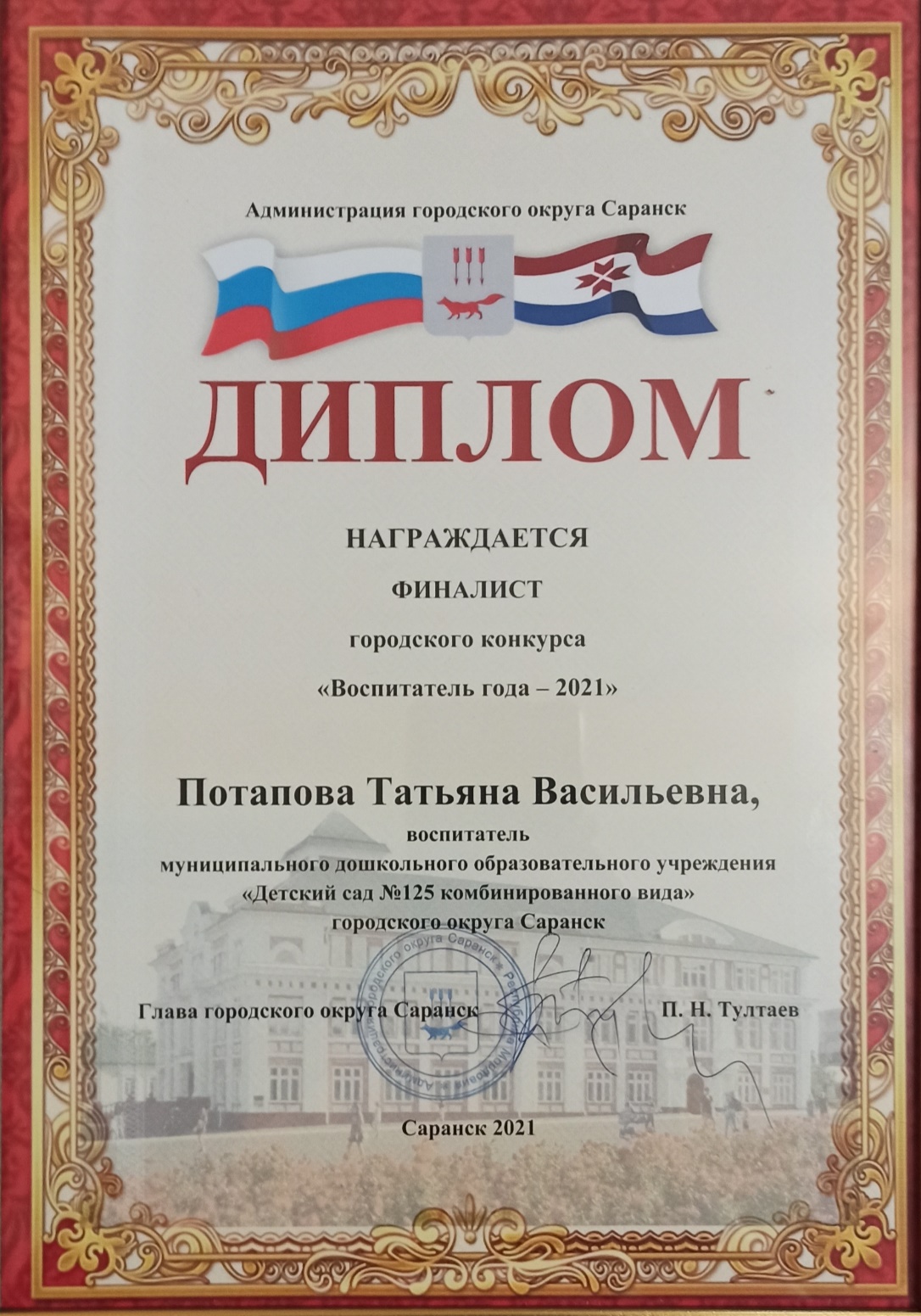 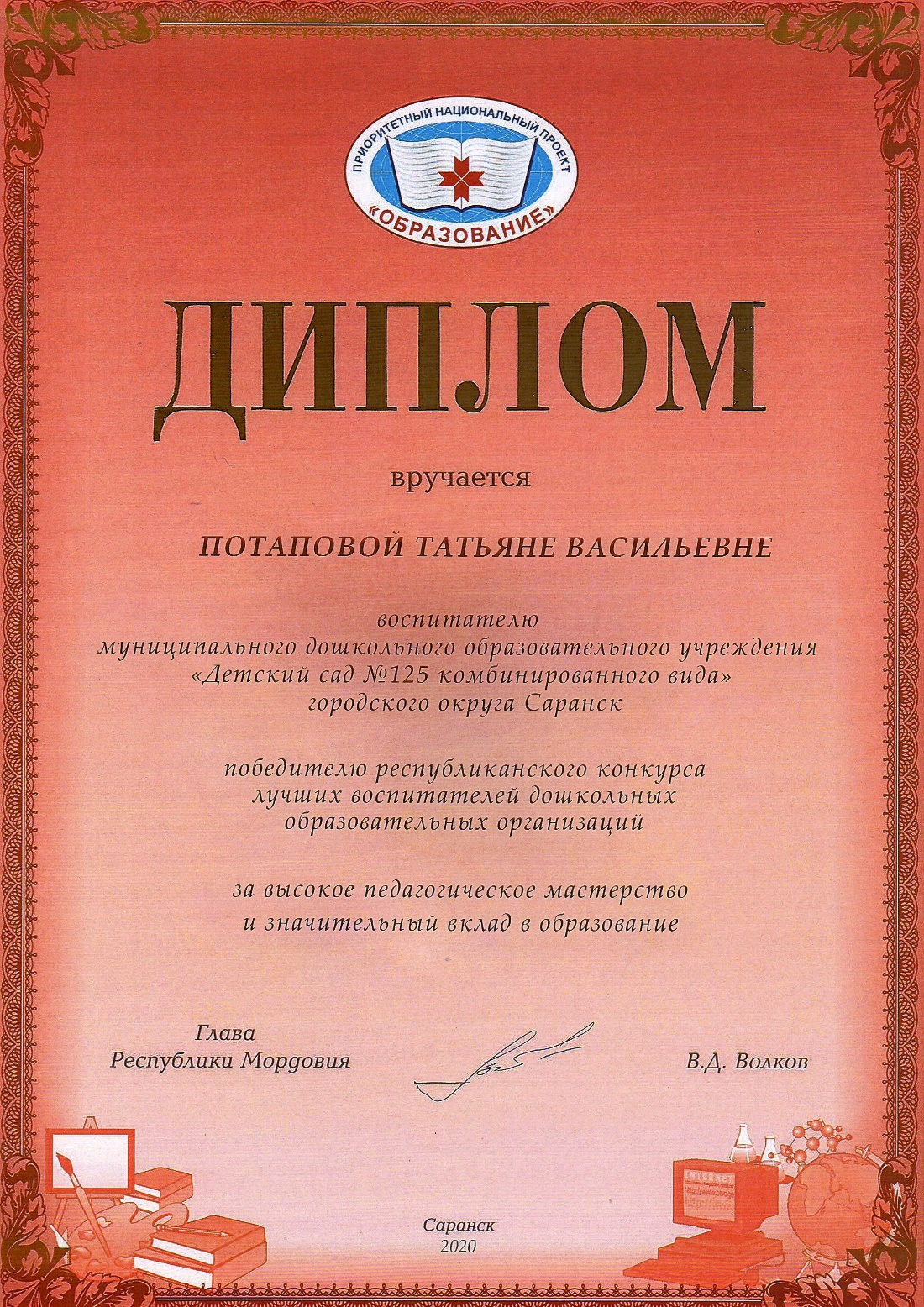 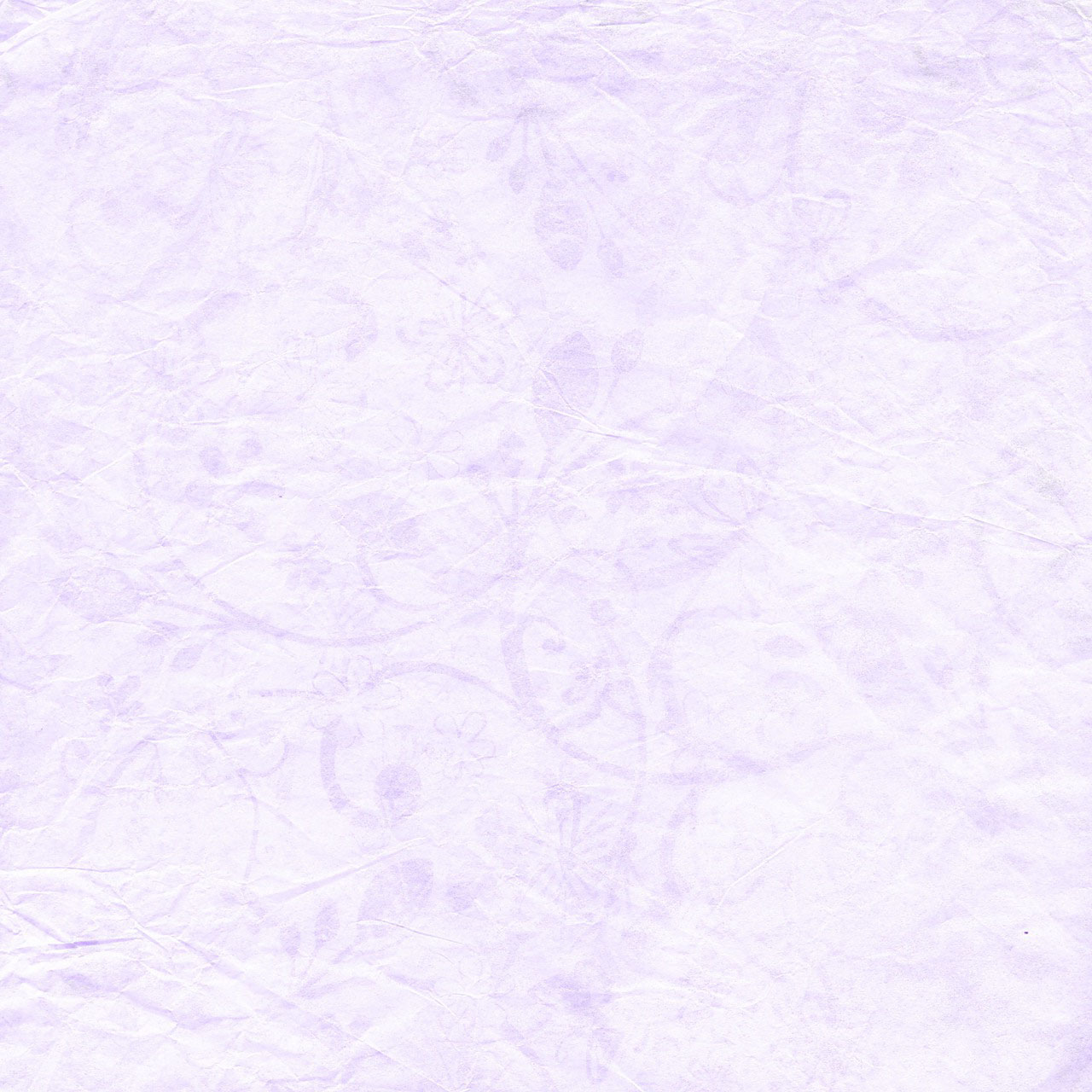 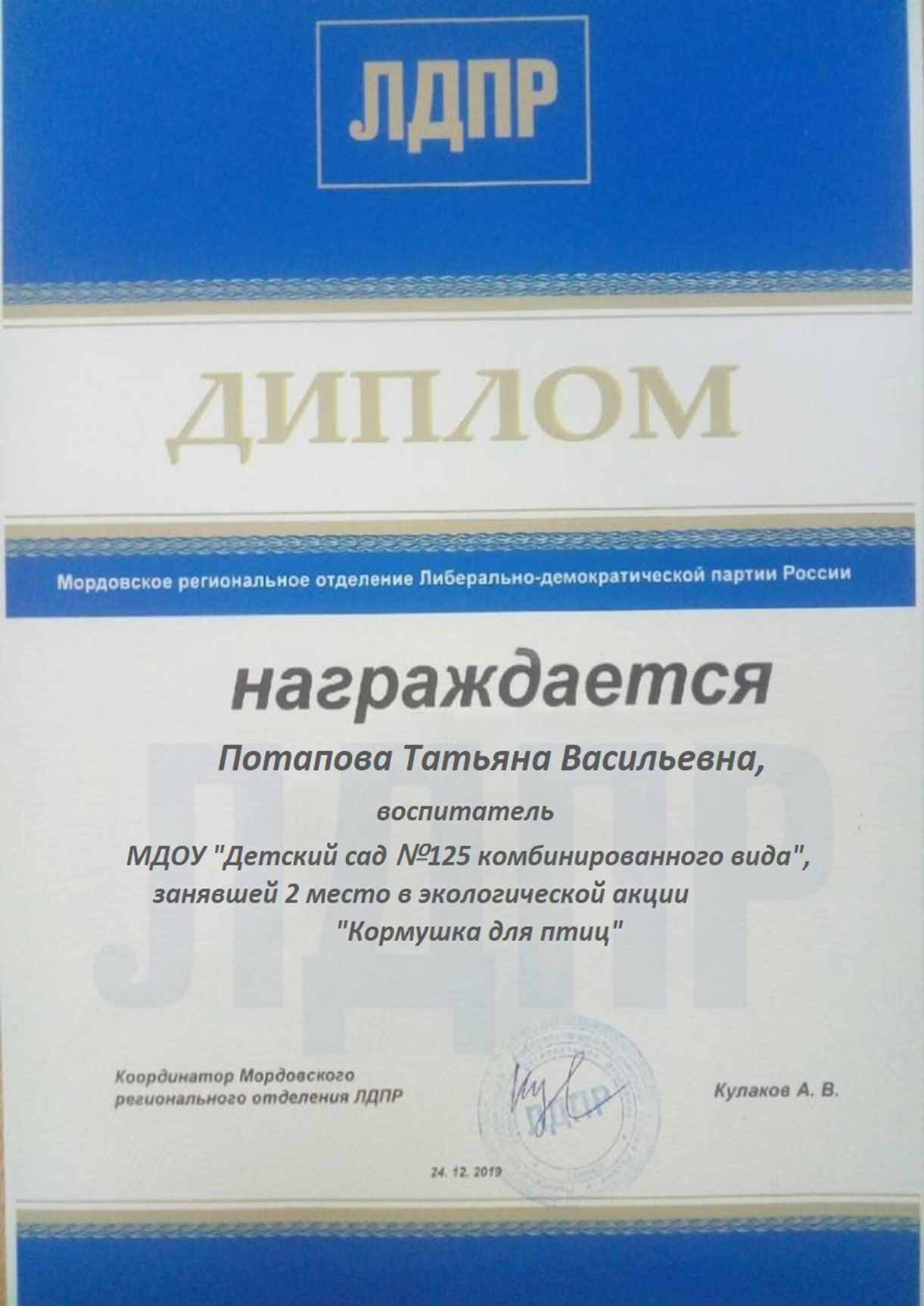 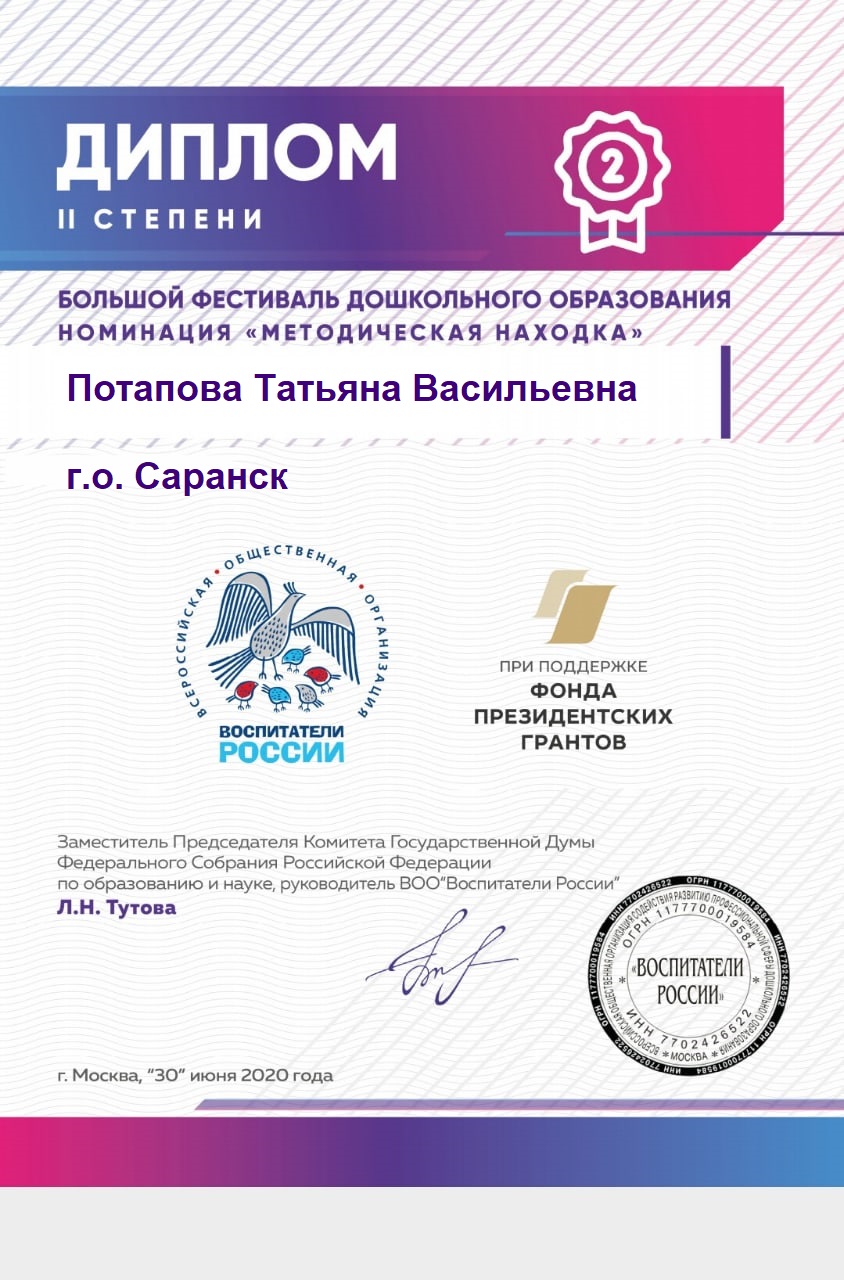 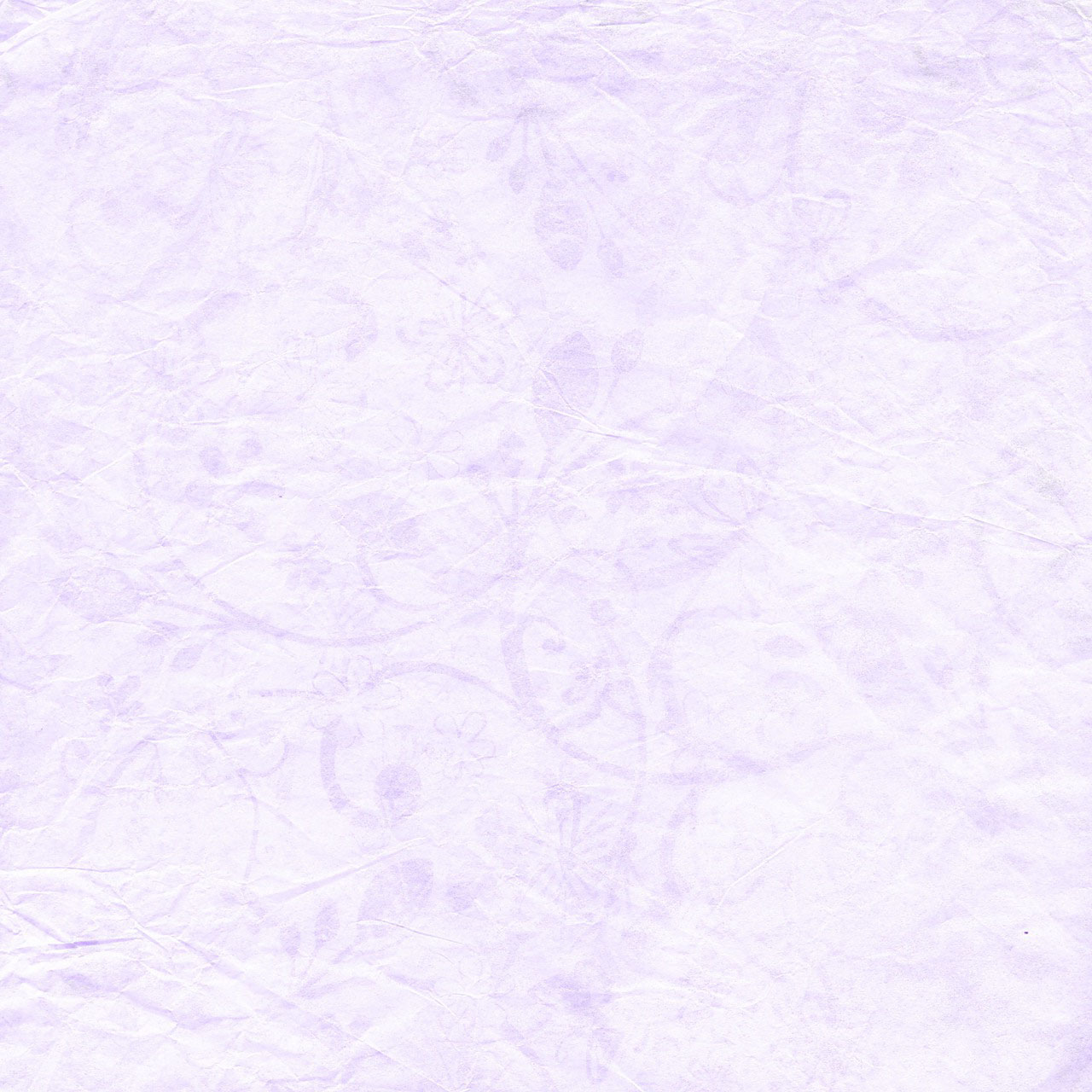 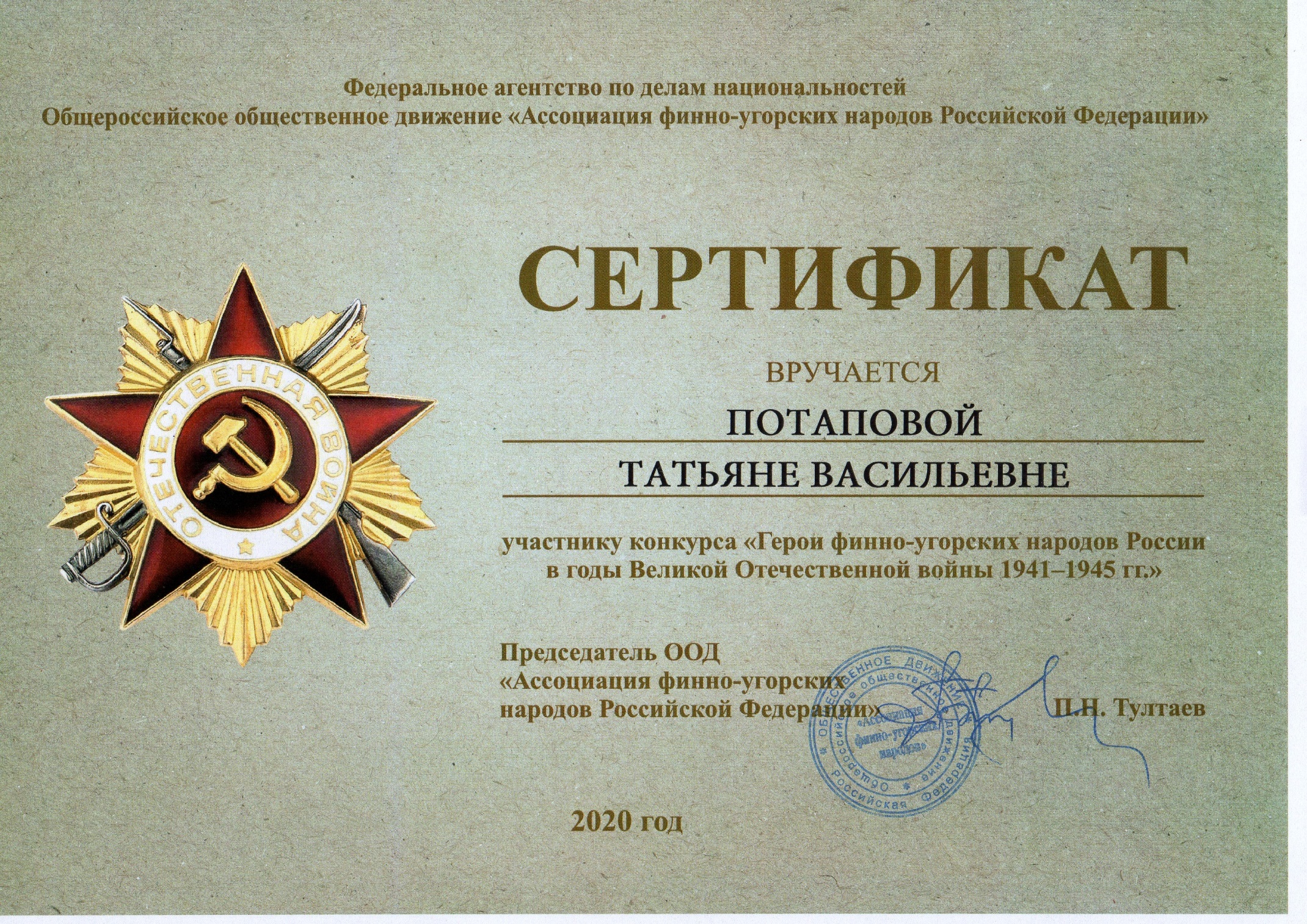 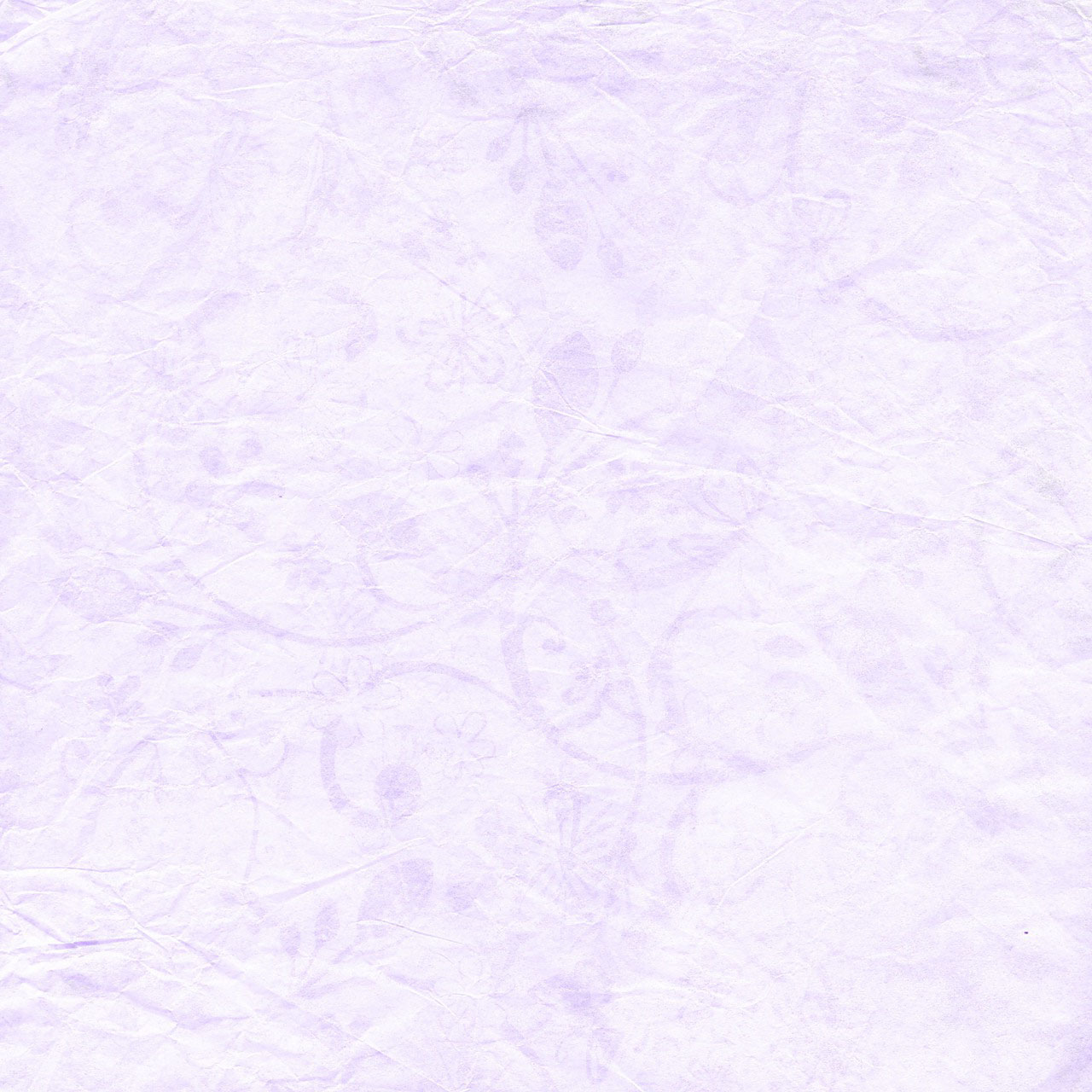 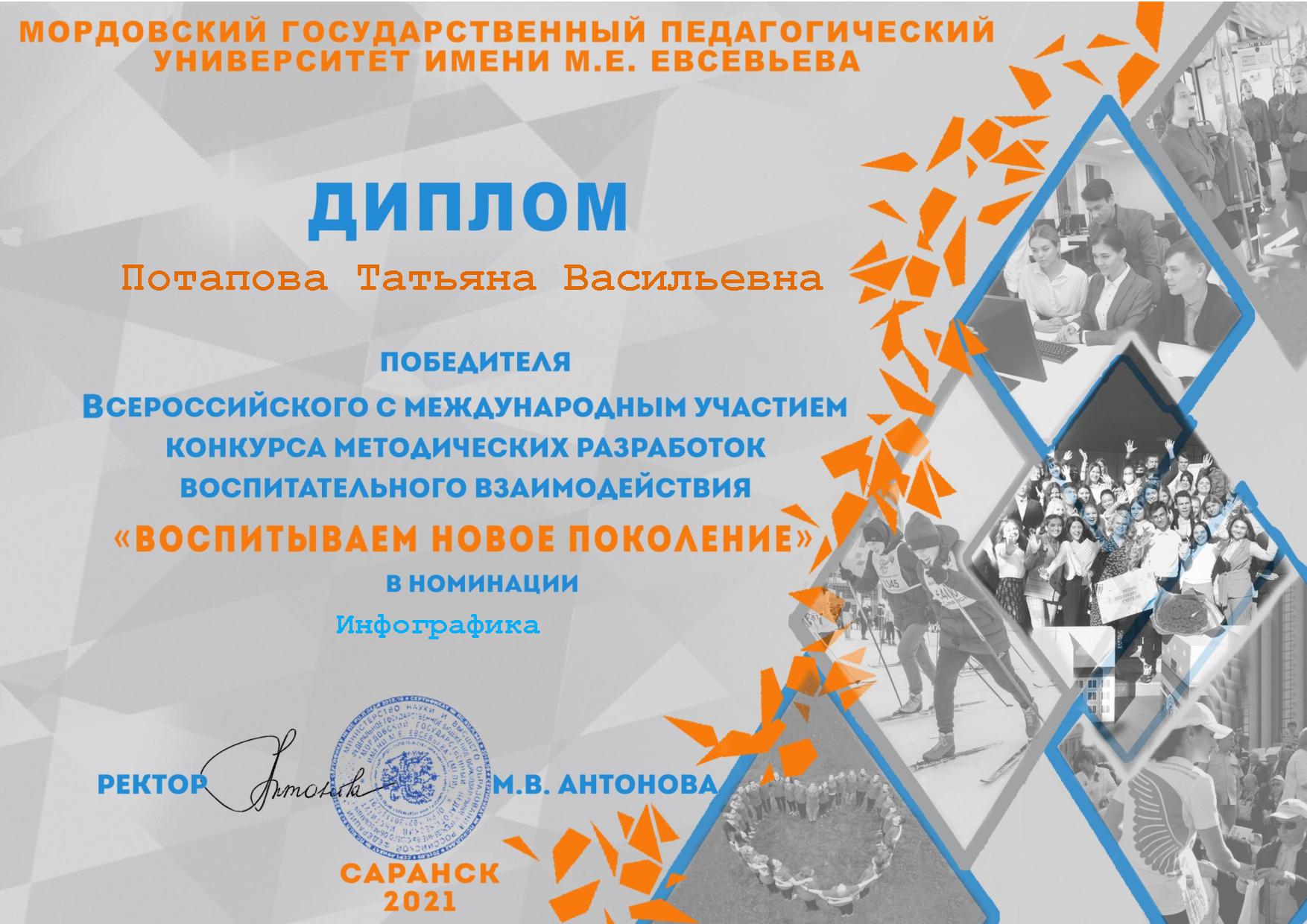 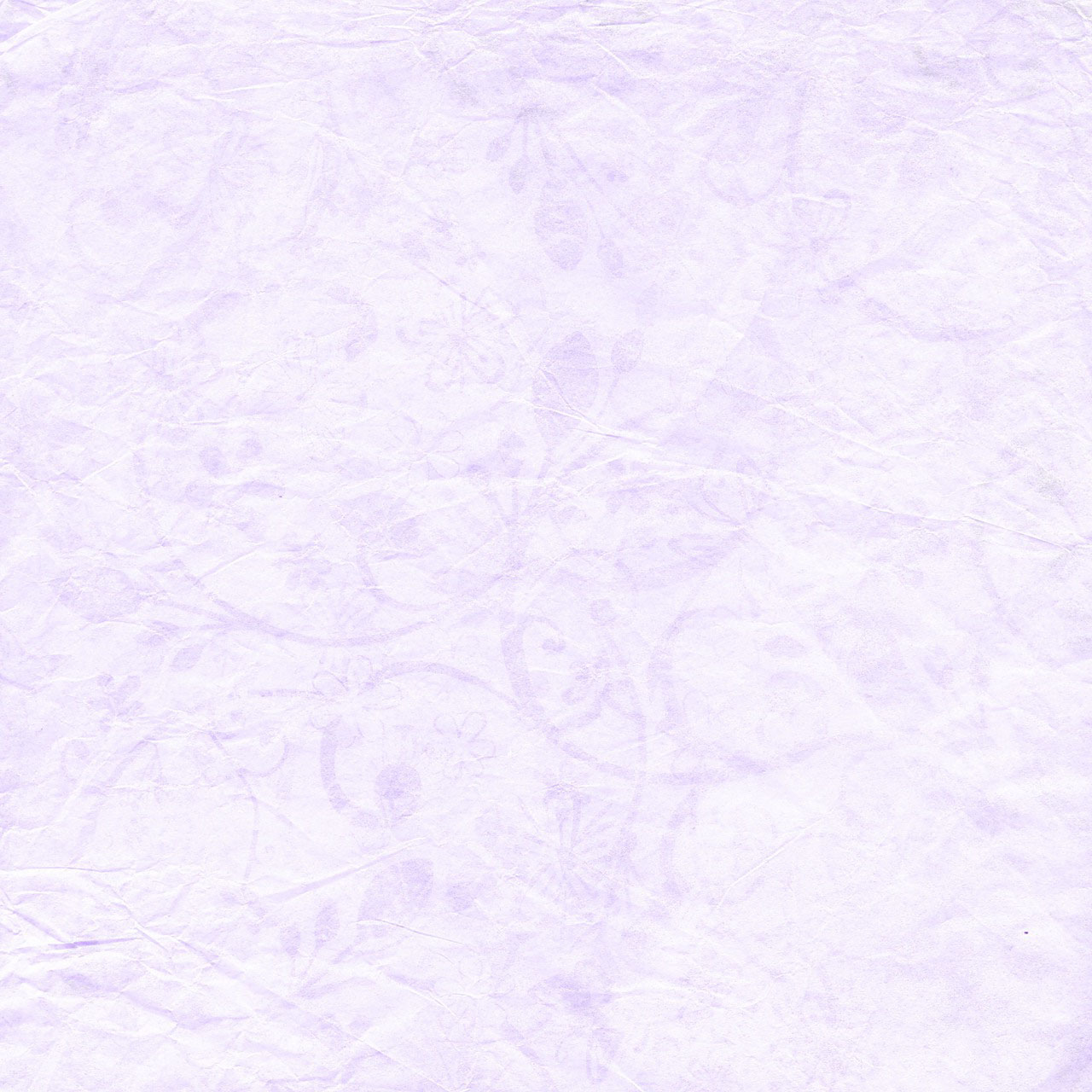 14. Награды и поощрения педагога
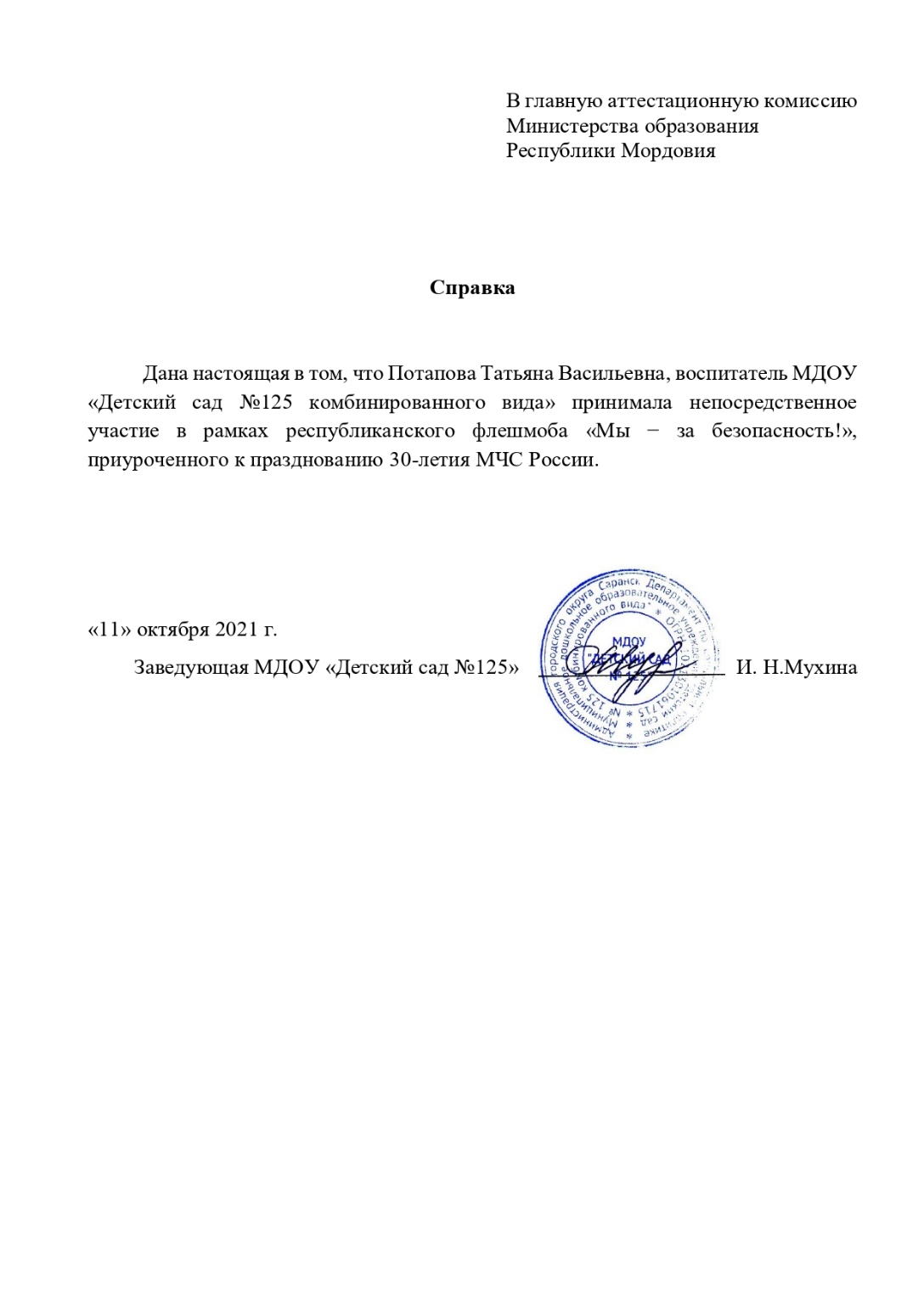 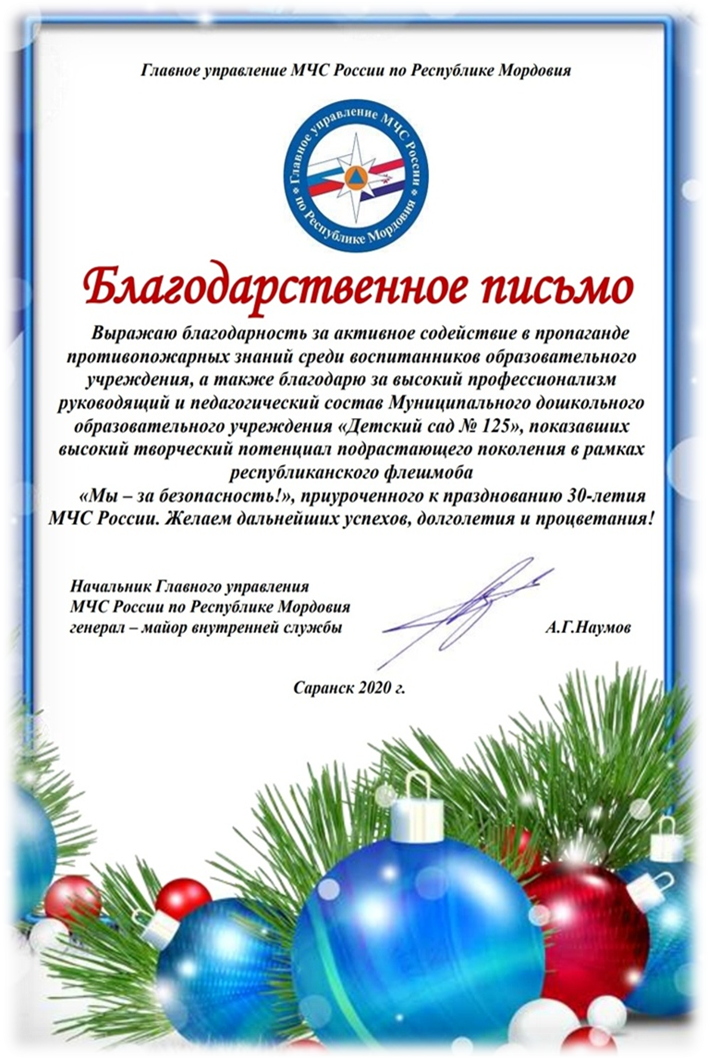 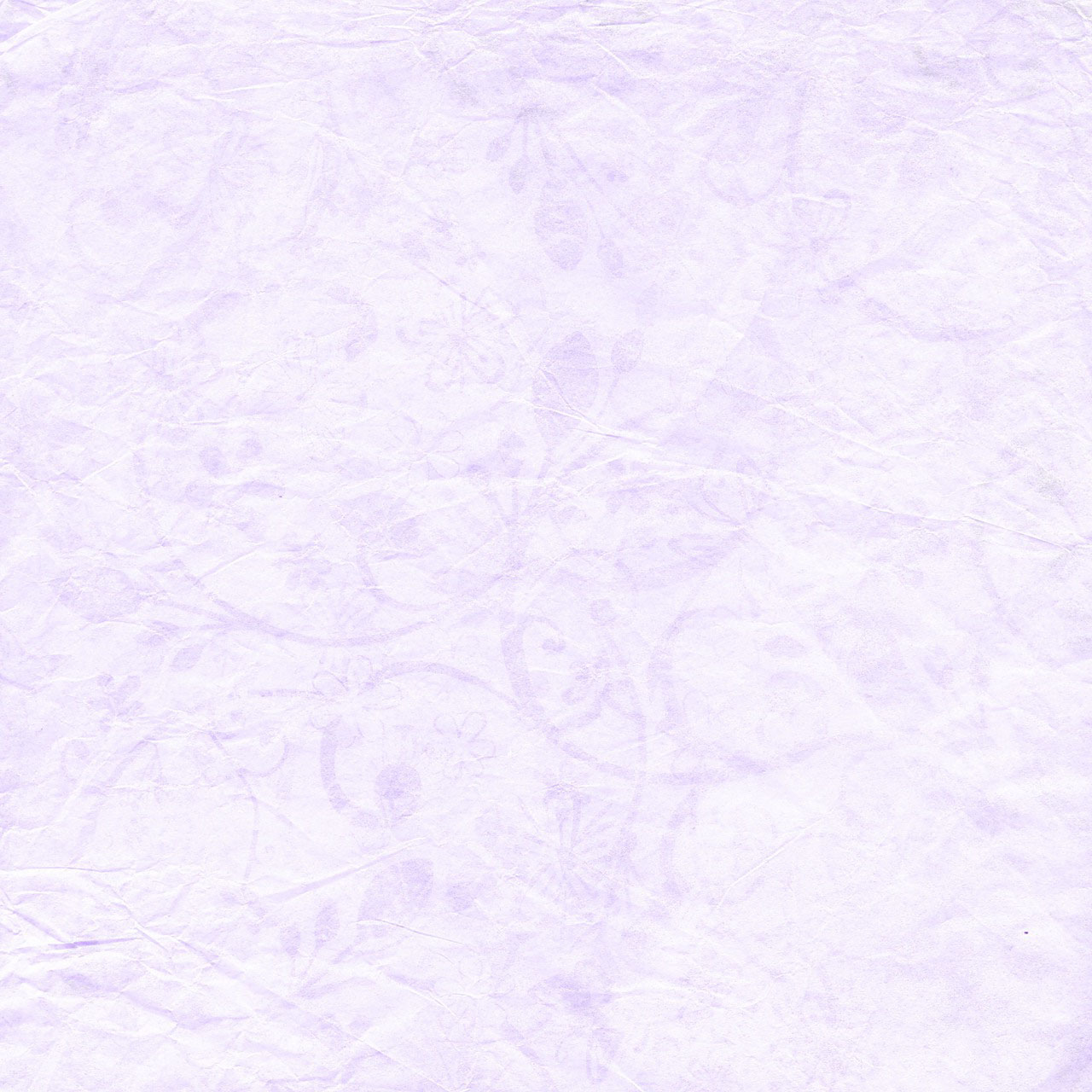 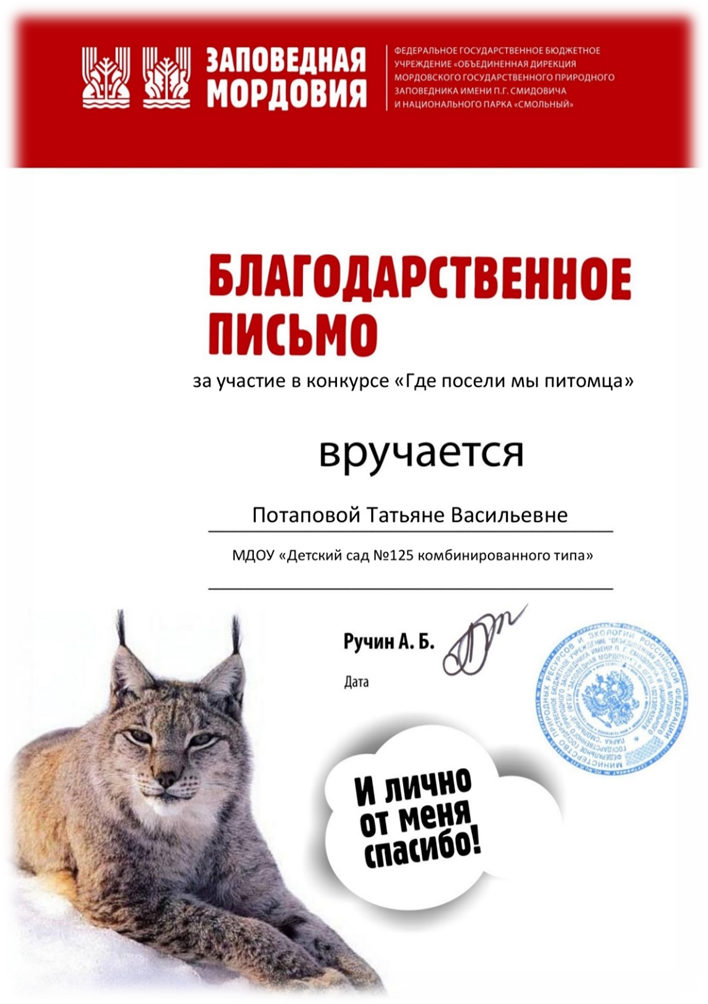